2017 OR-WA Trip
Day 1 – Eugene, OR
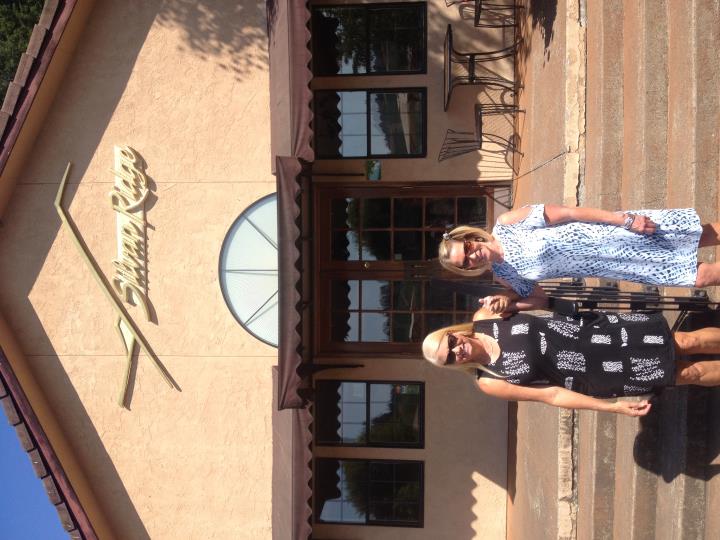 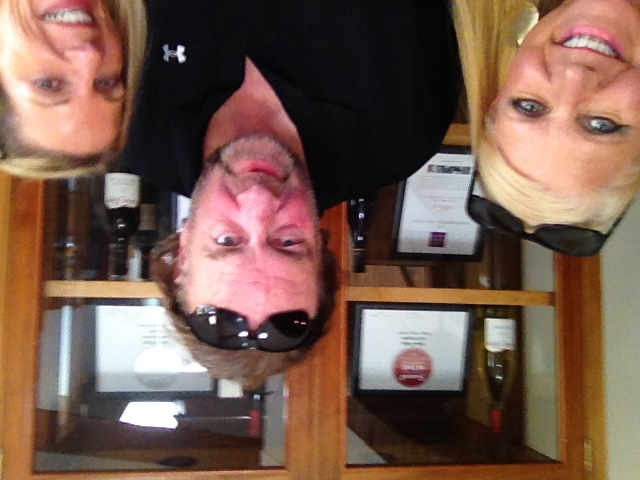 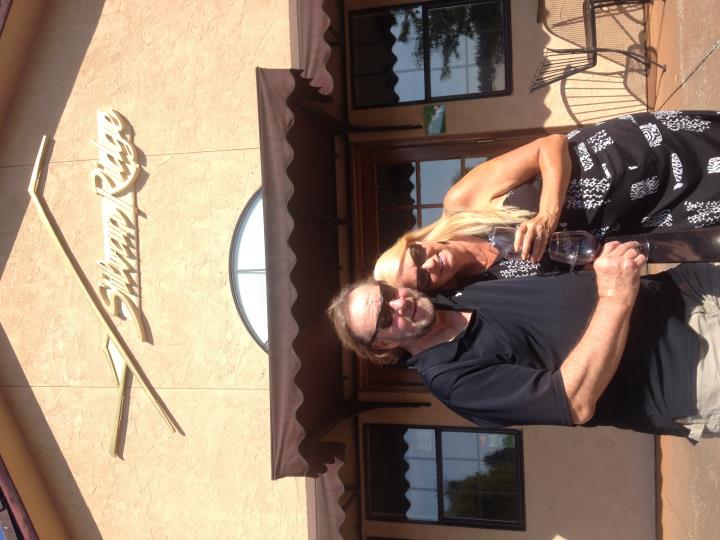 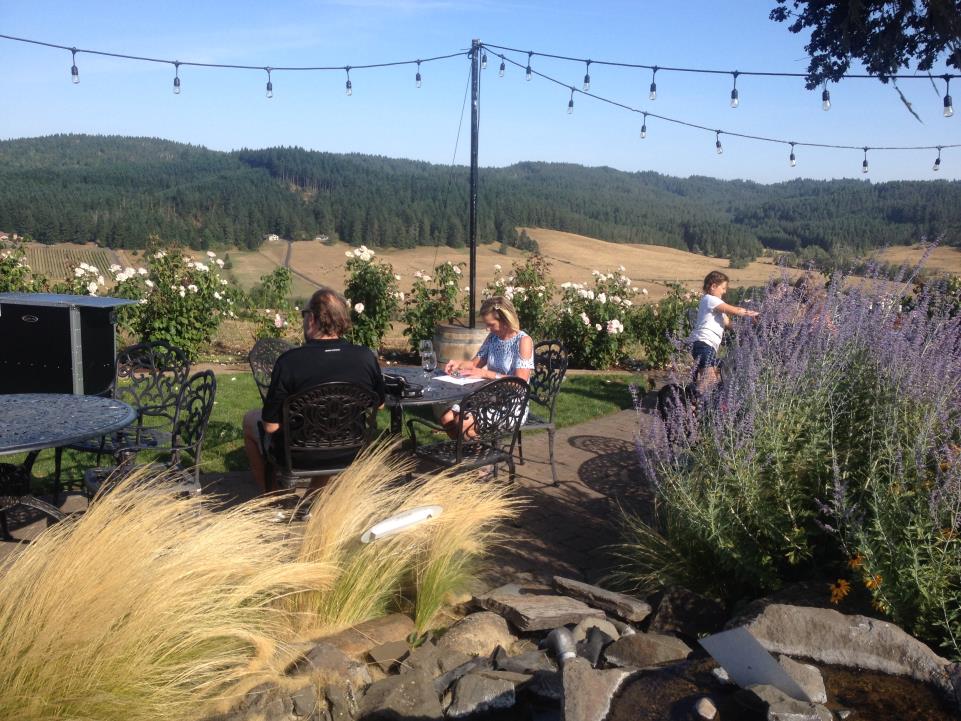 Day 2 – Hwy 101 Drive
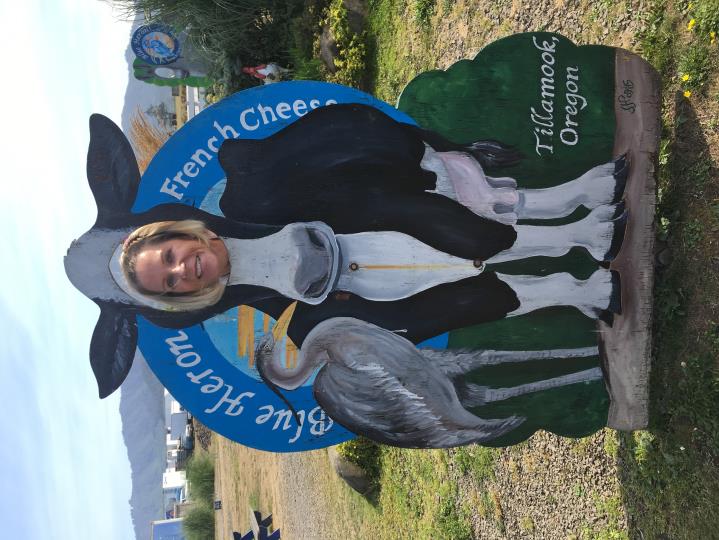 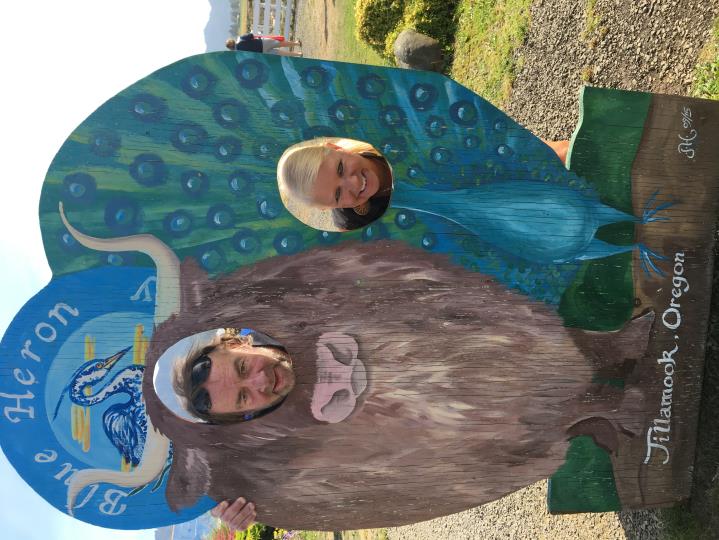 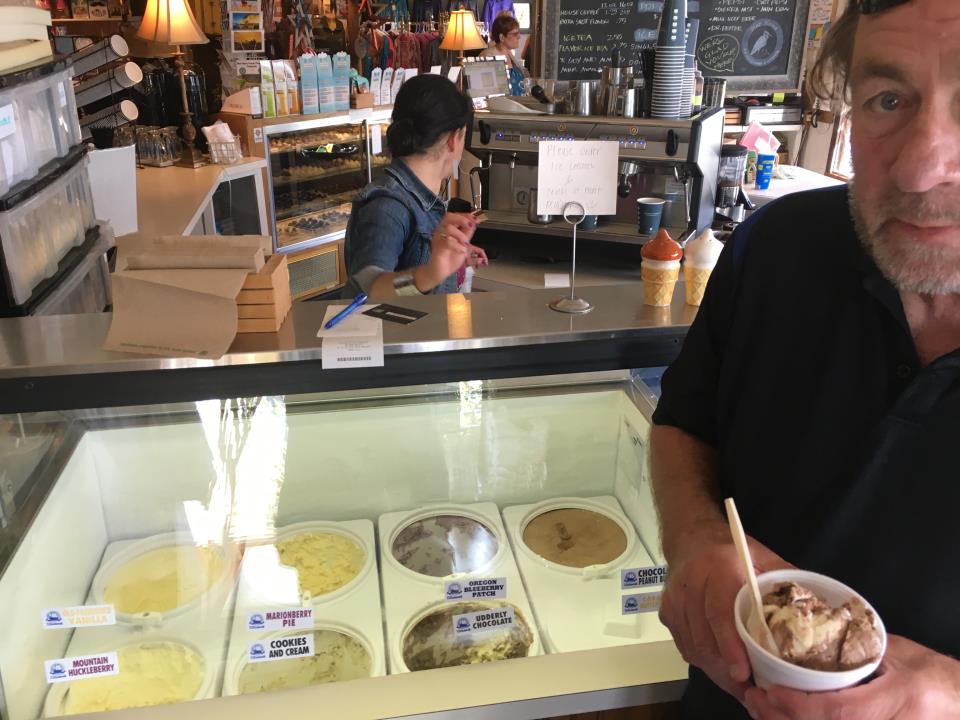 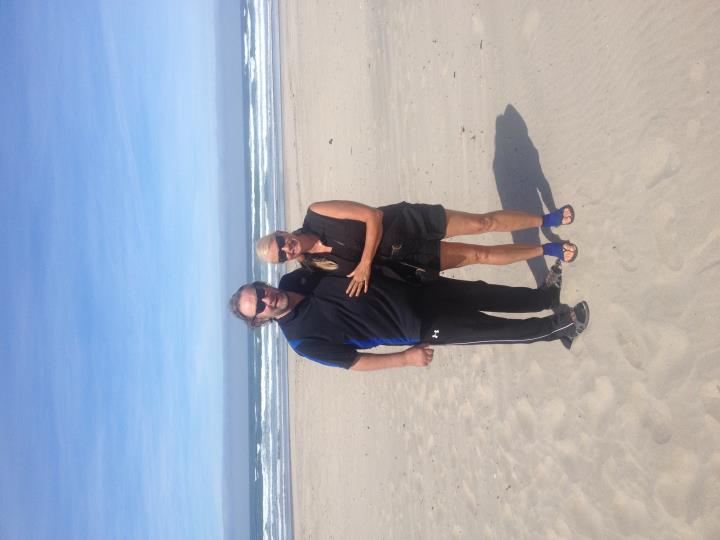 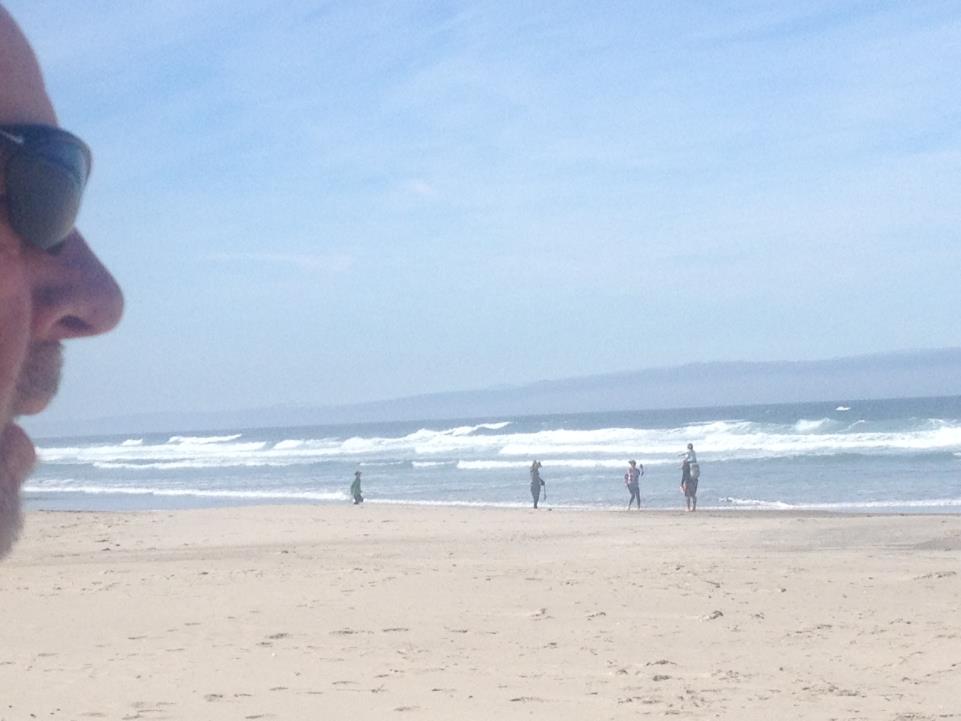 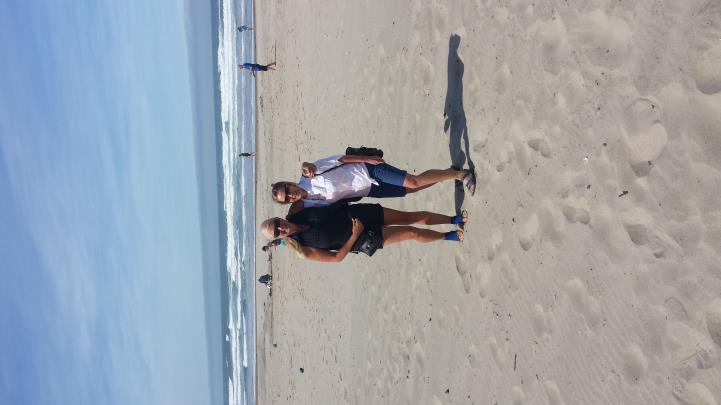 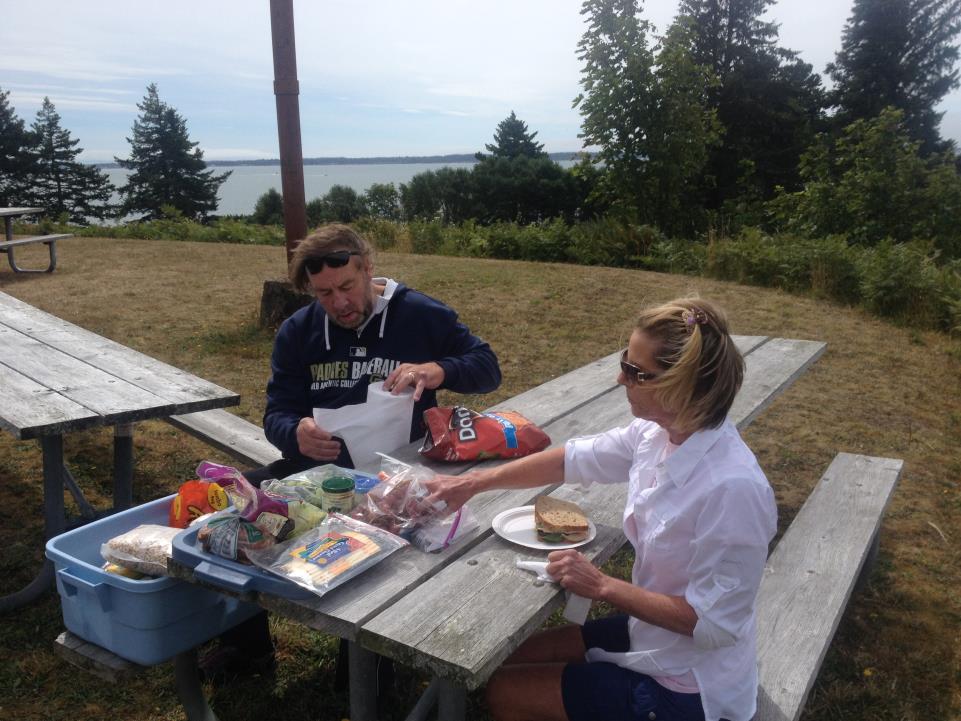 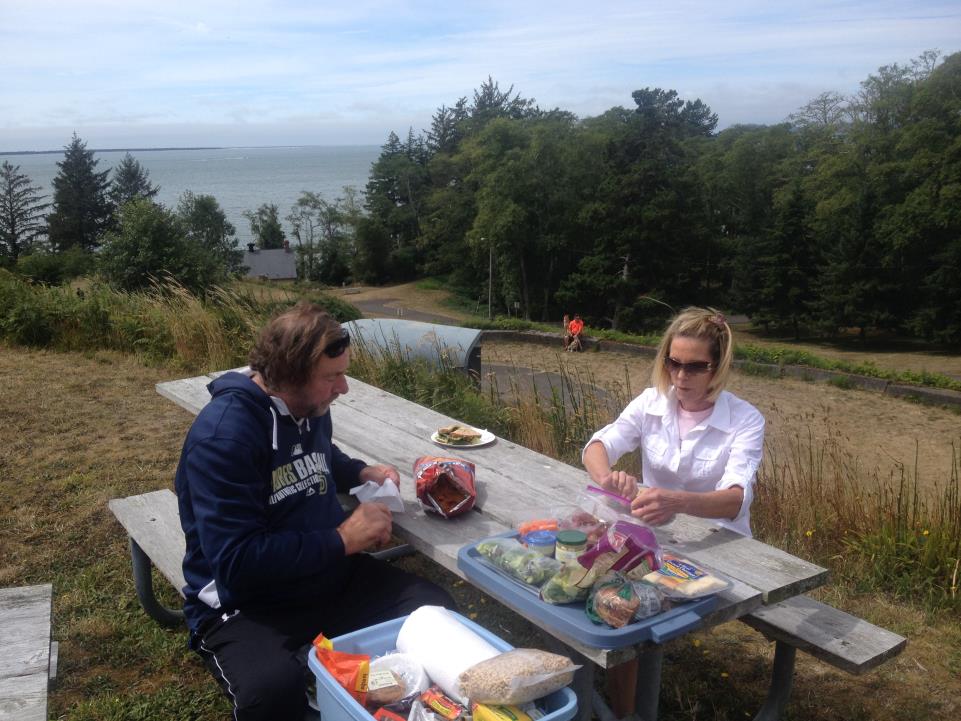 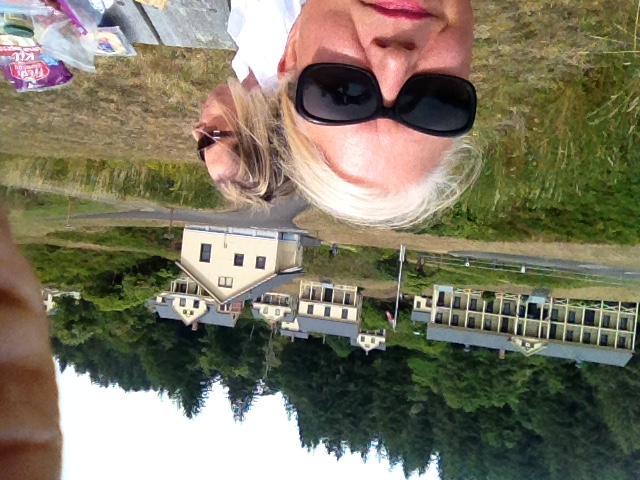 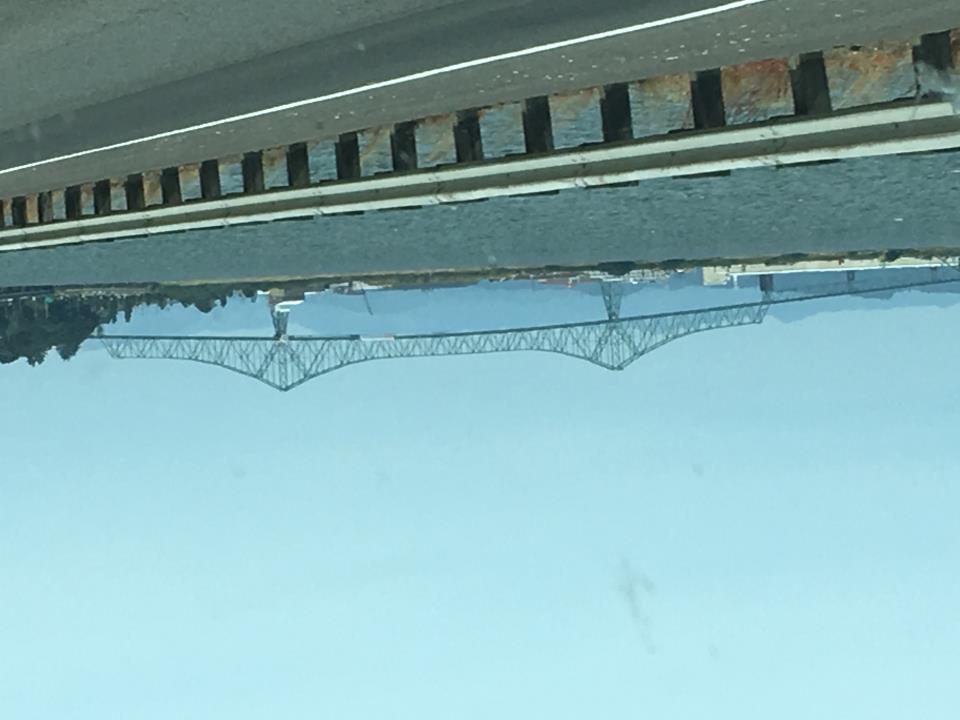 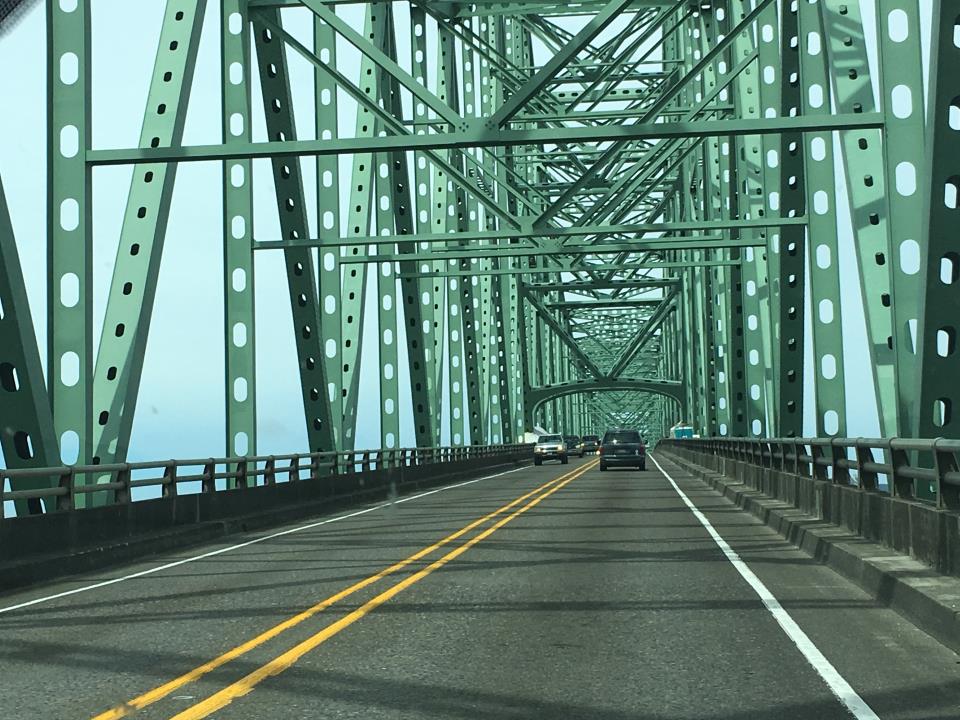 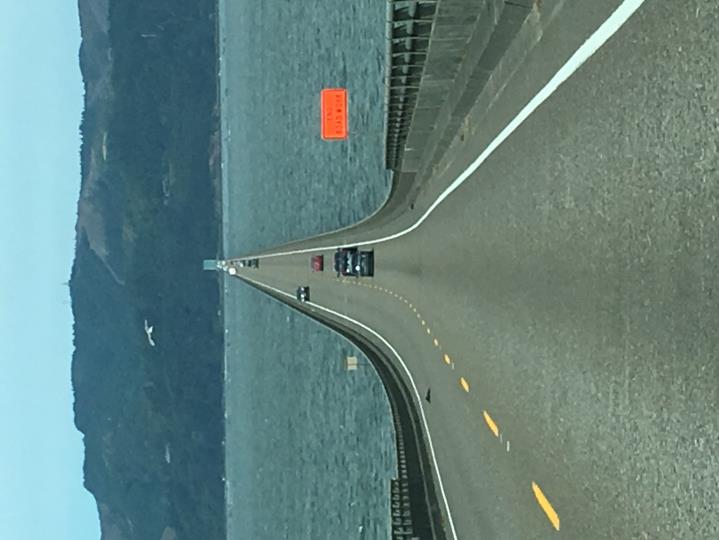 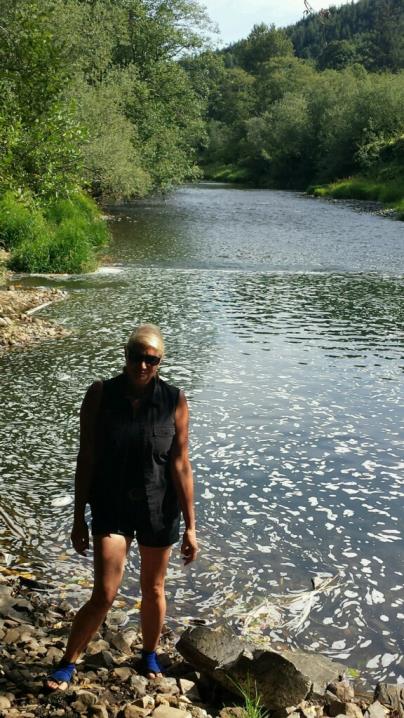 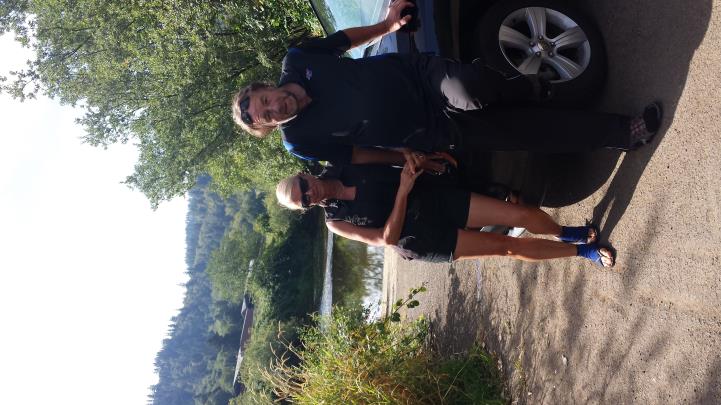 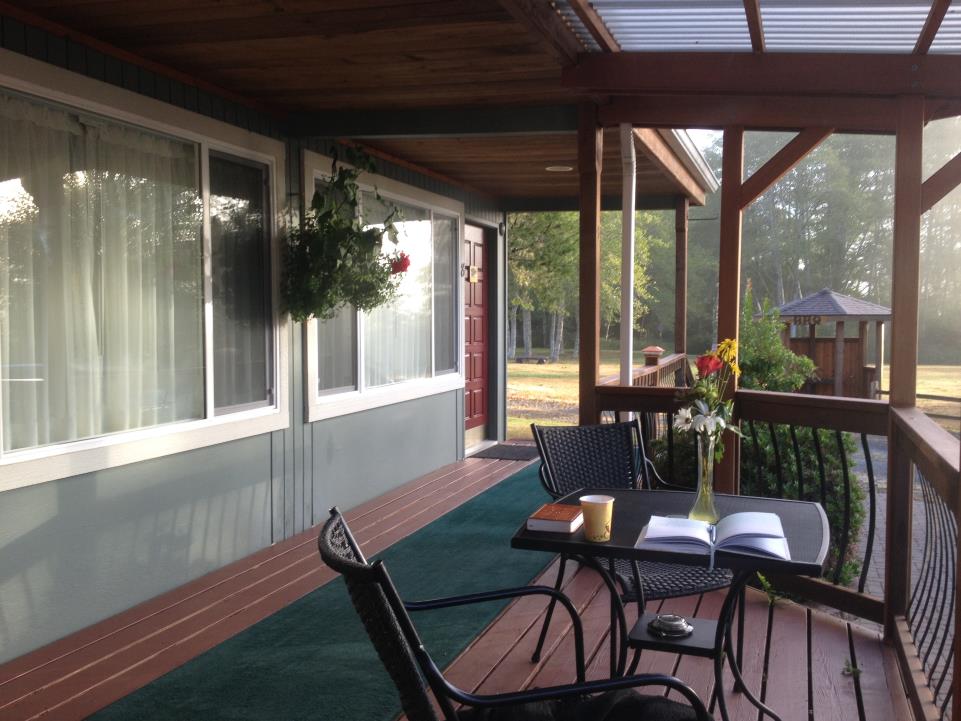 Quinault River Inn
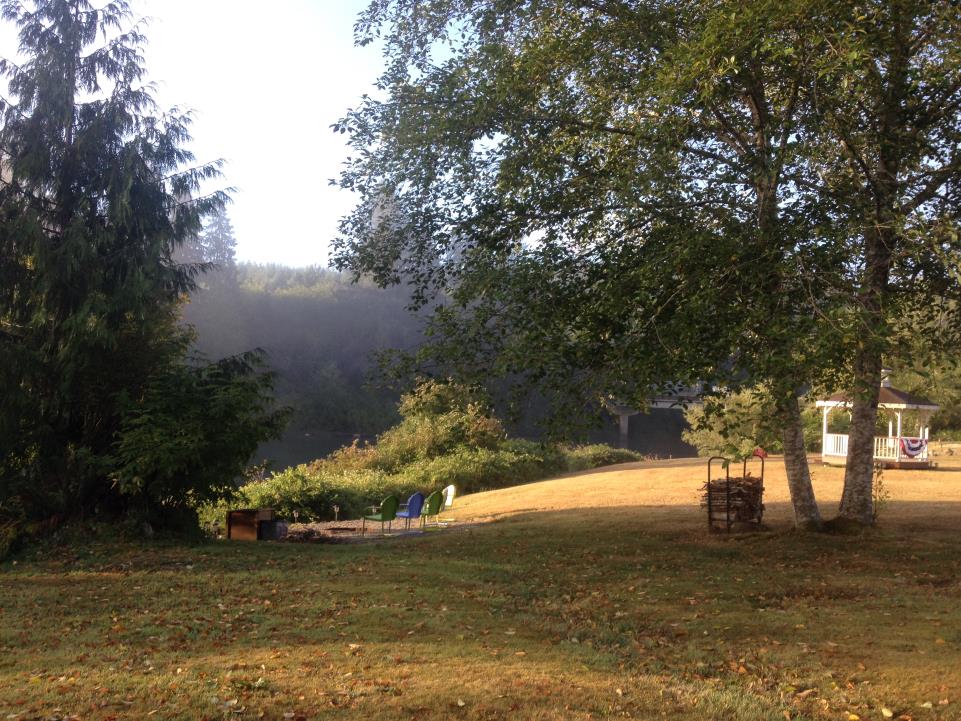 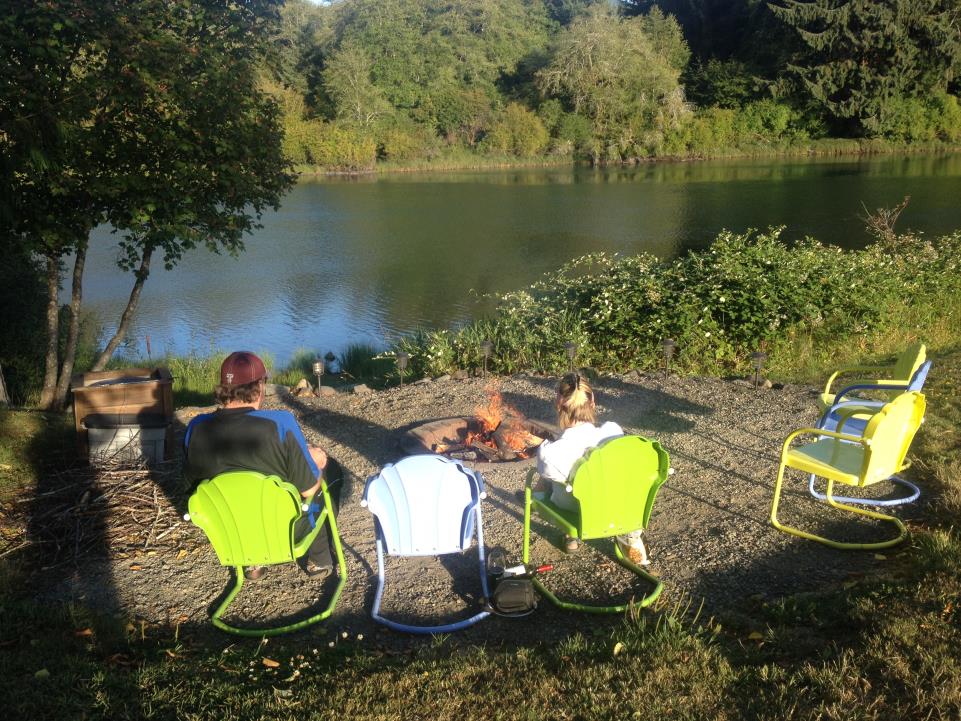 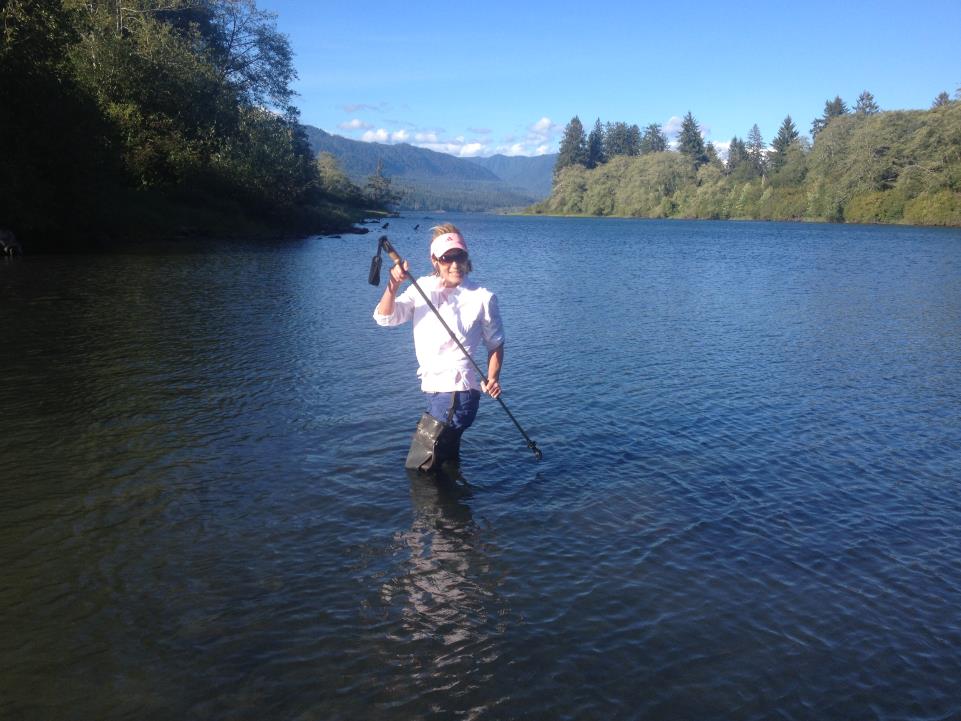 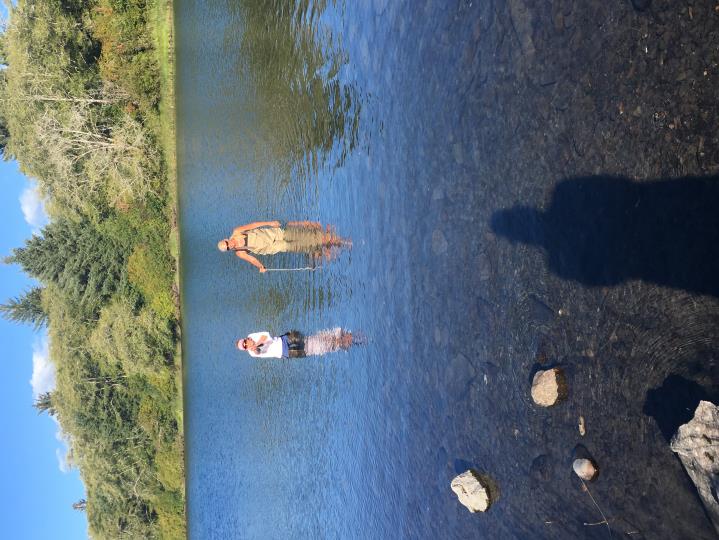 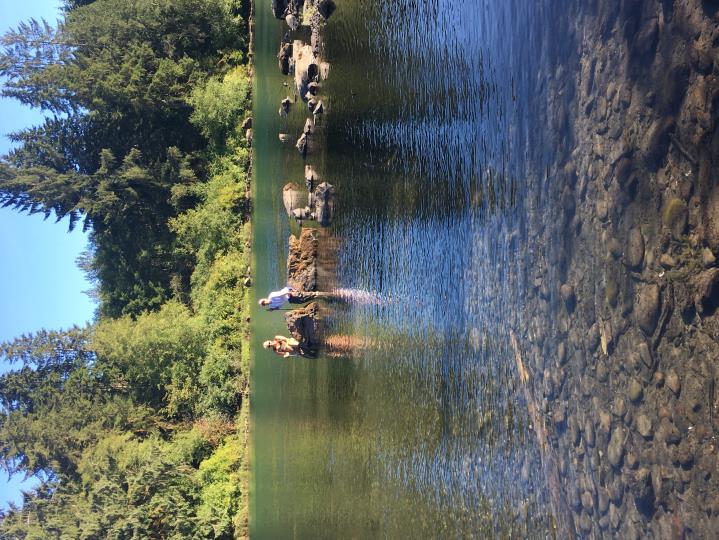 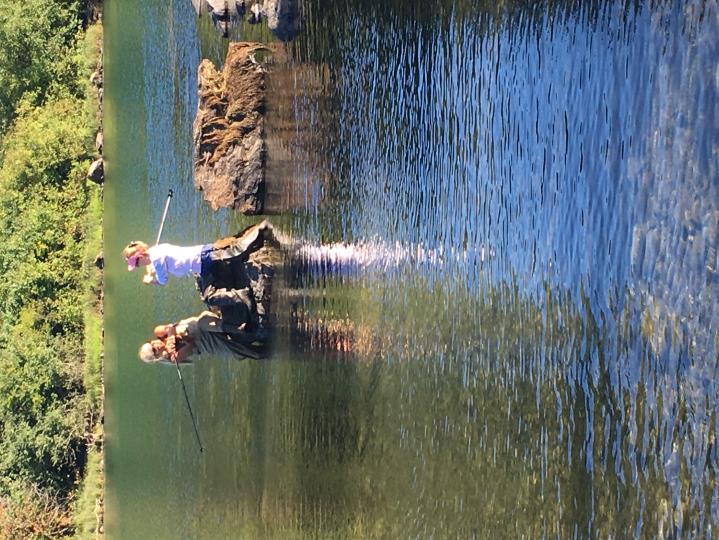 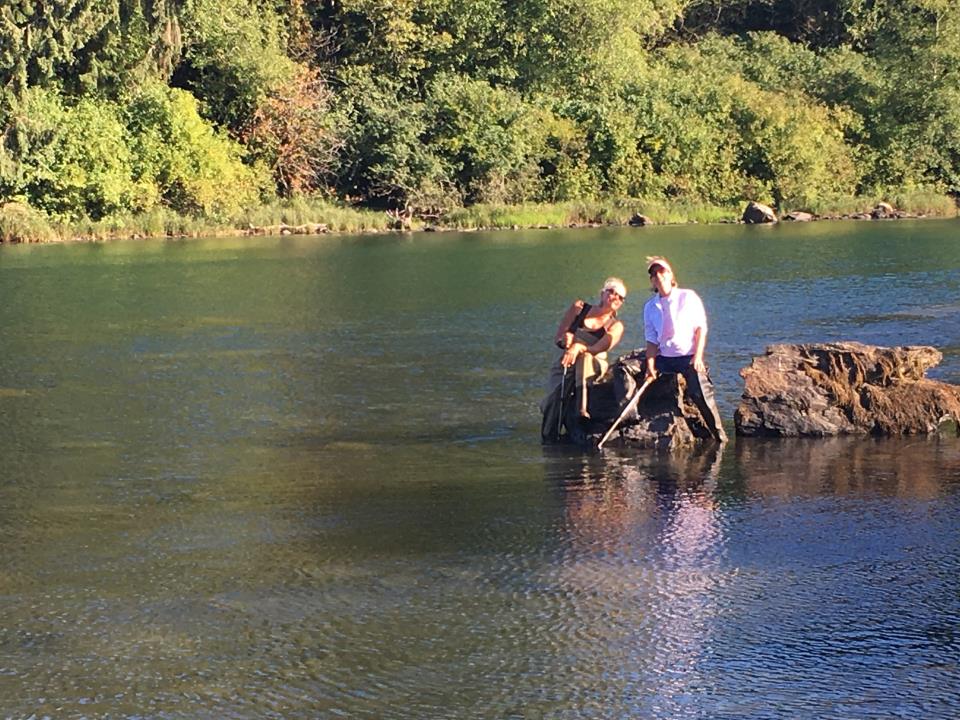 Day 3 – Lake Quinault & River Loop
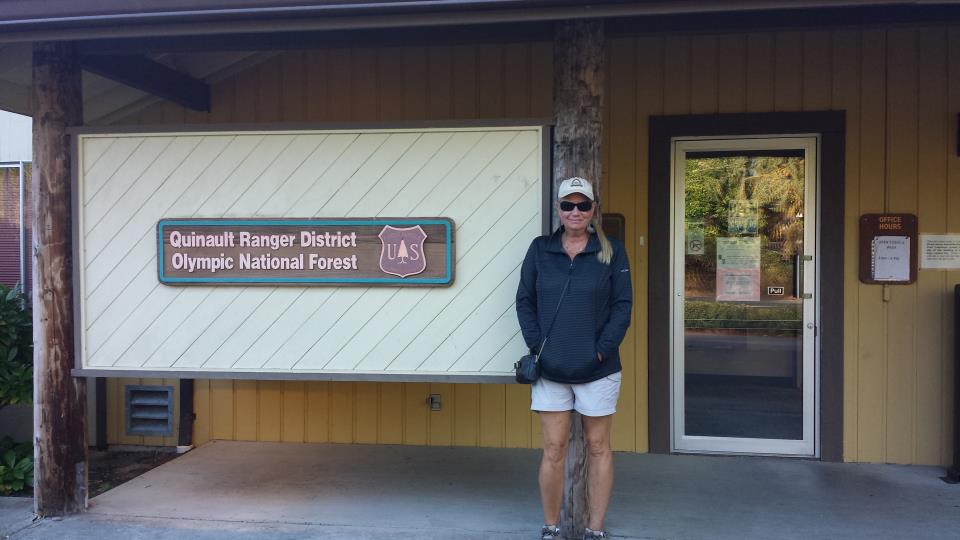 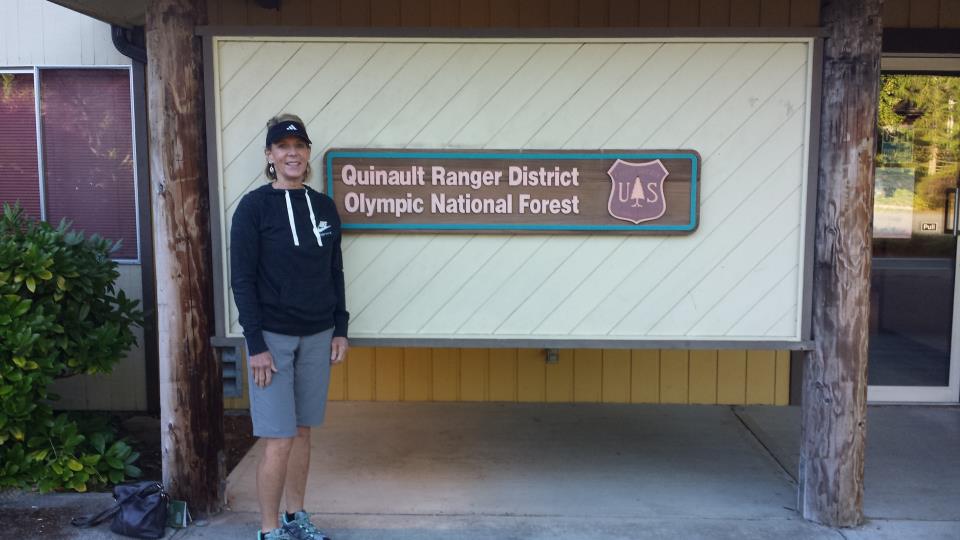 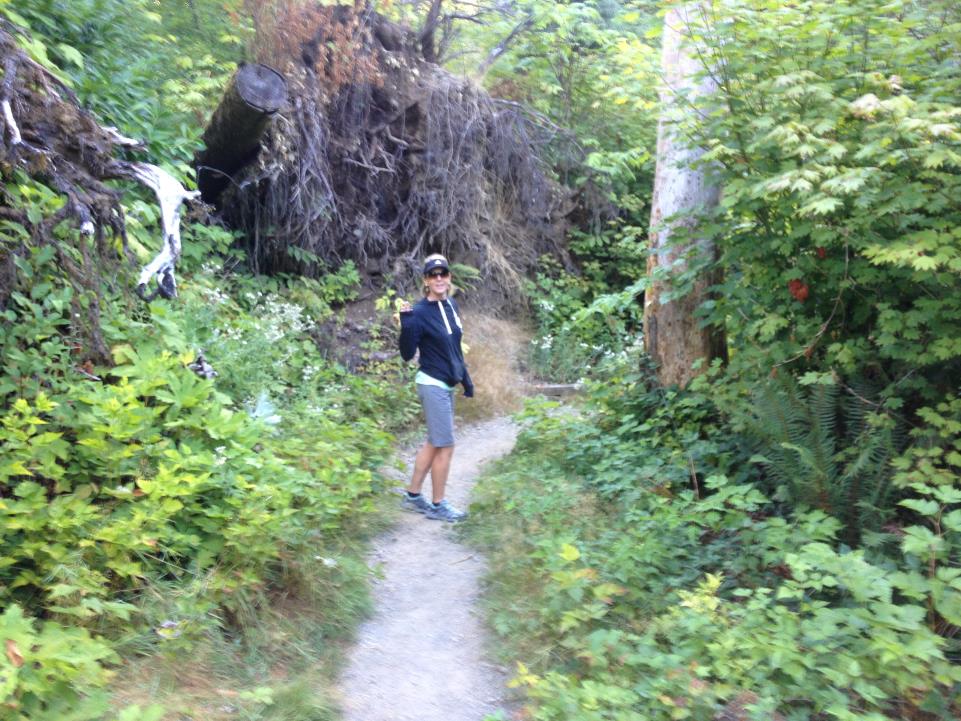 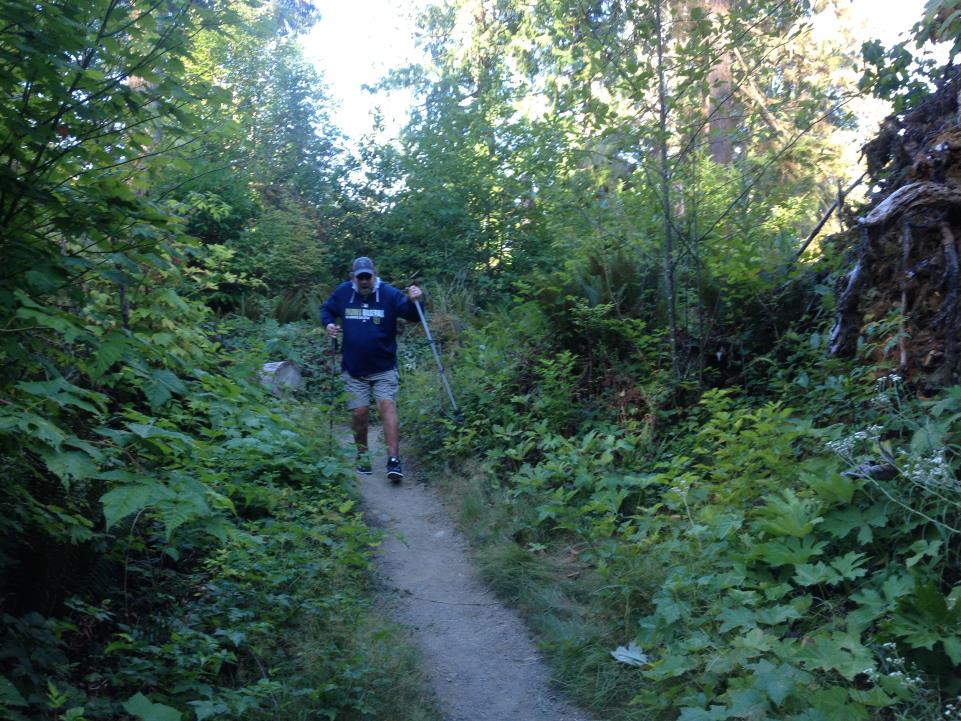 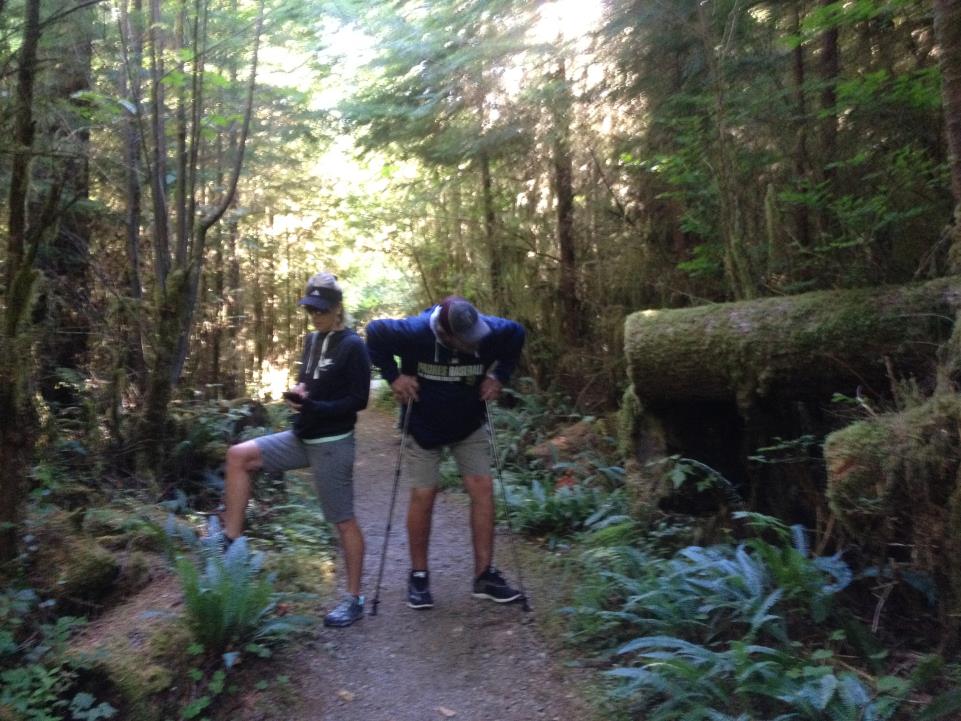 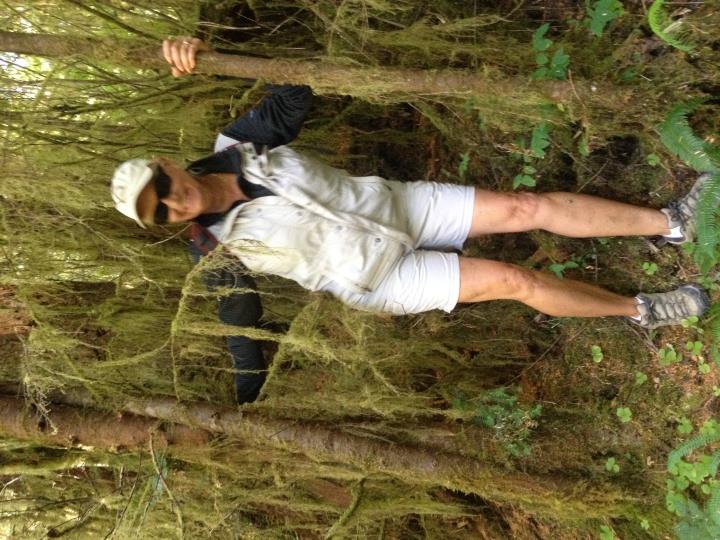 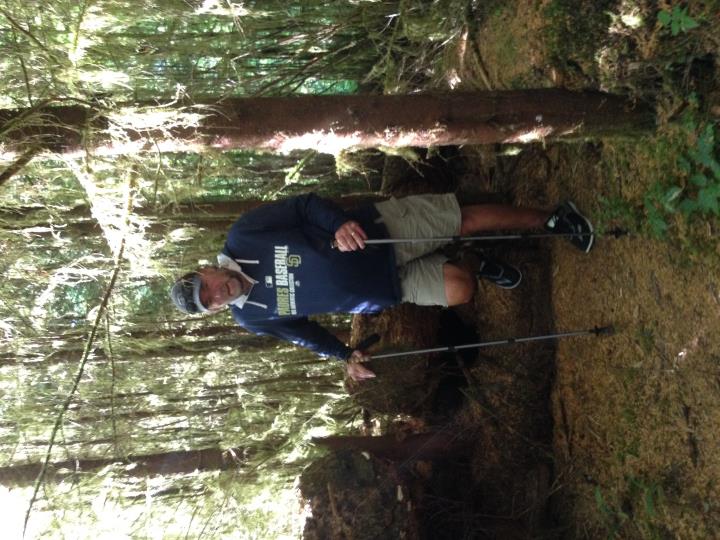 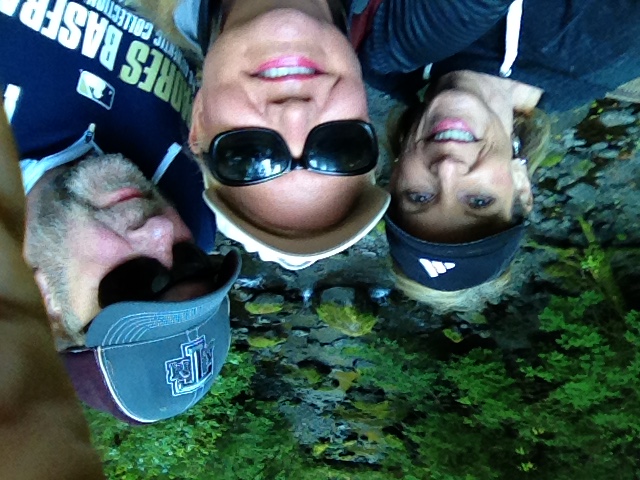 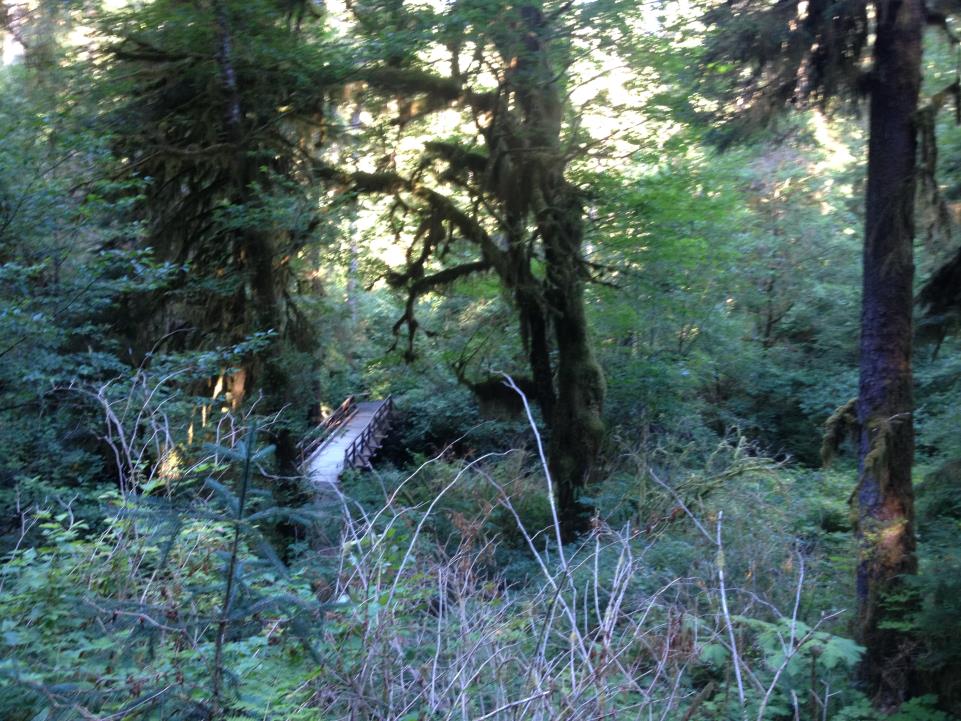 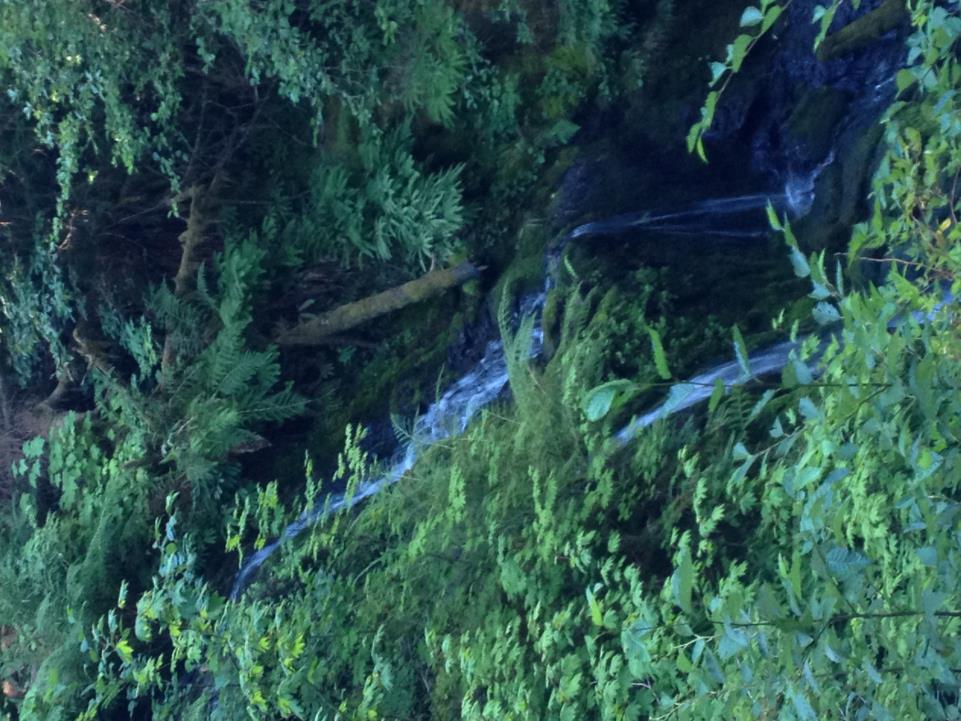 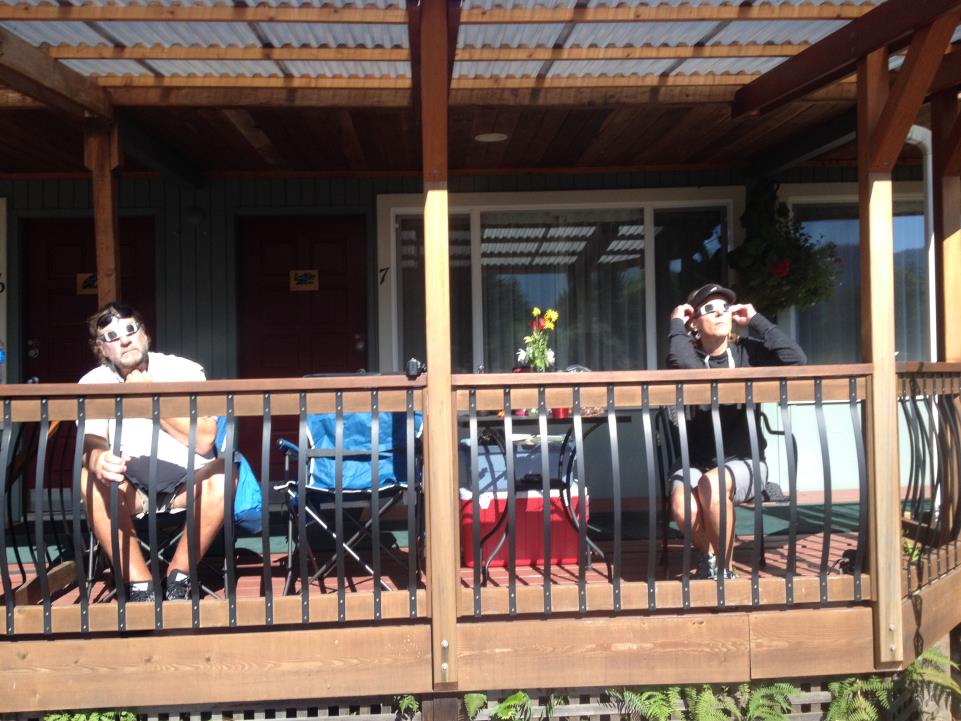 Total Eclipse of the Sun 8-21-17
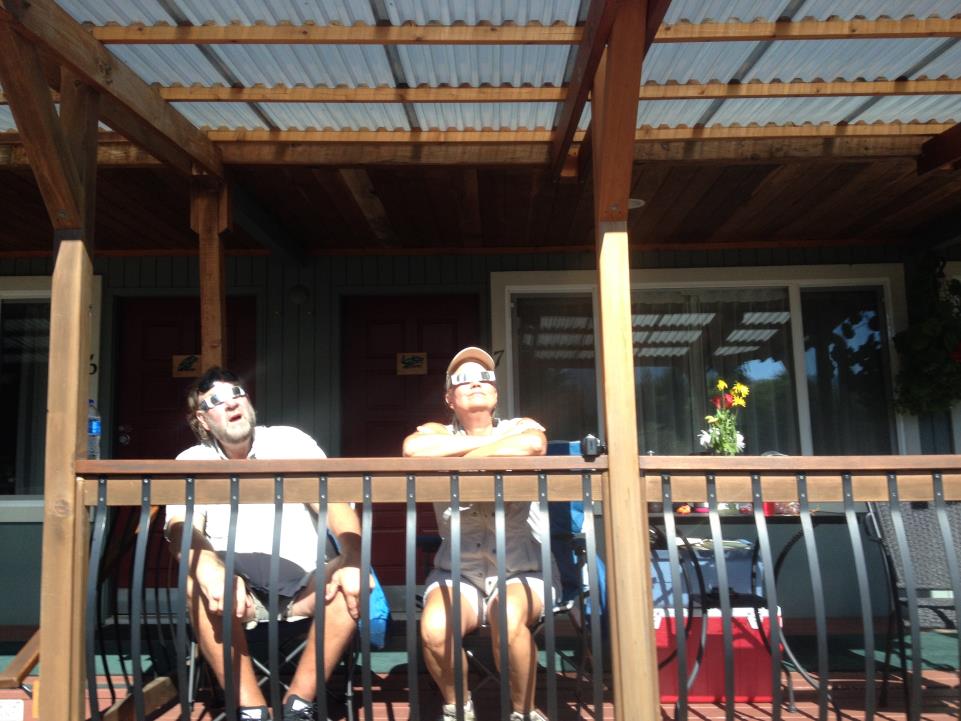 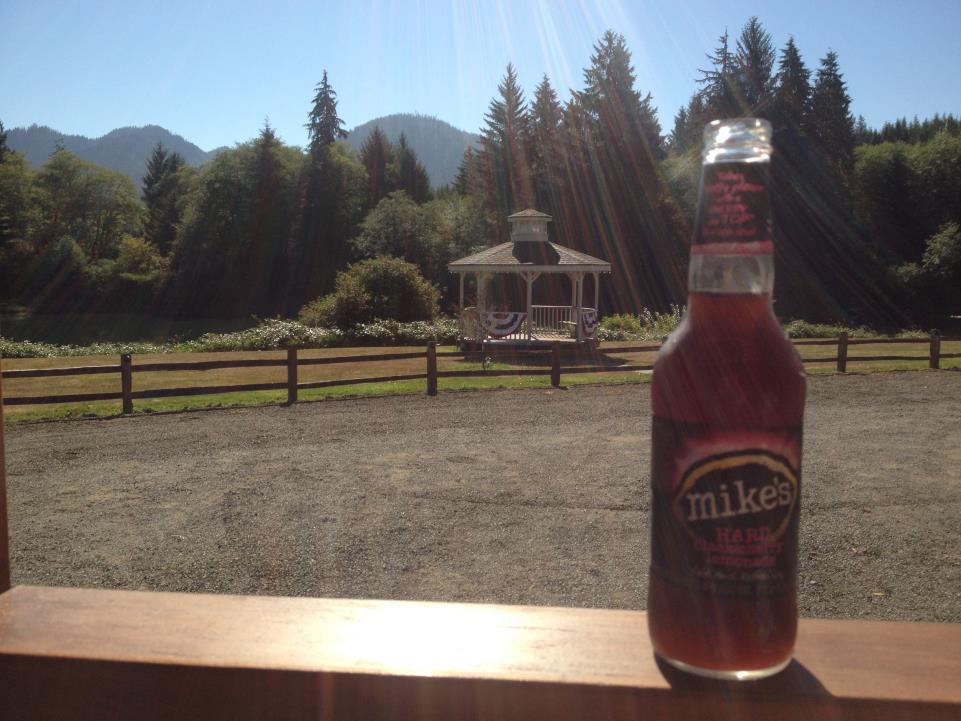 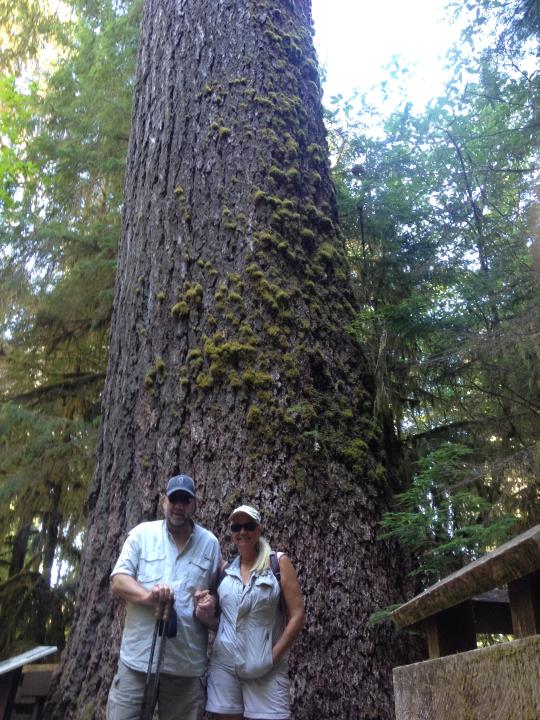 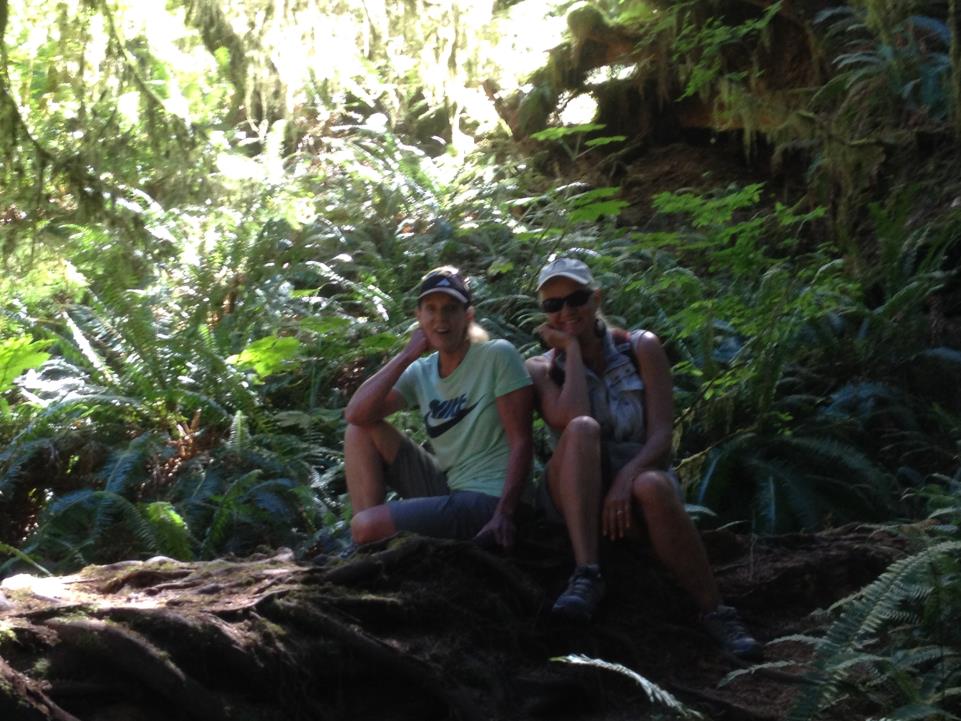 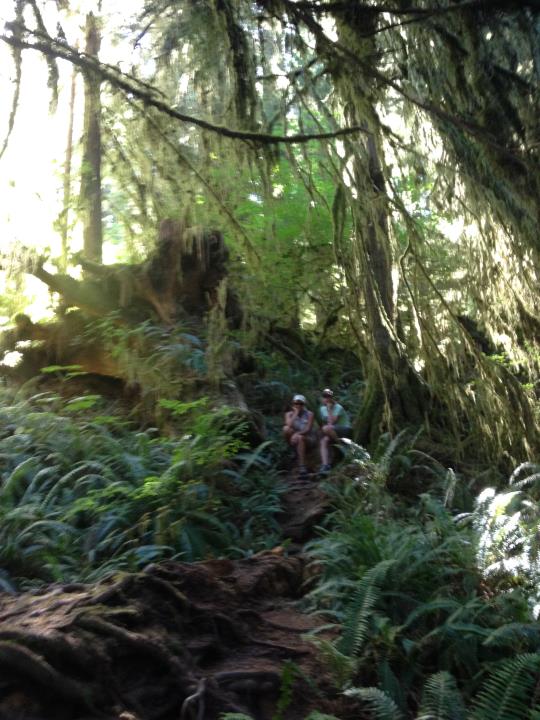 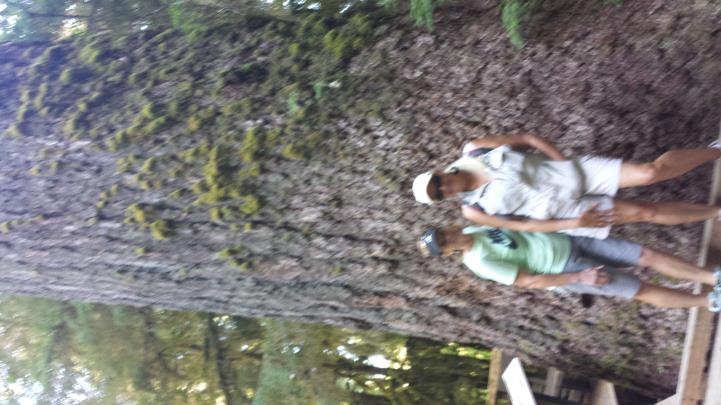 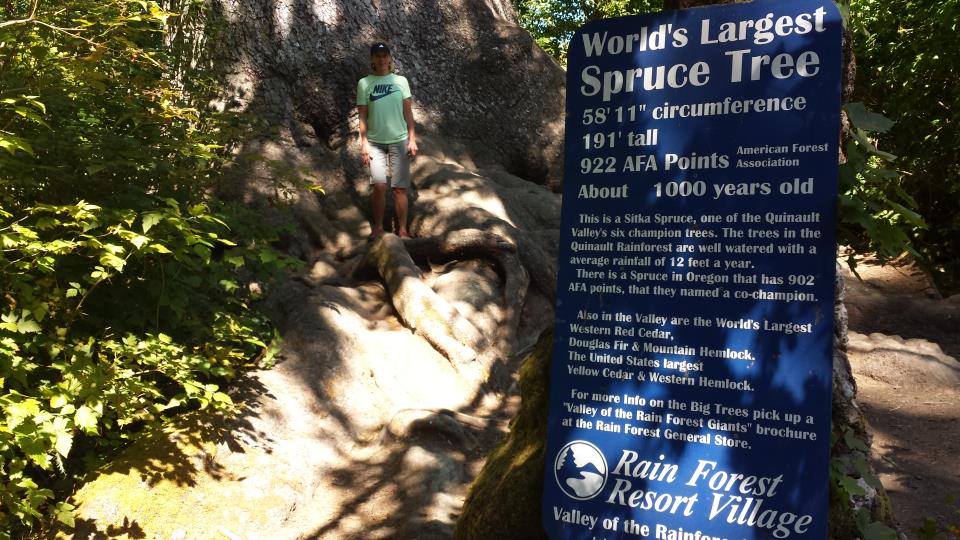 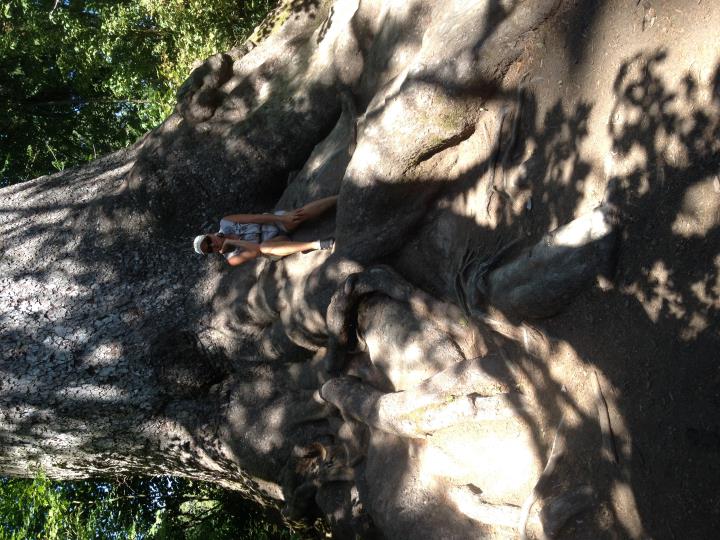 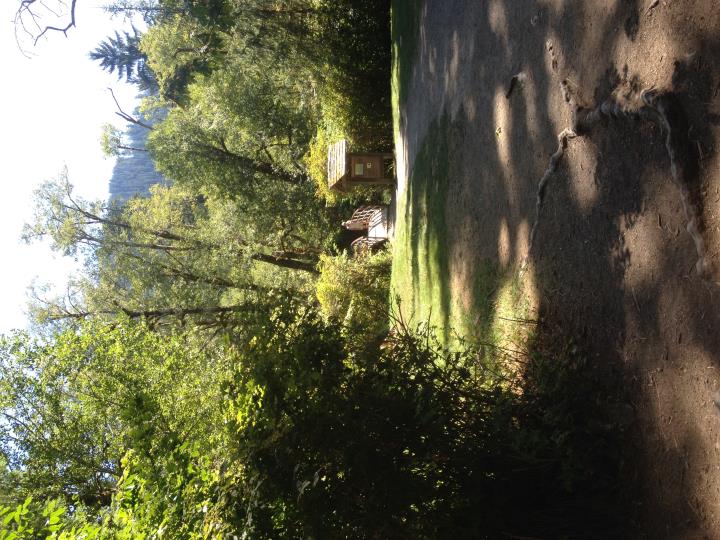 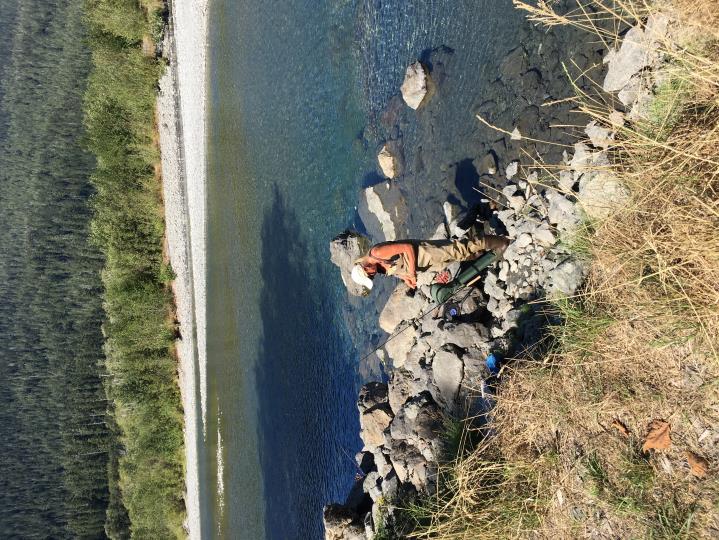 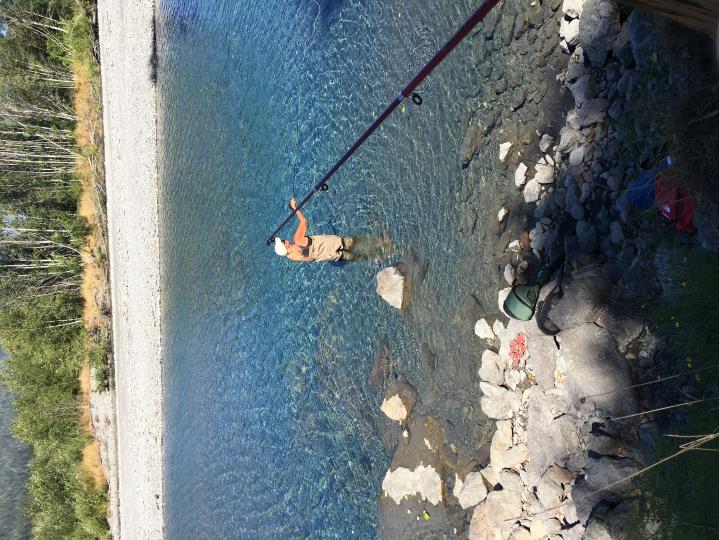 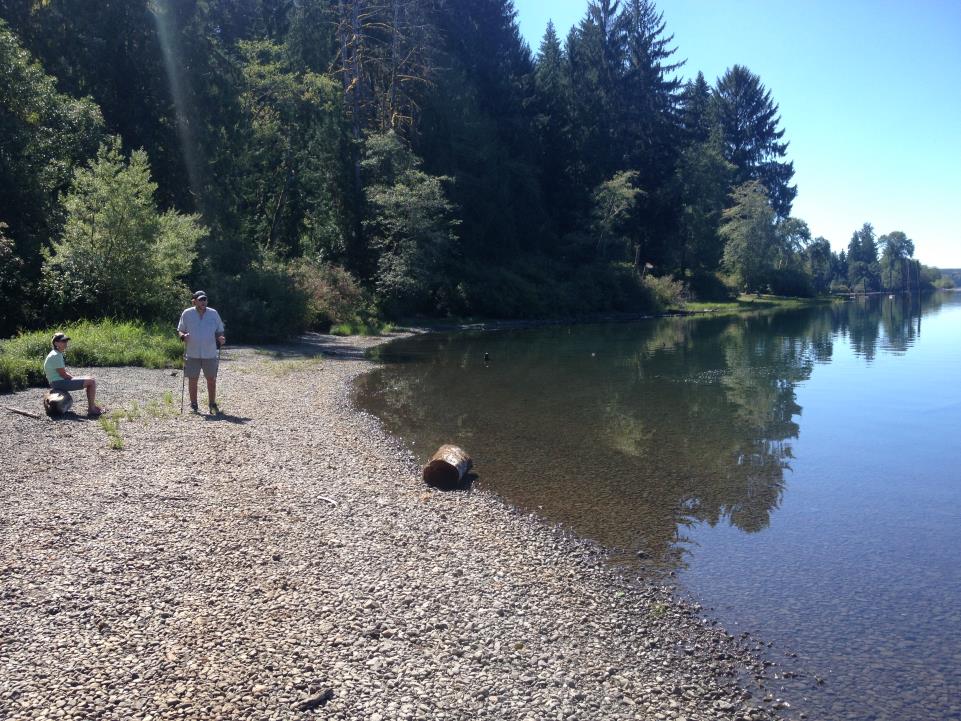 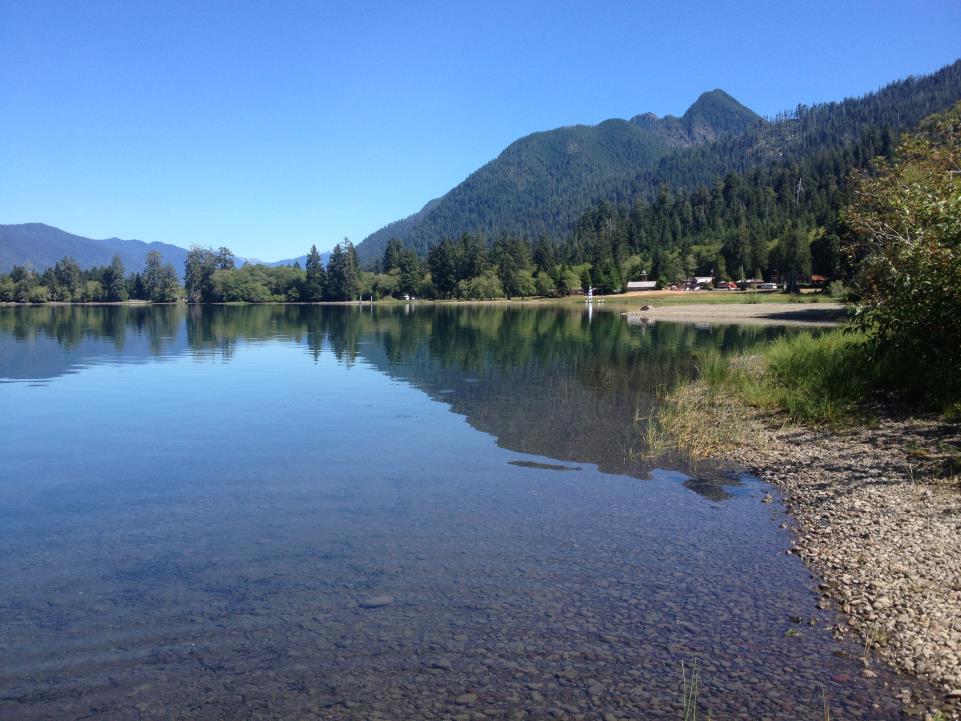 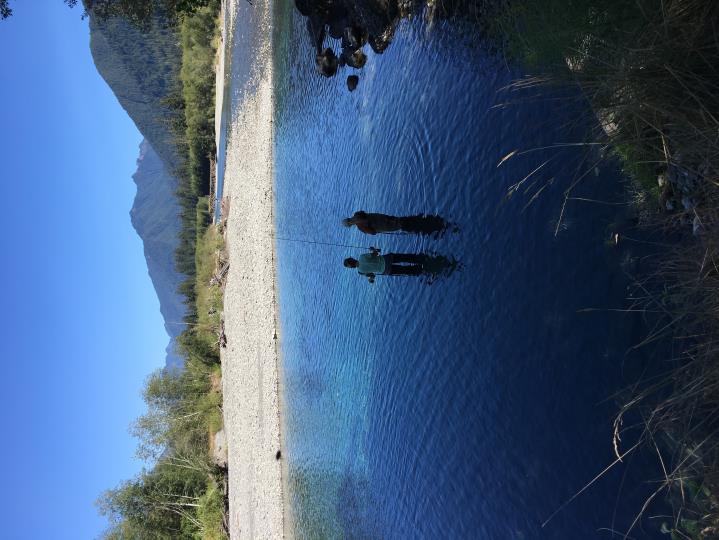 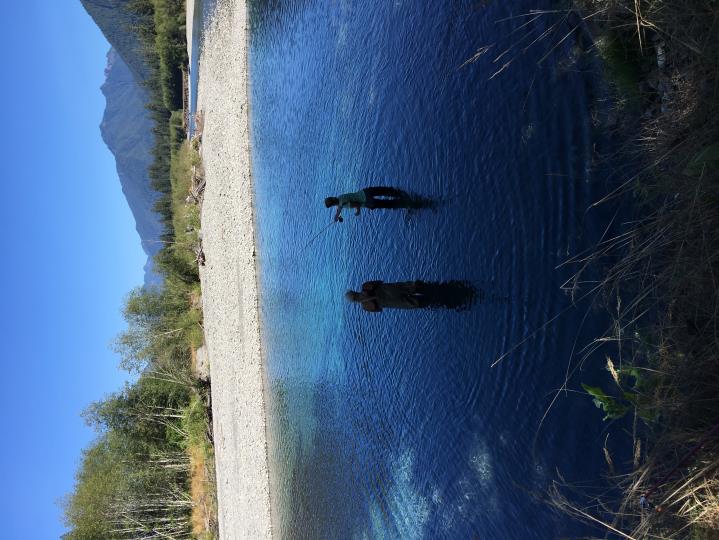 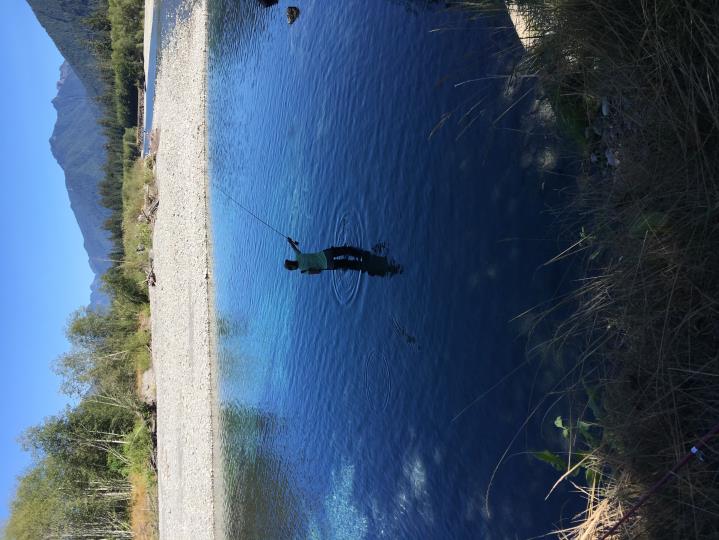 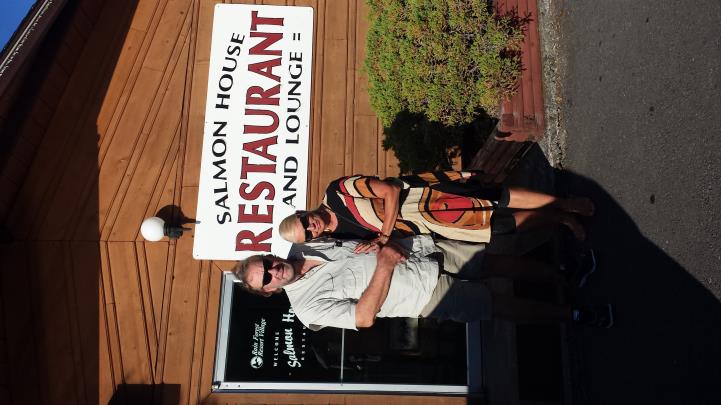 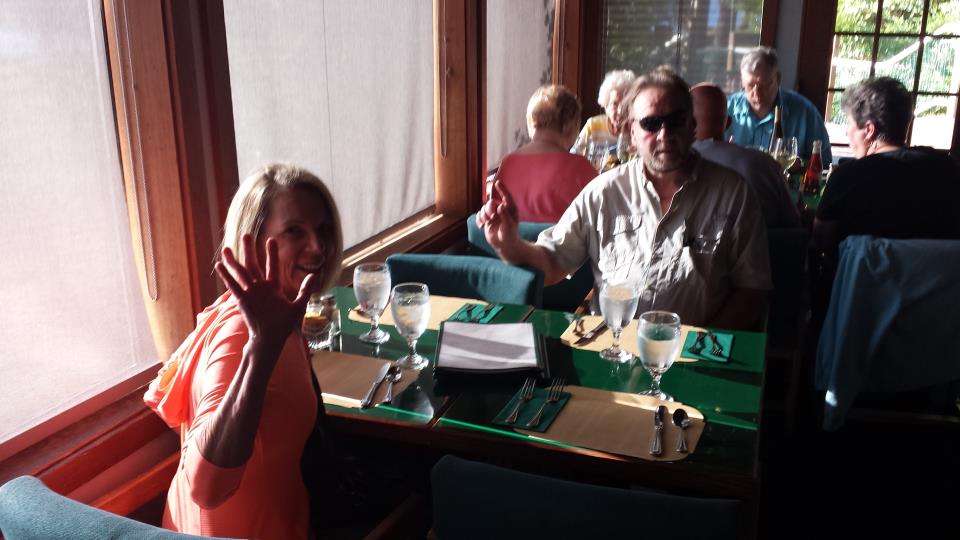 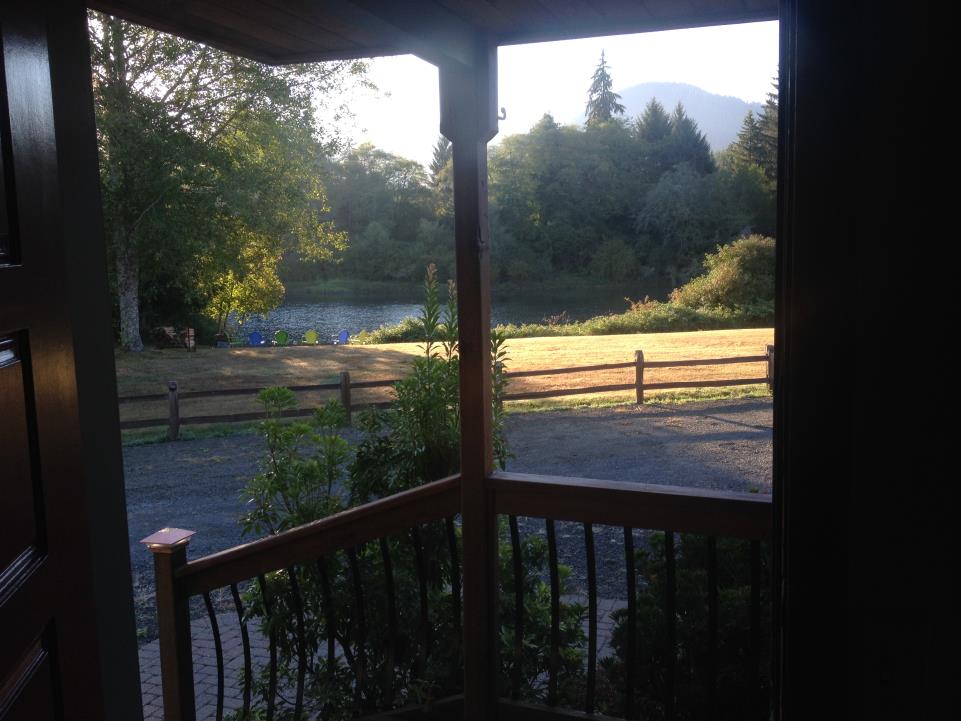 Day 4
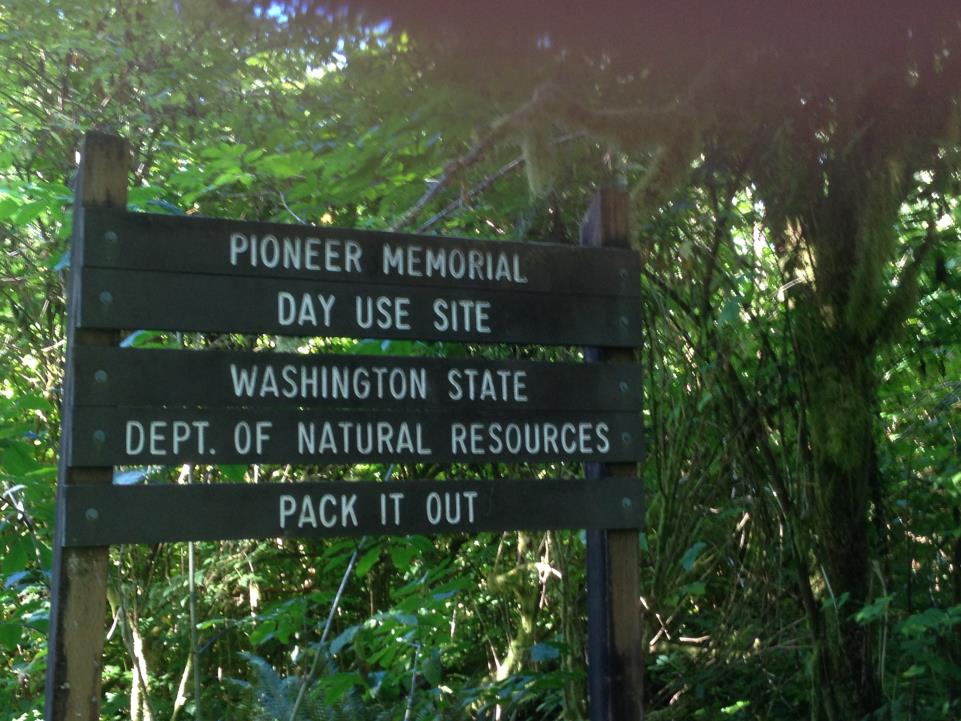 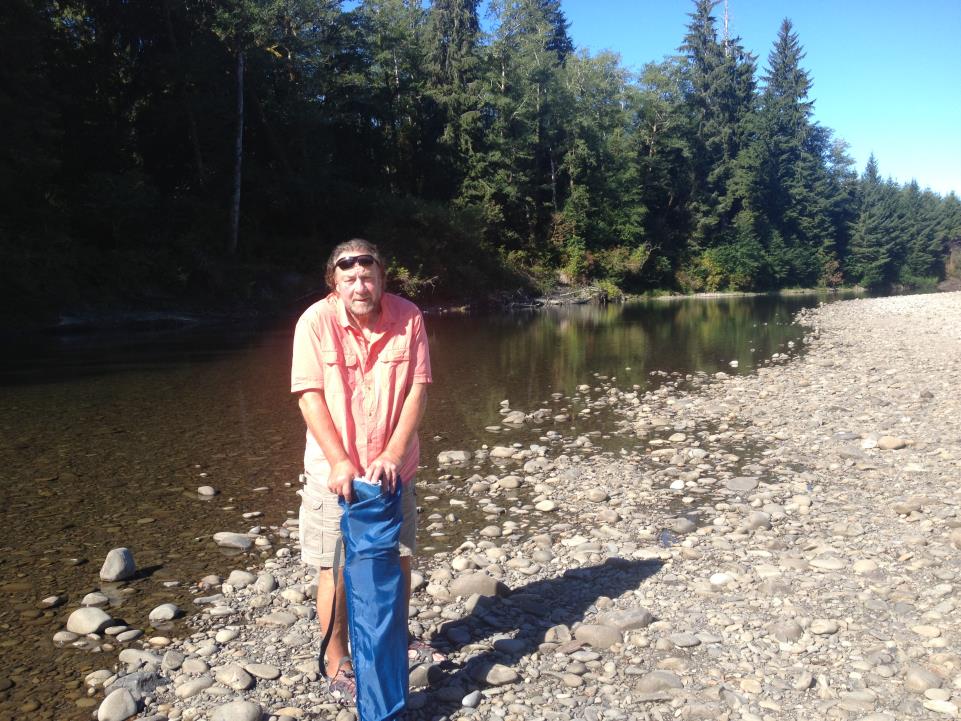 Queets River
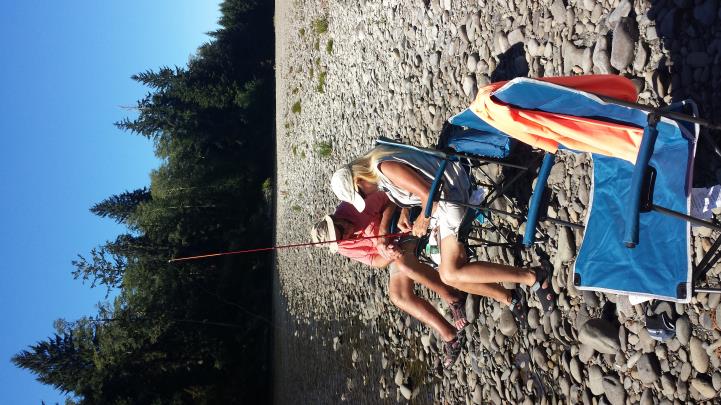 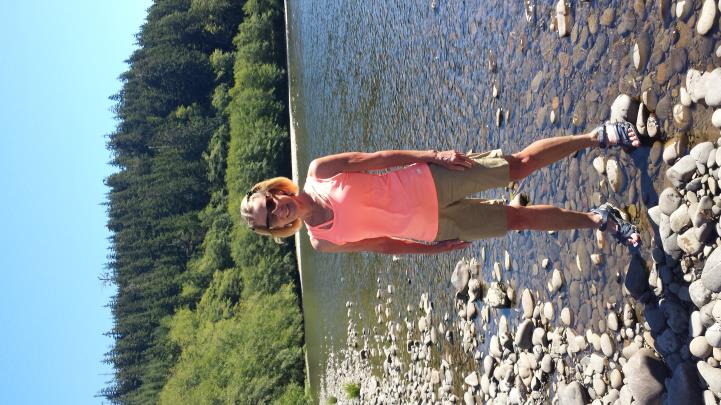 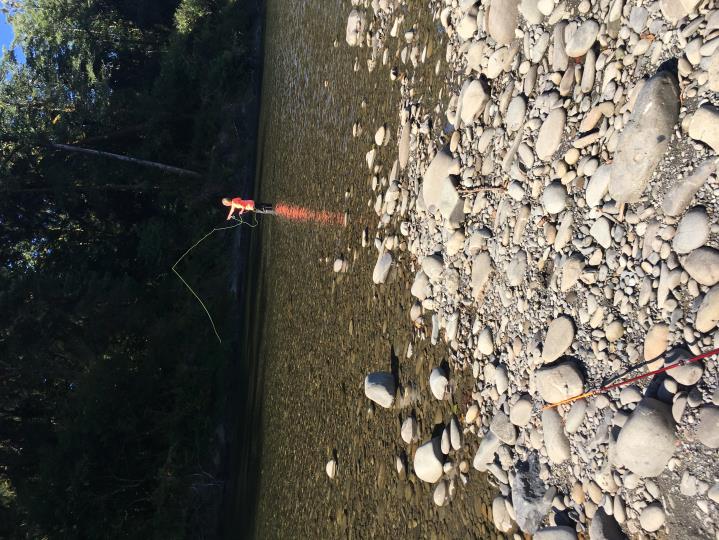 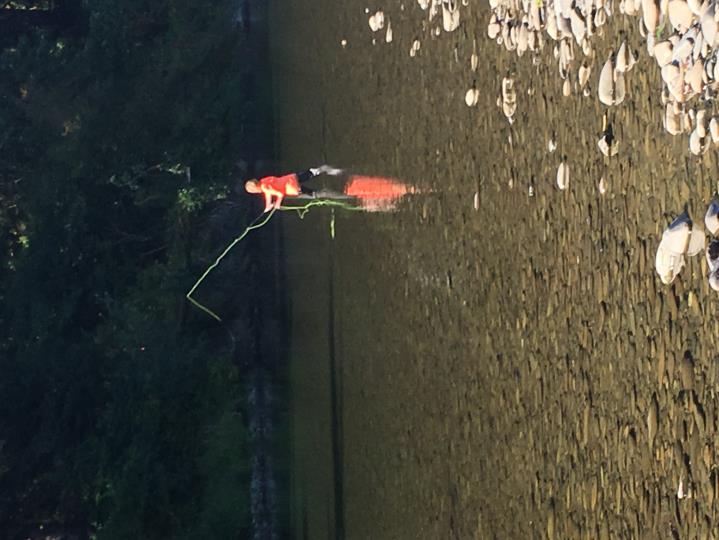 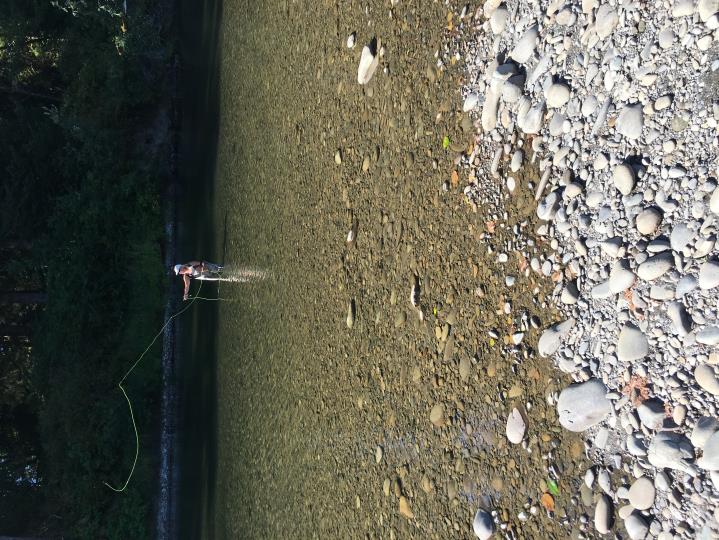 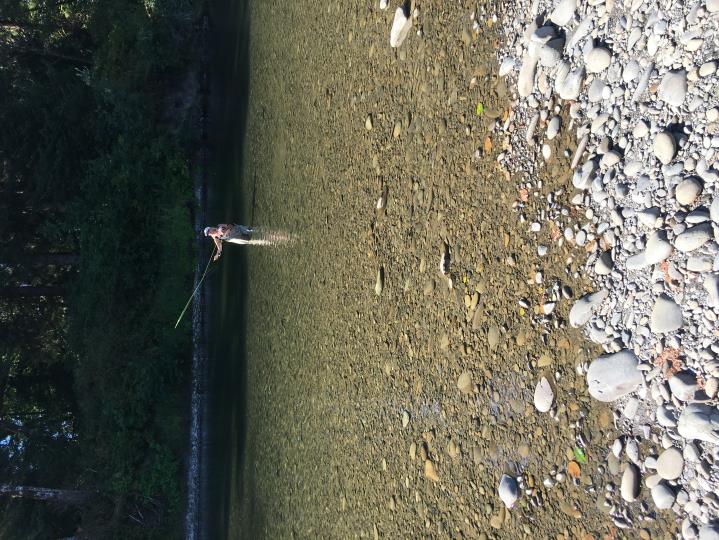 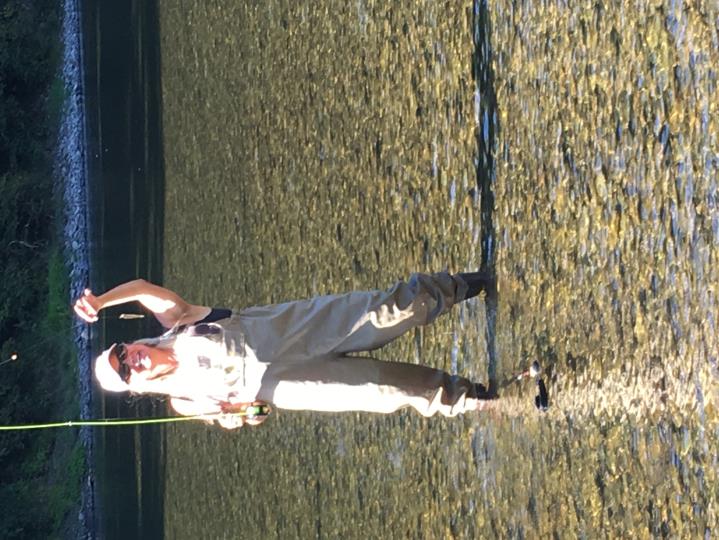 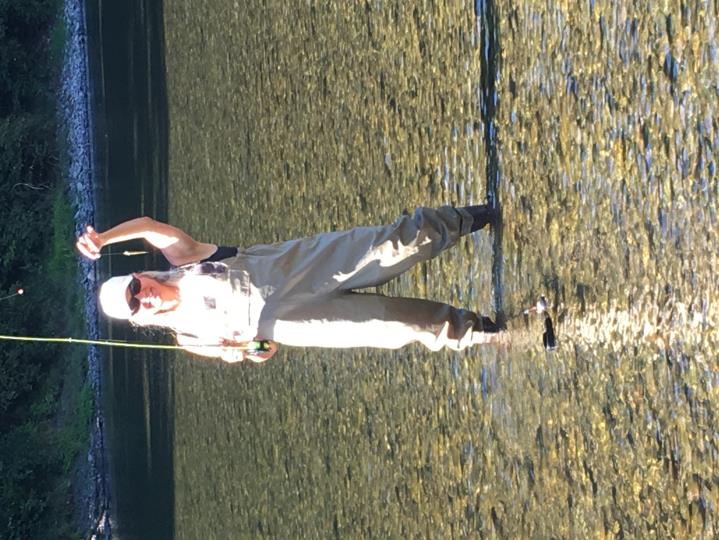 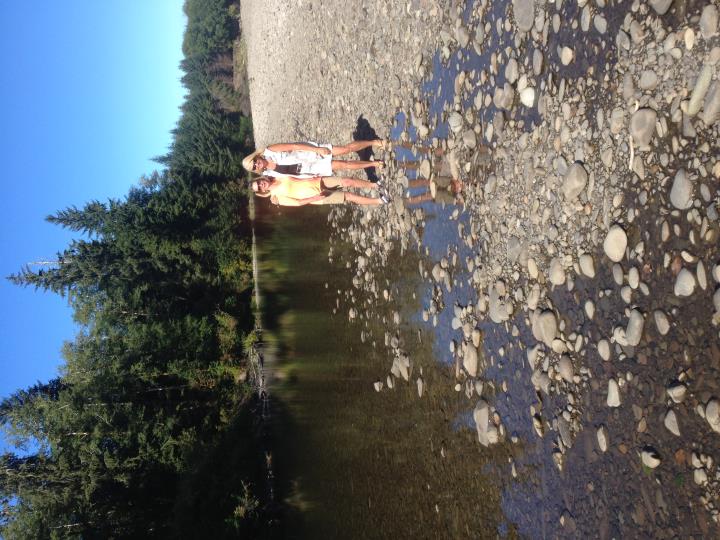 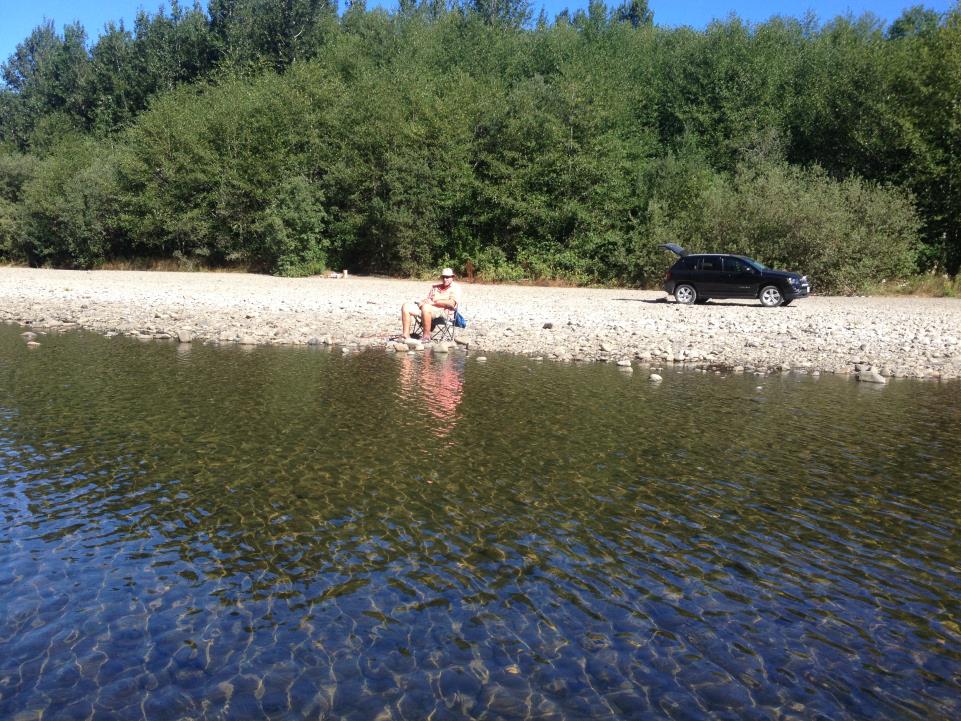 Lake Crescent
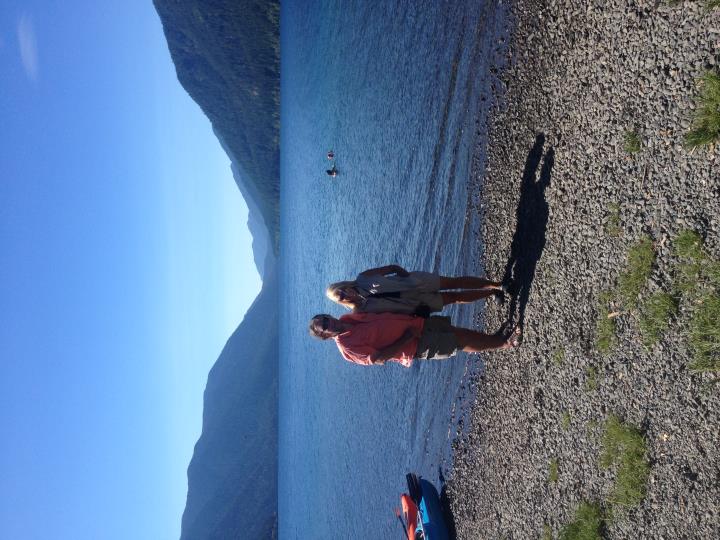 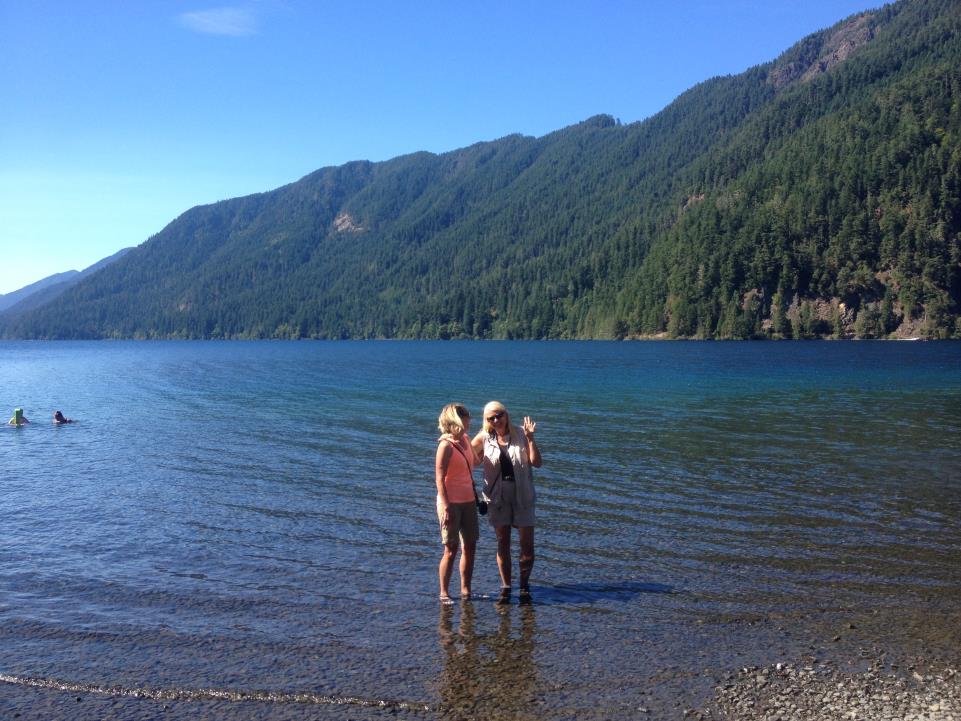 Marymere Falls
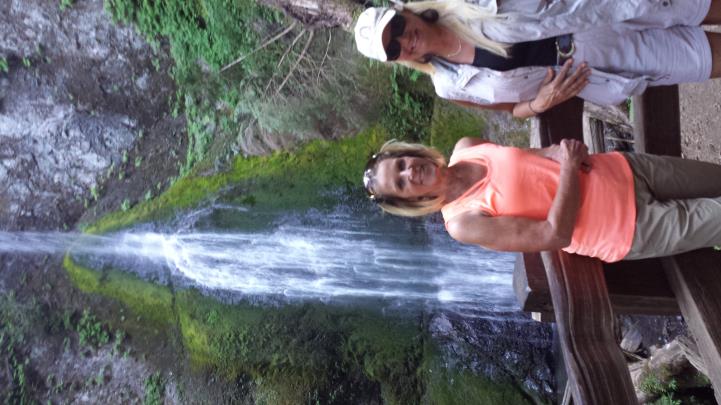 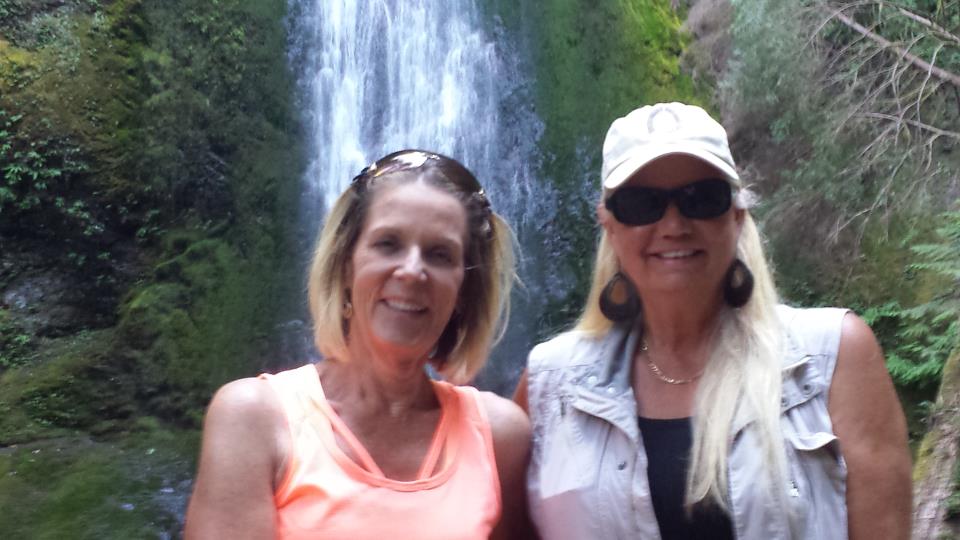 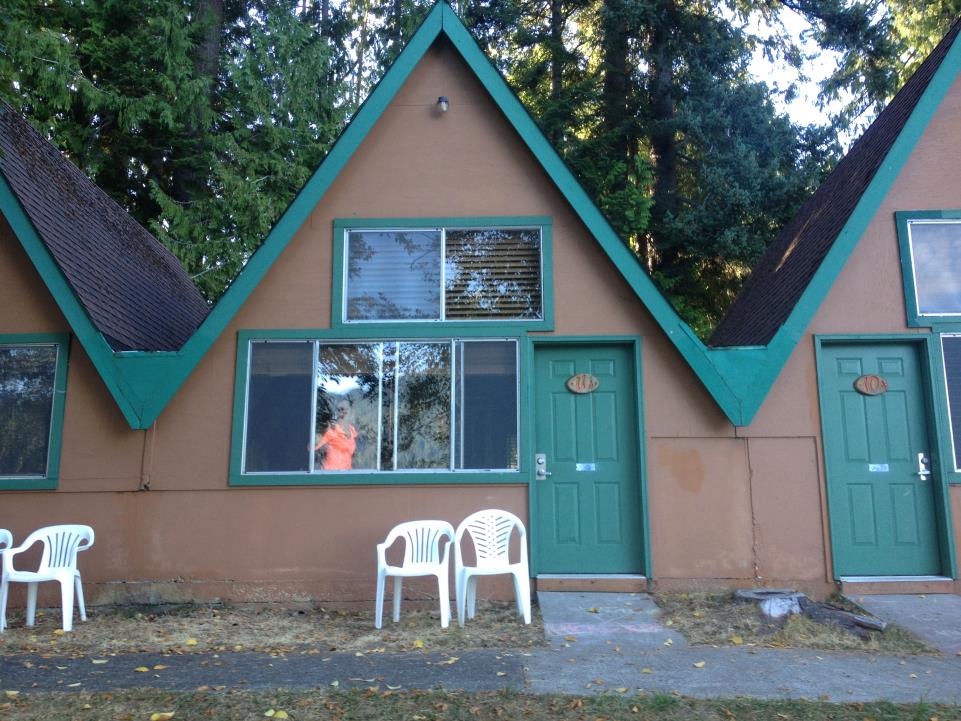 Log Cabin Resort
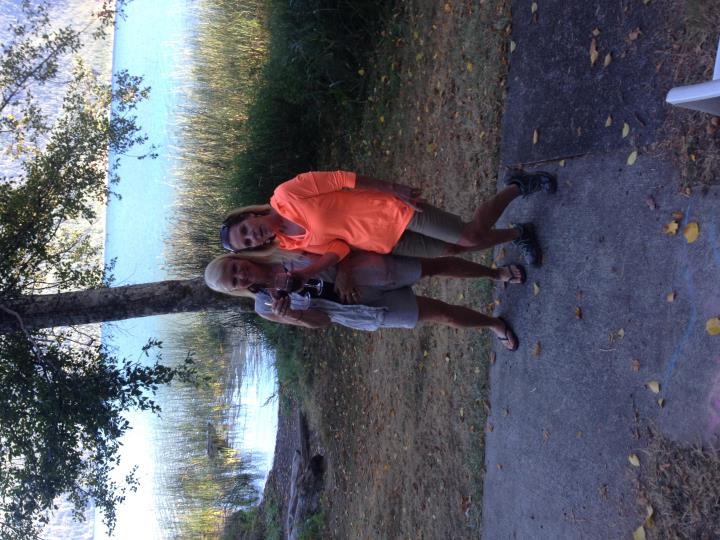 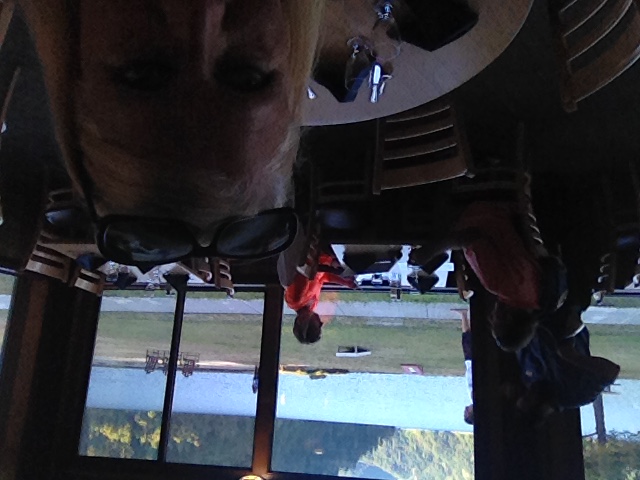 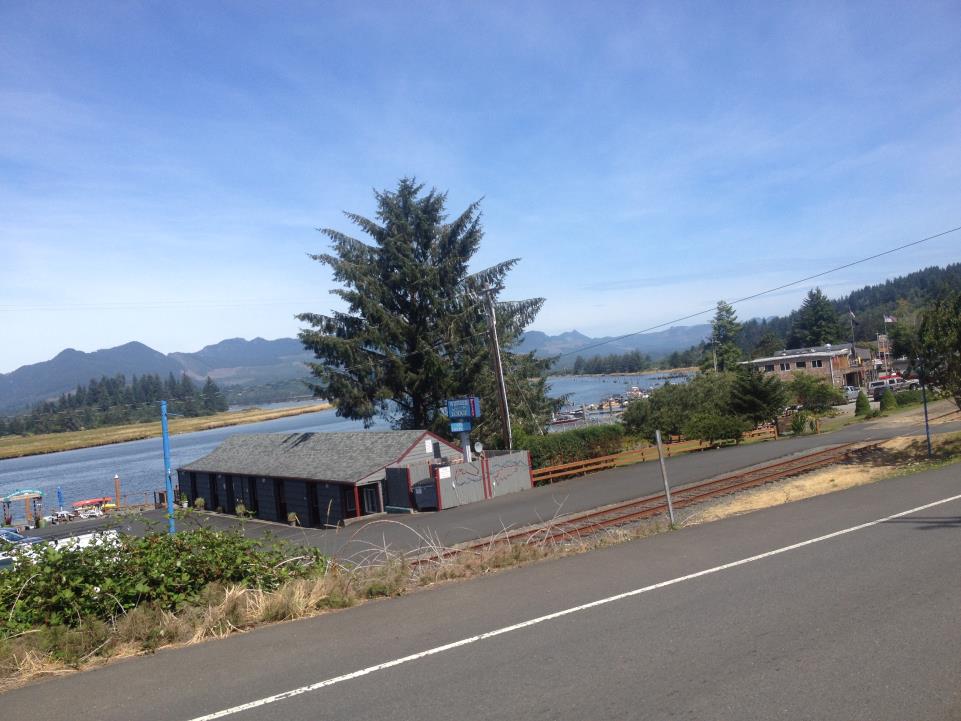 Day 5
Madison Falls
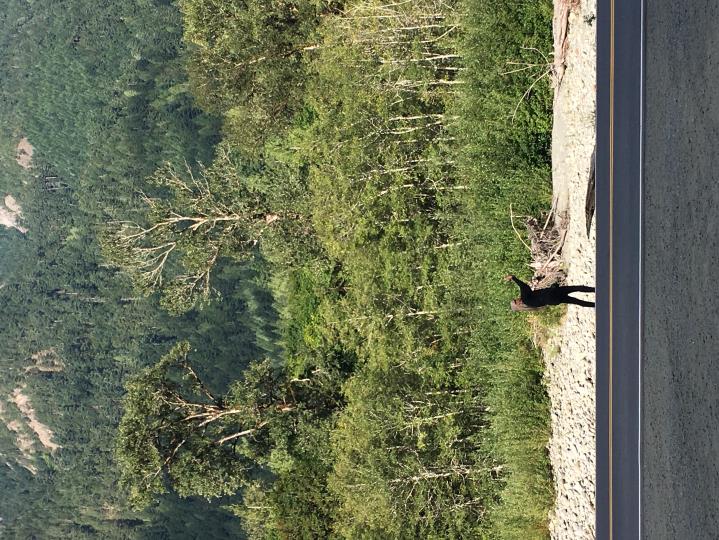 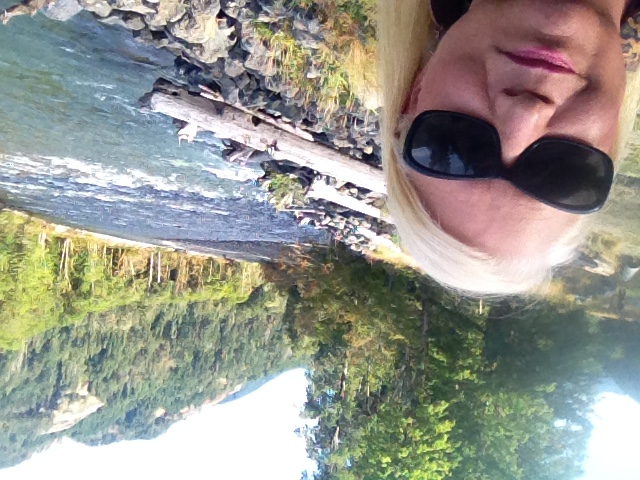 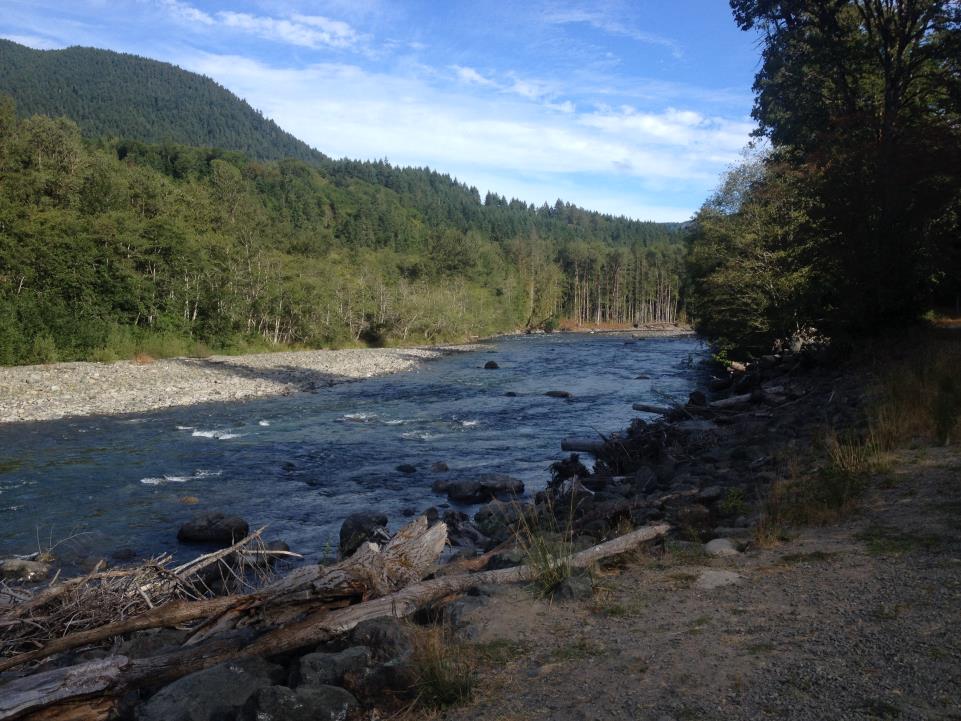 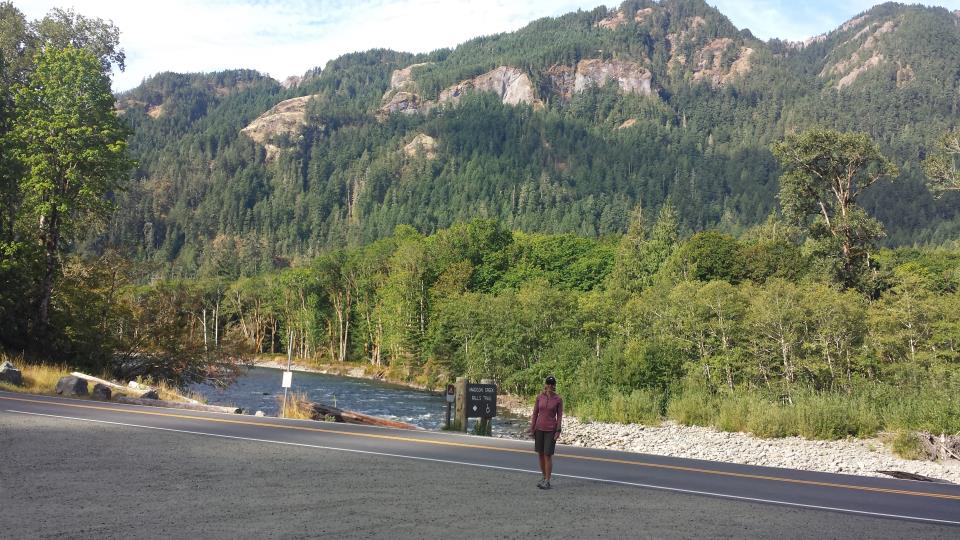 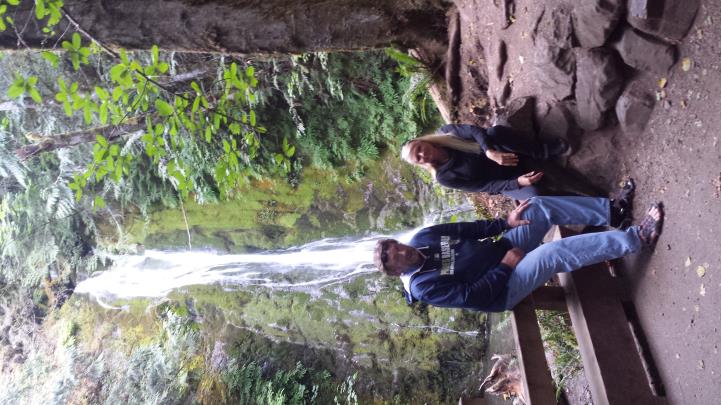 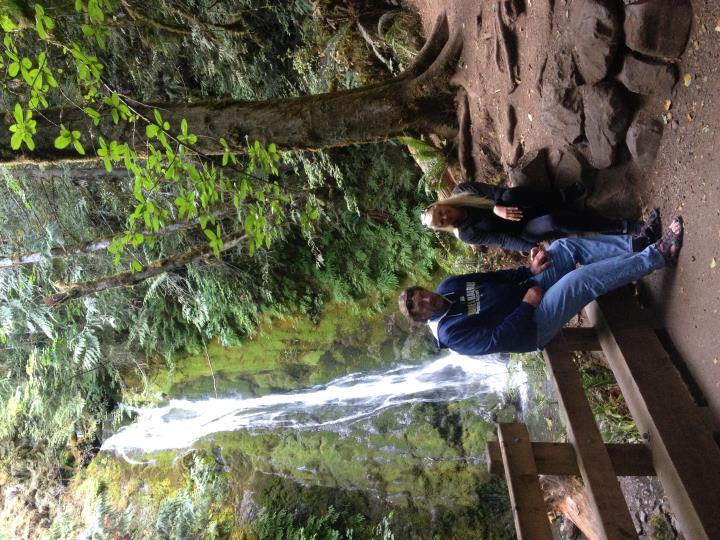 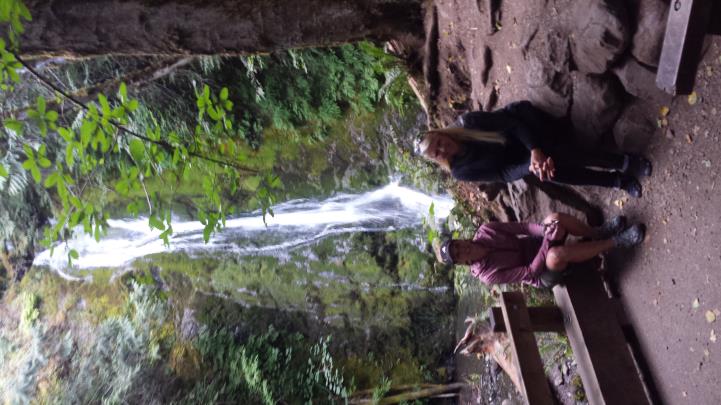 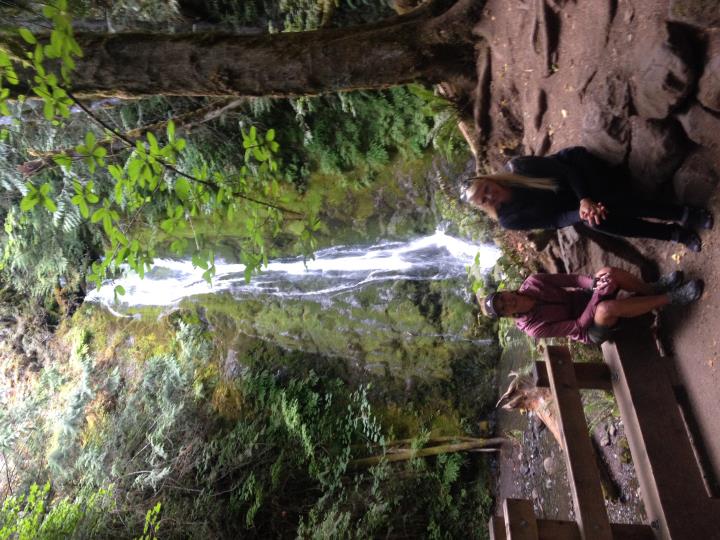 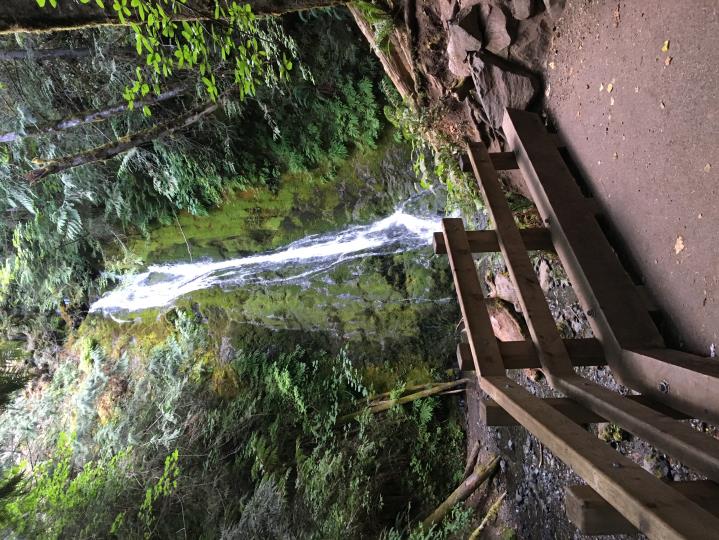 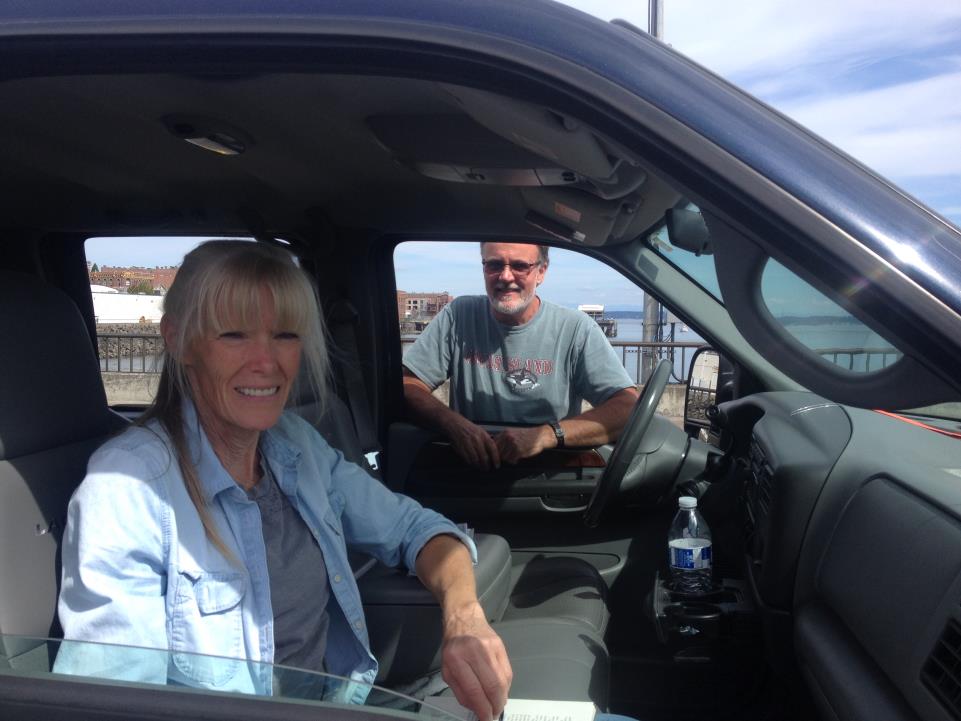 Port Townsend-Coupeville Ferry Friends
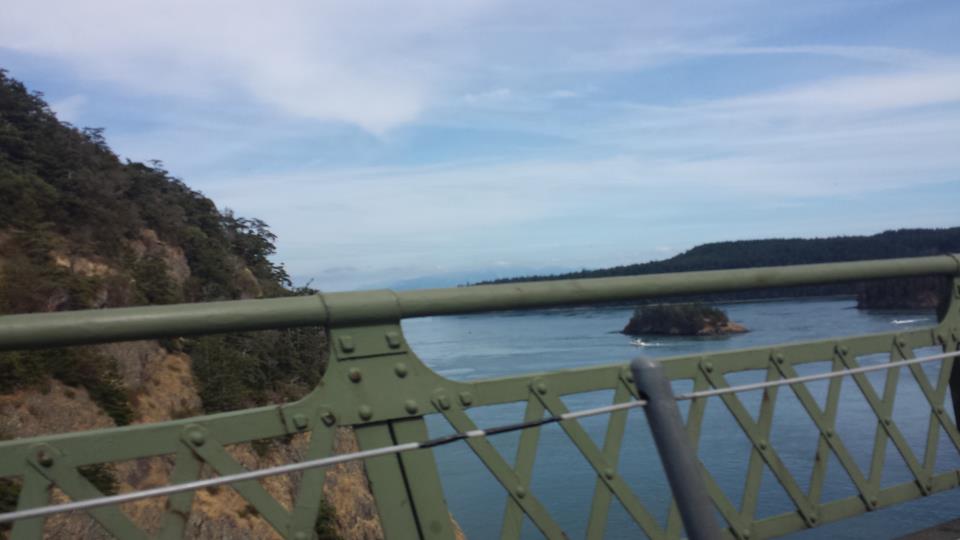 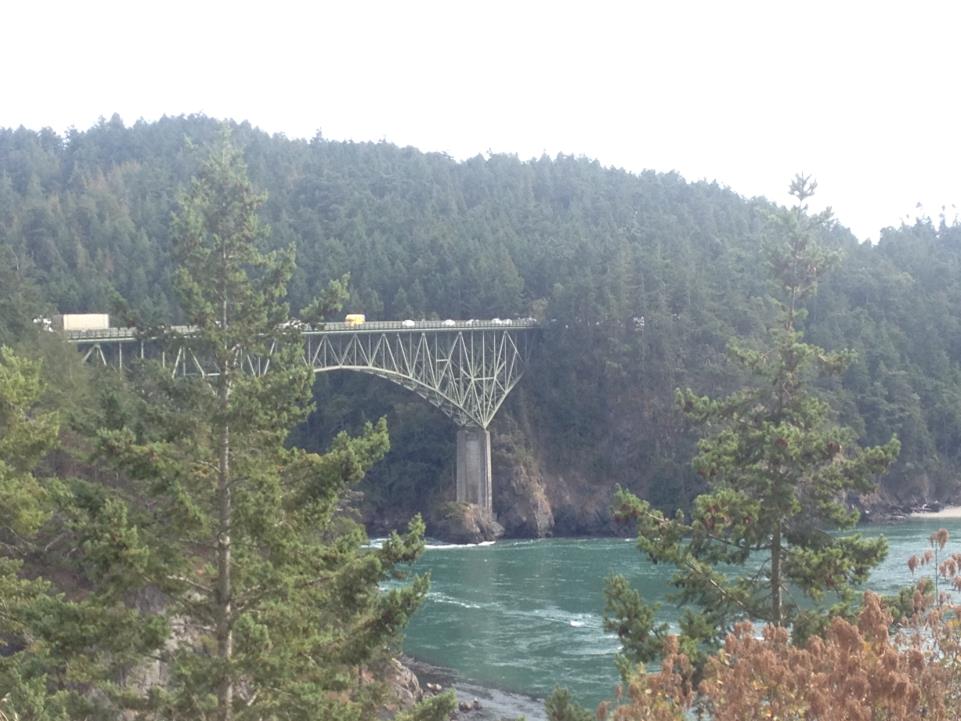 Deception Pass Bridge
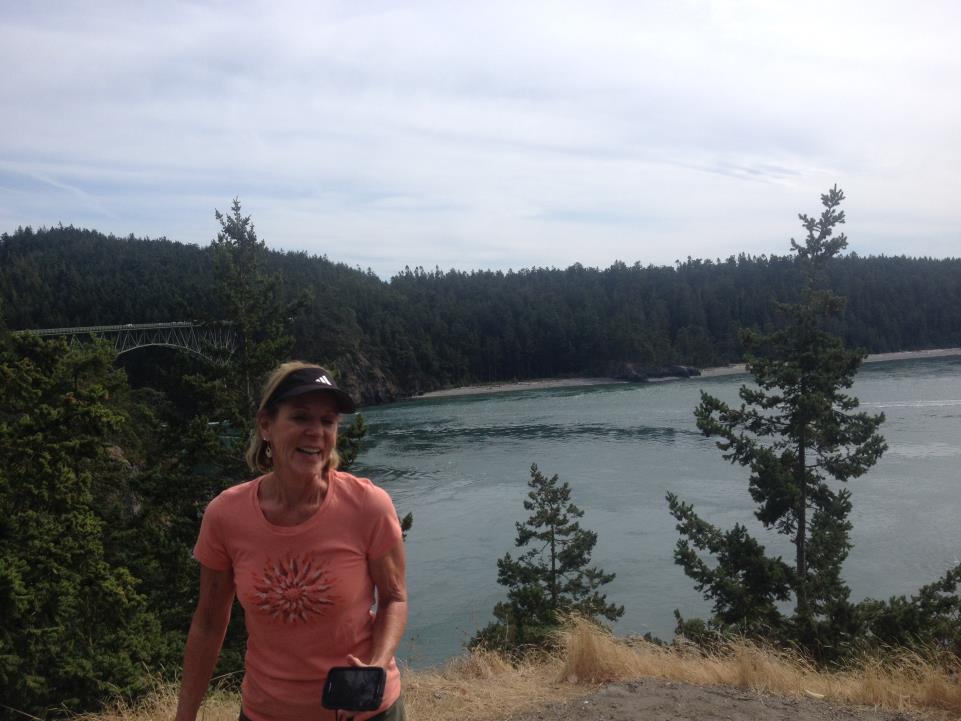 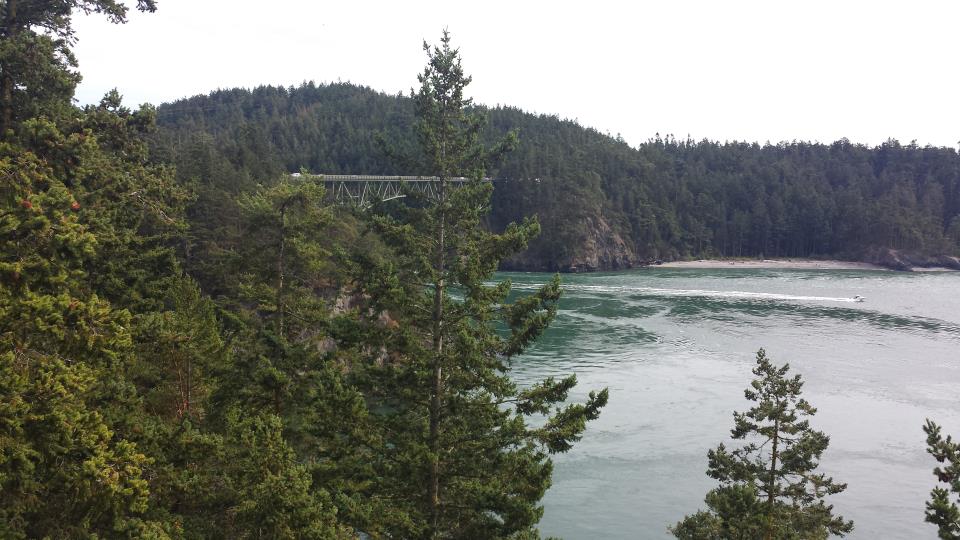 Day 6
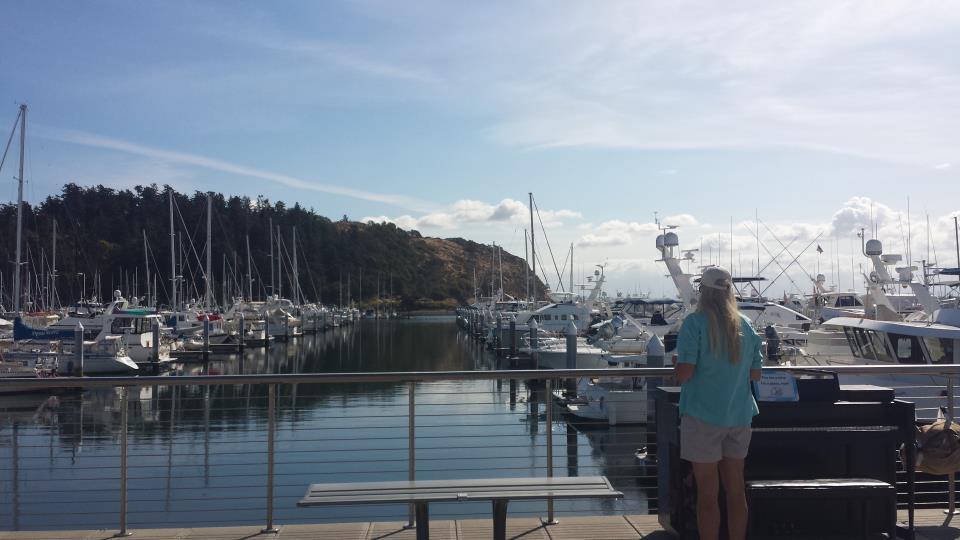 Cap Santa Boat Haven - Anacortes
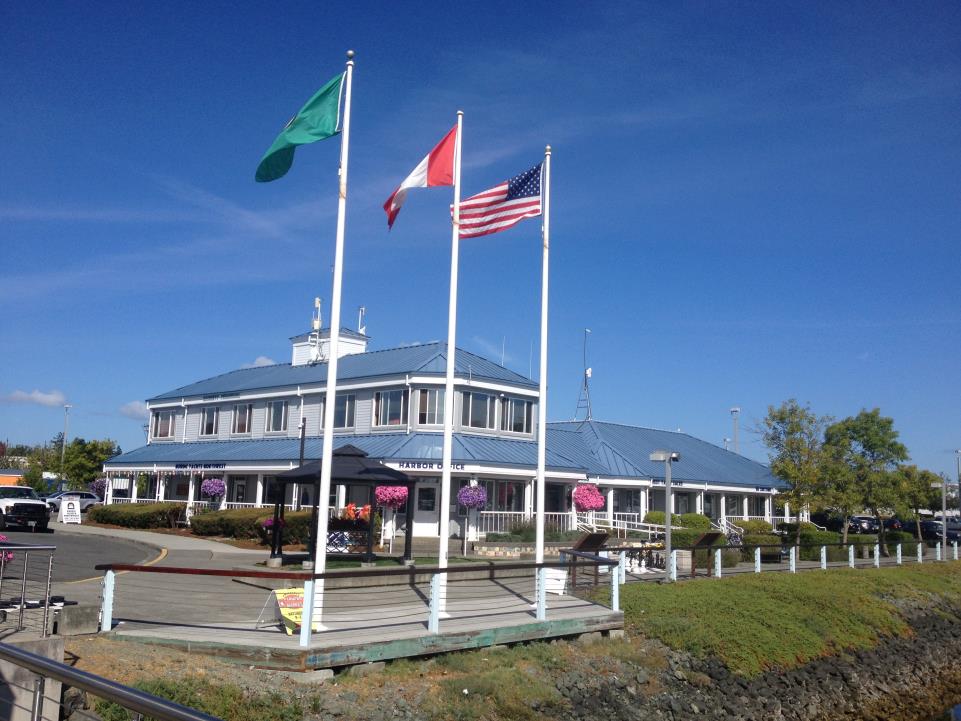 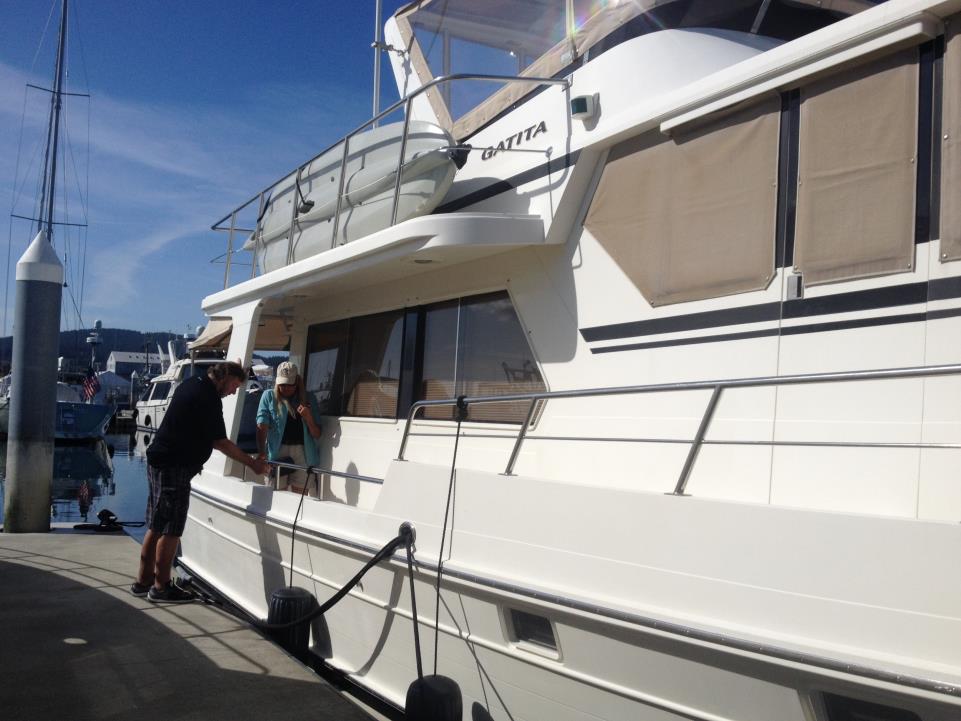 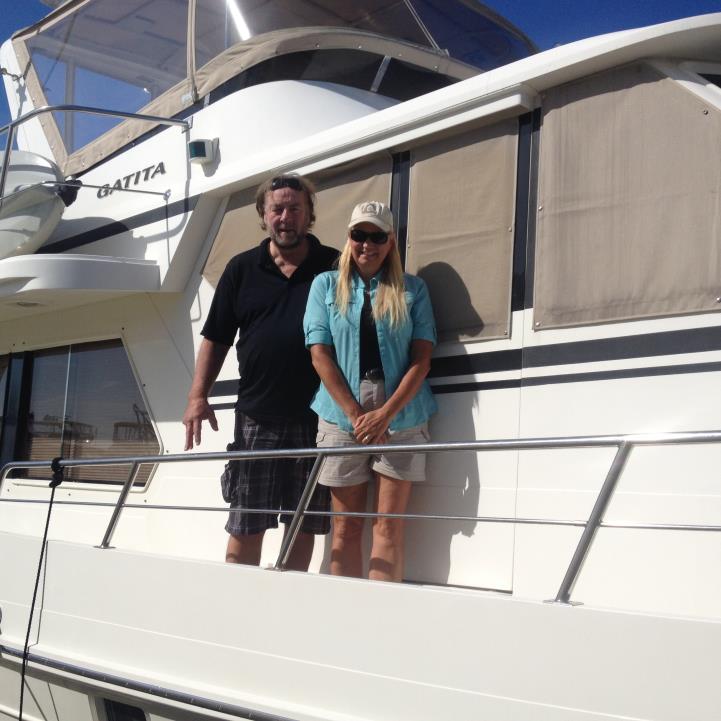 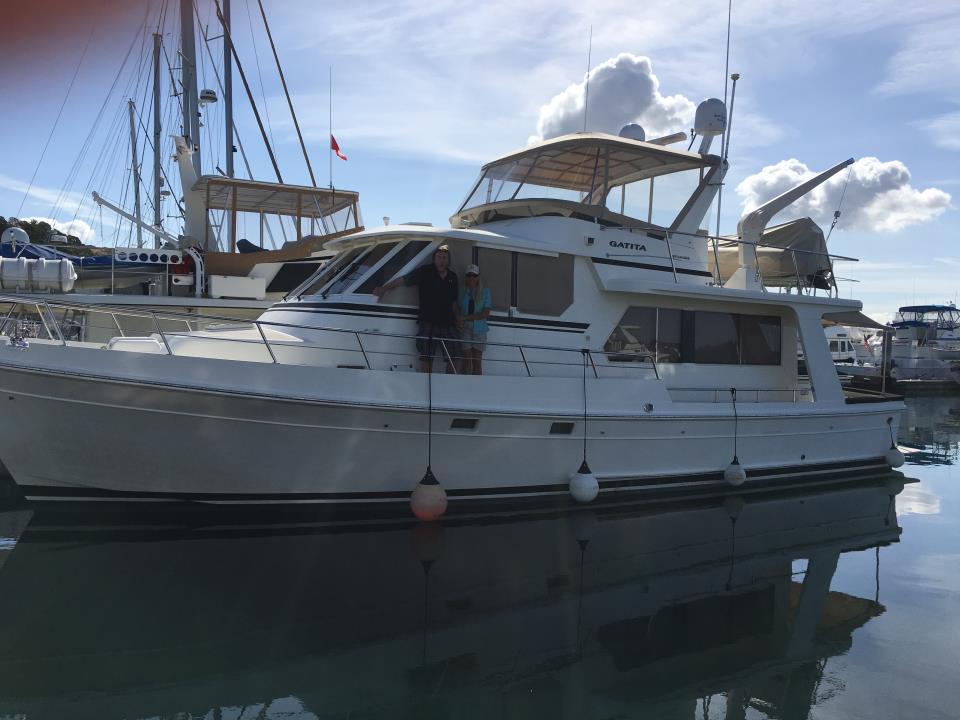 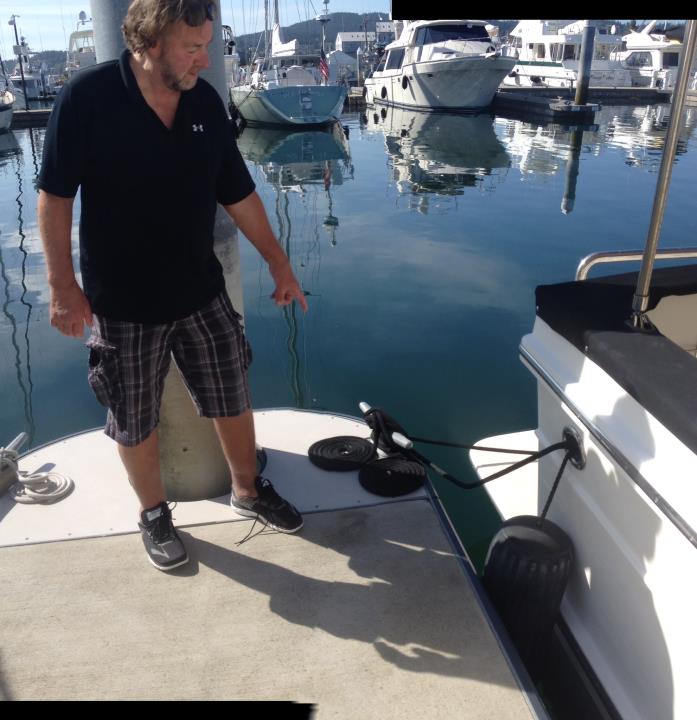 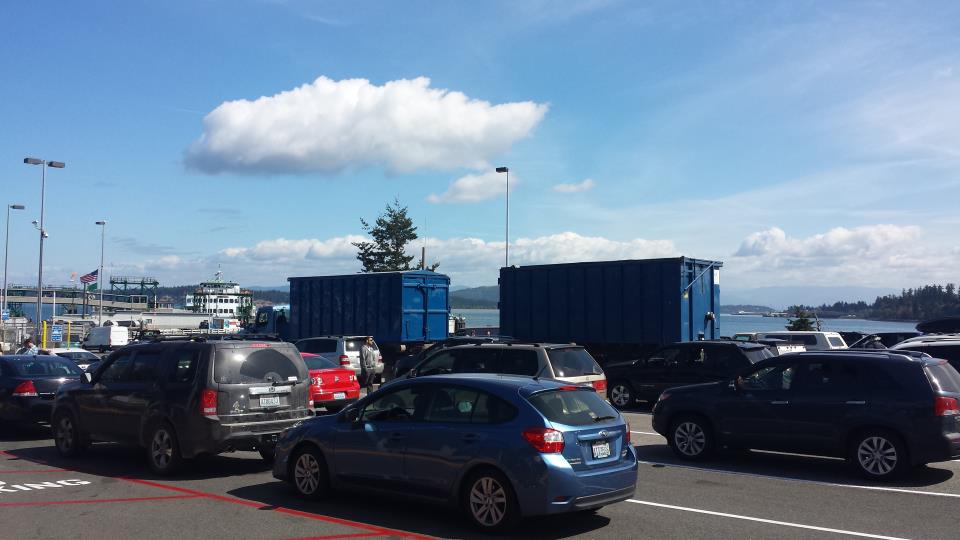 Anacortes-Orcas Island Ferry
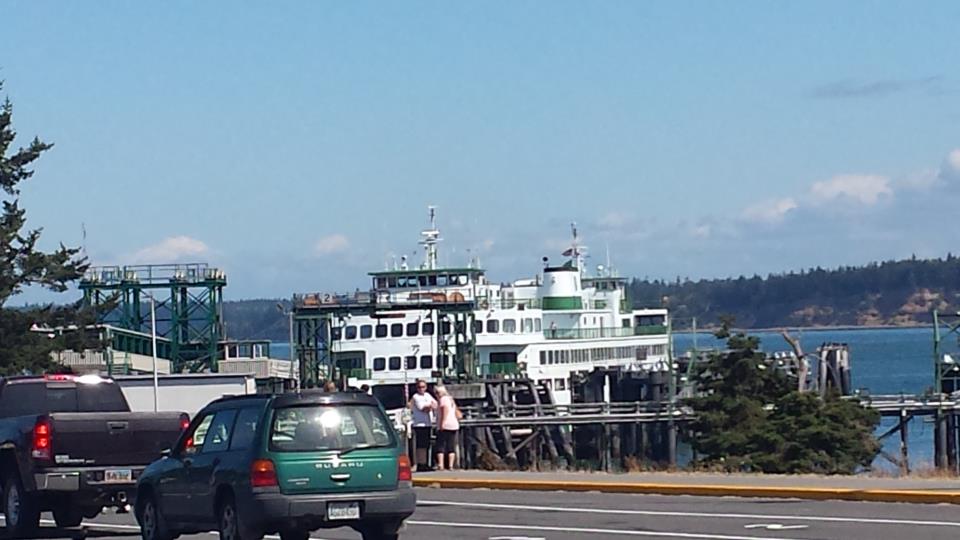 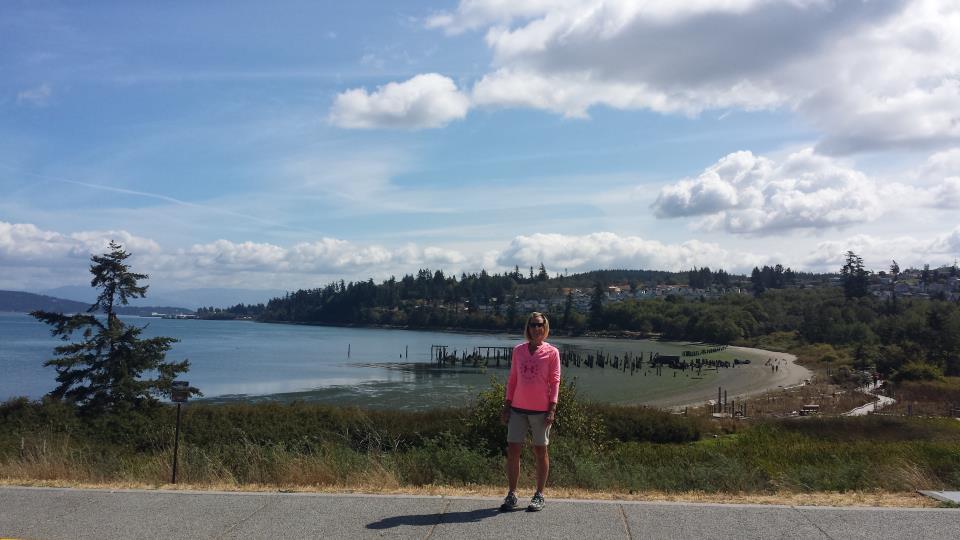 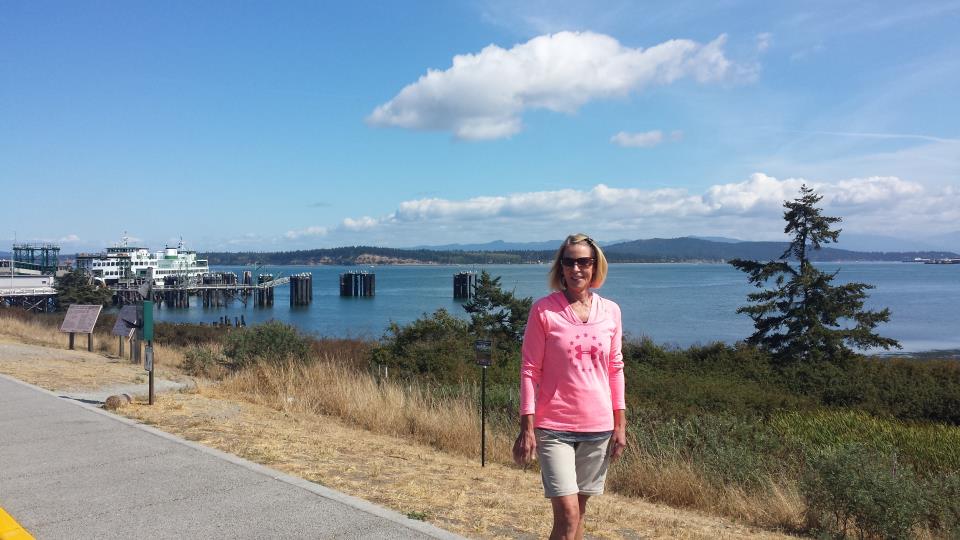 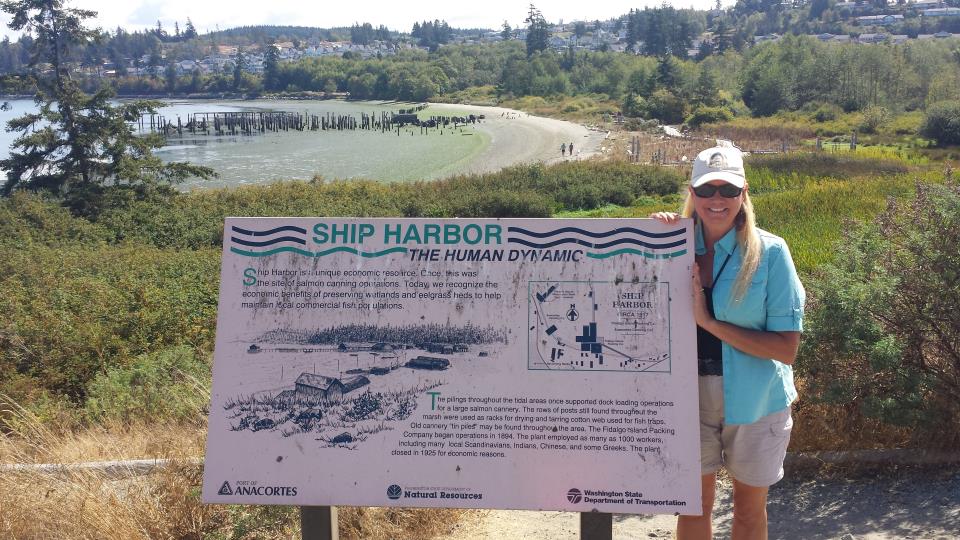 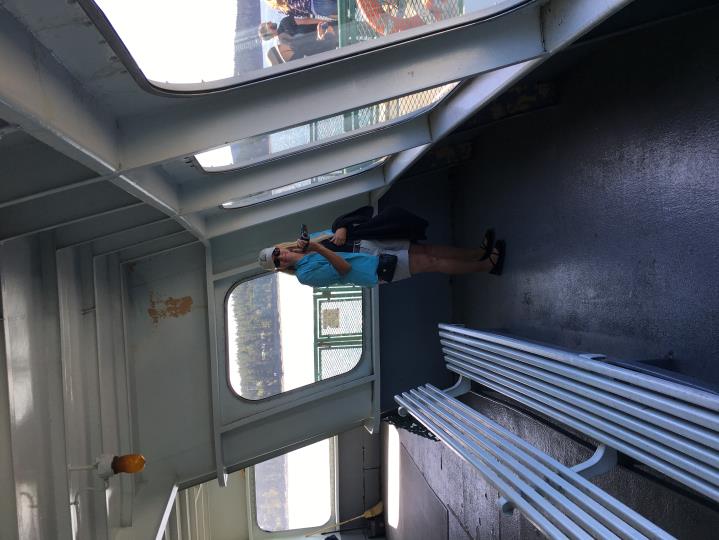 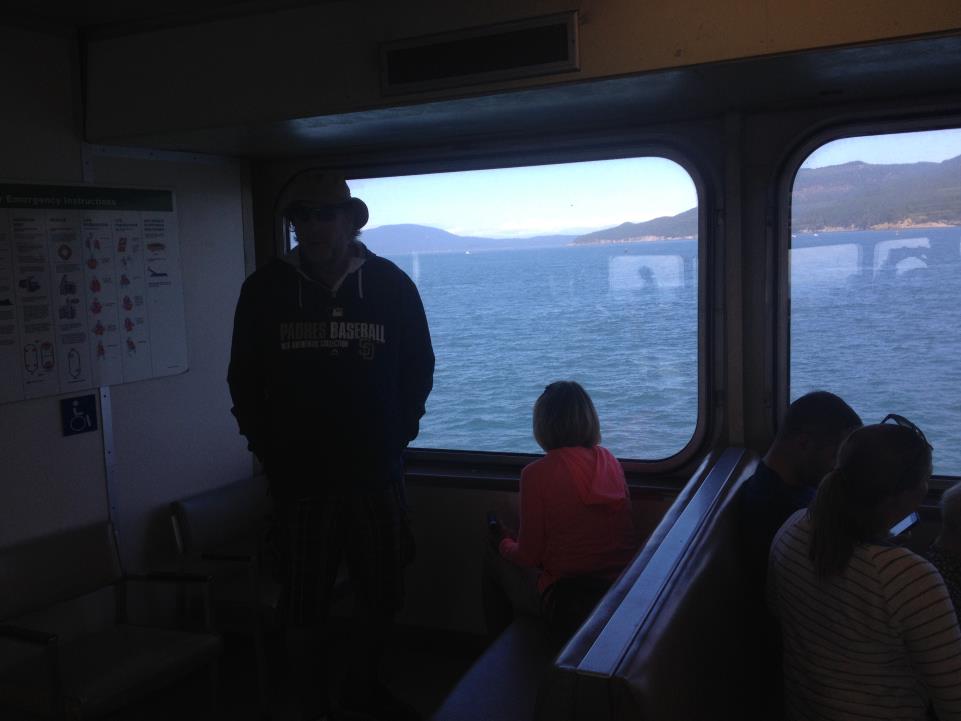 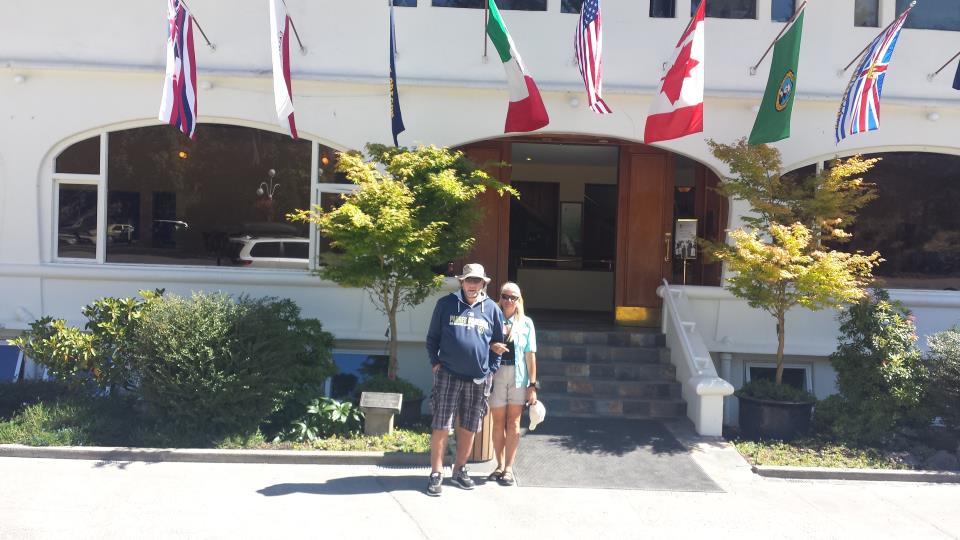 Roserio Resort-Orcas Island
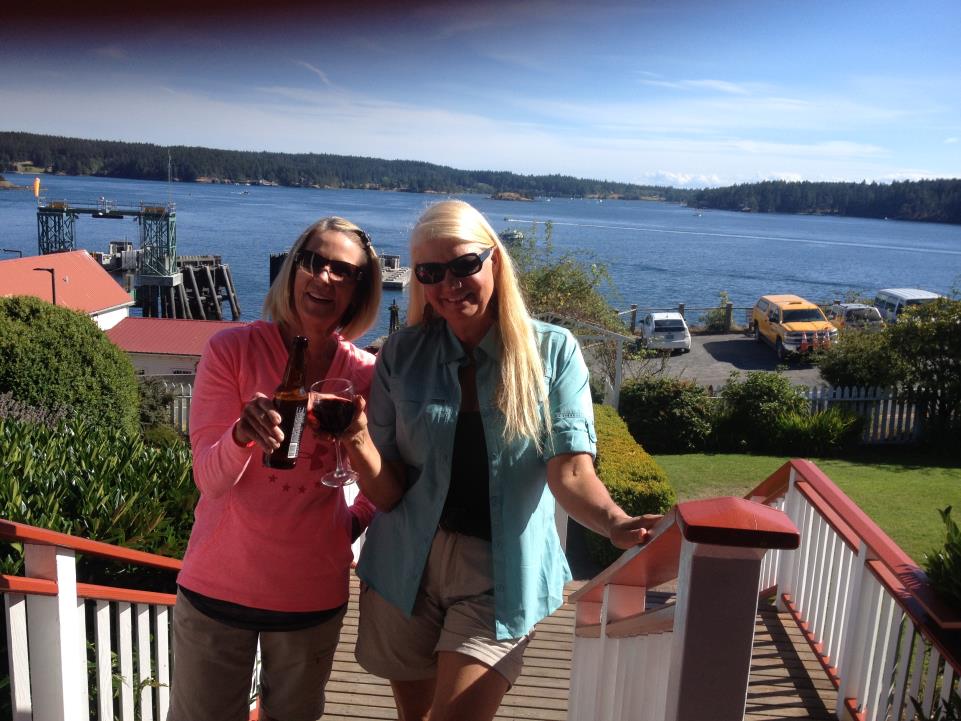 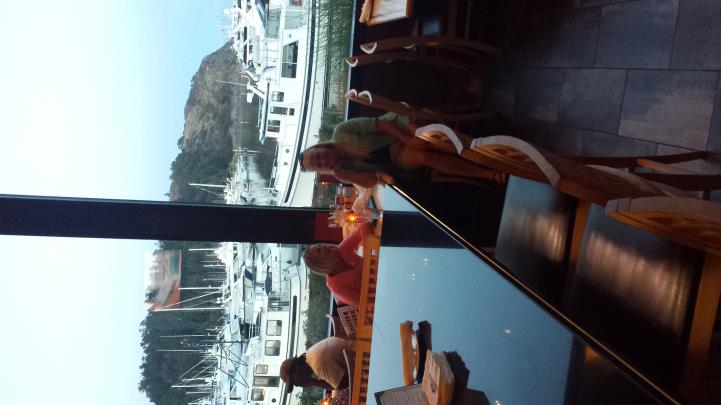 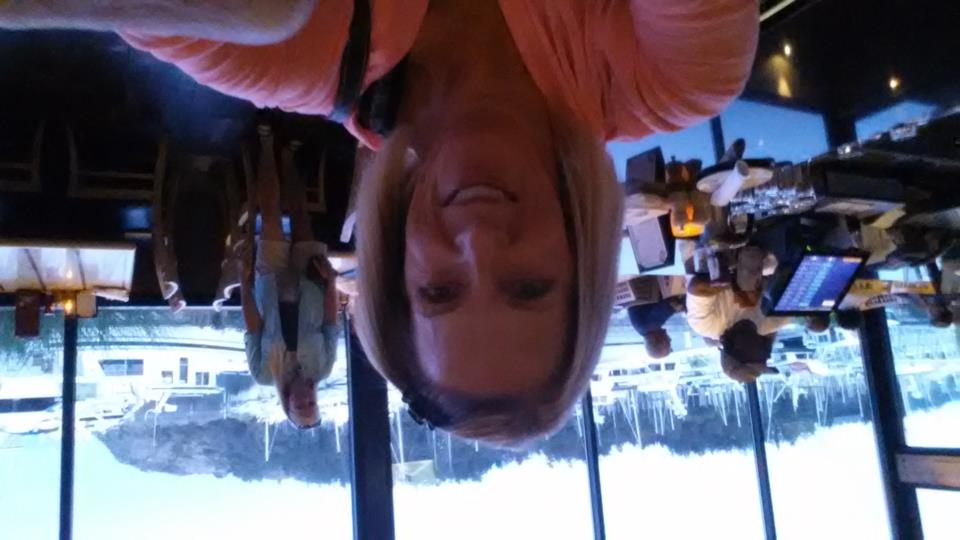 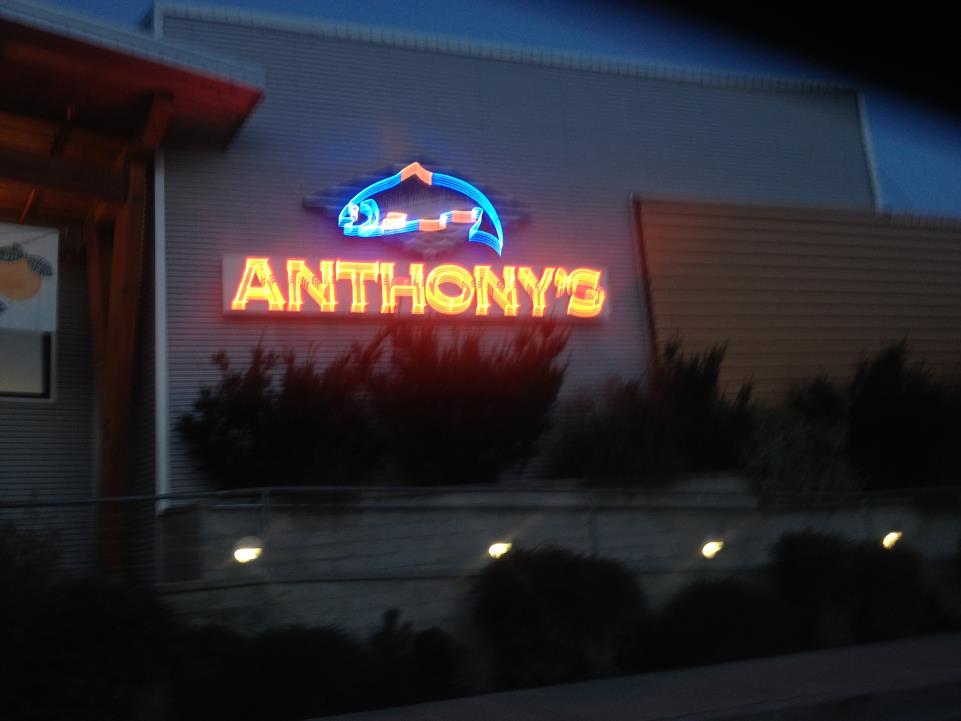 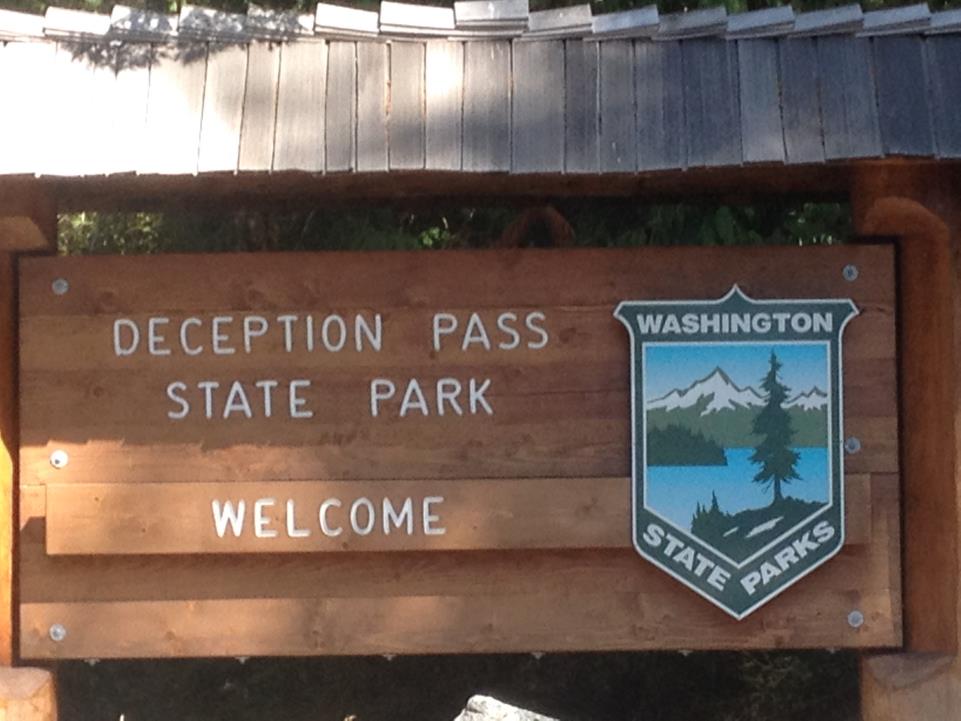 Day 7
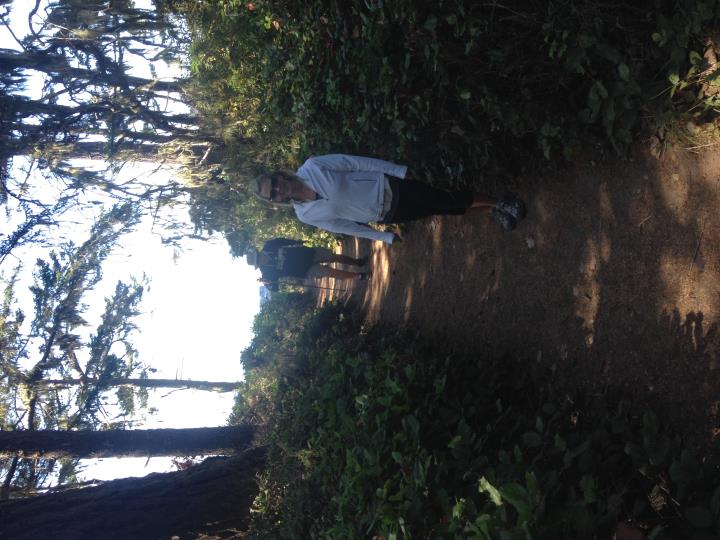 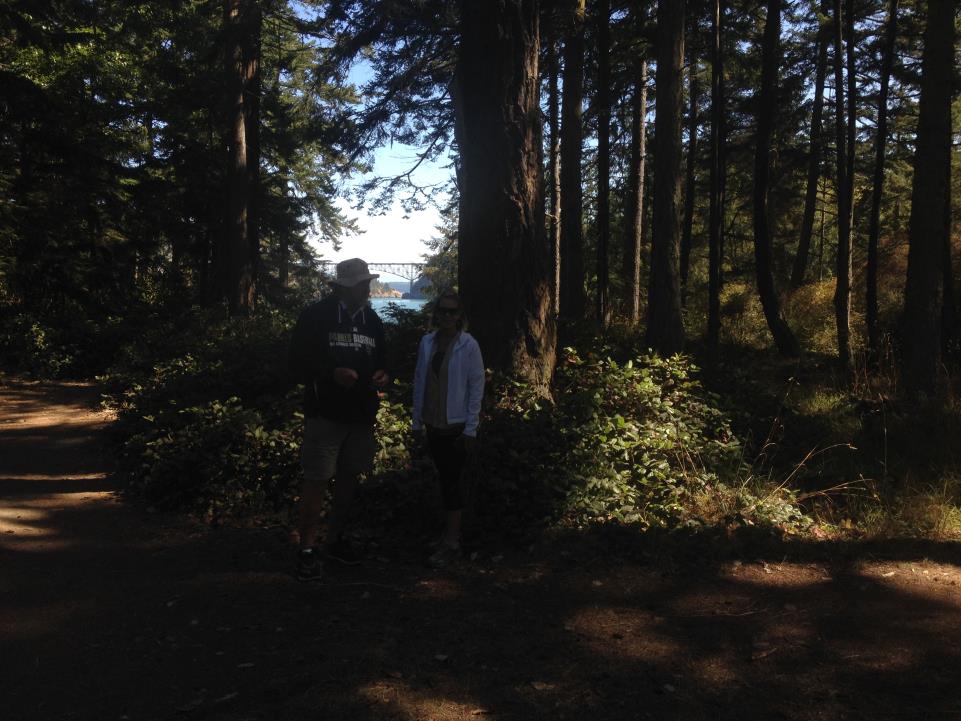 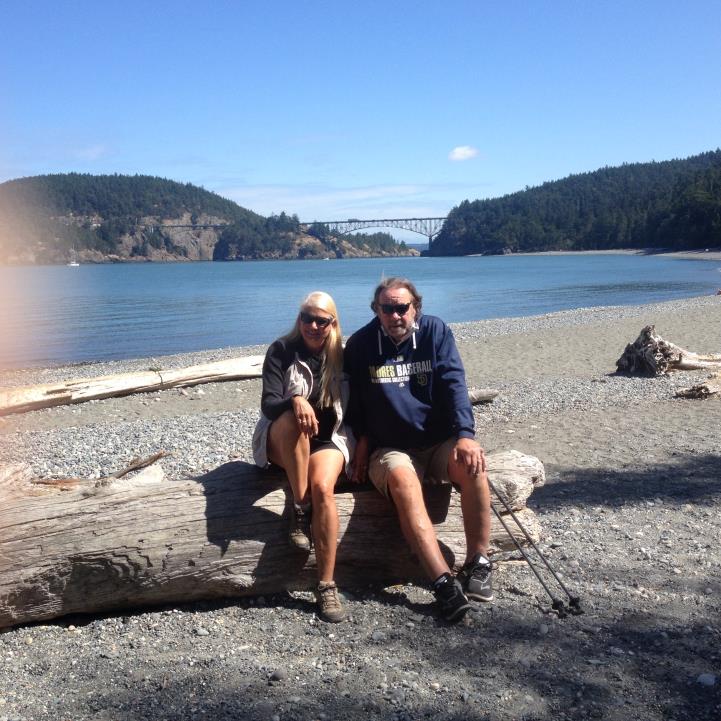 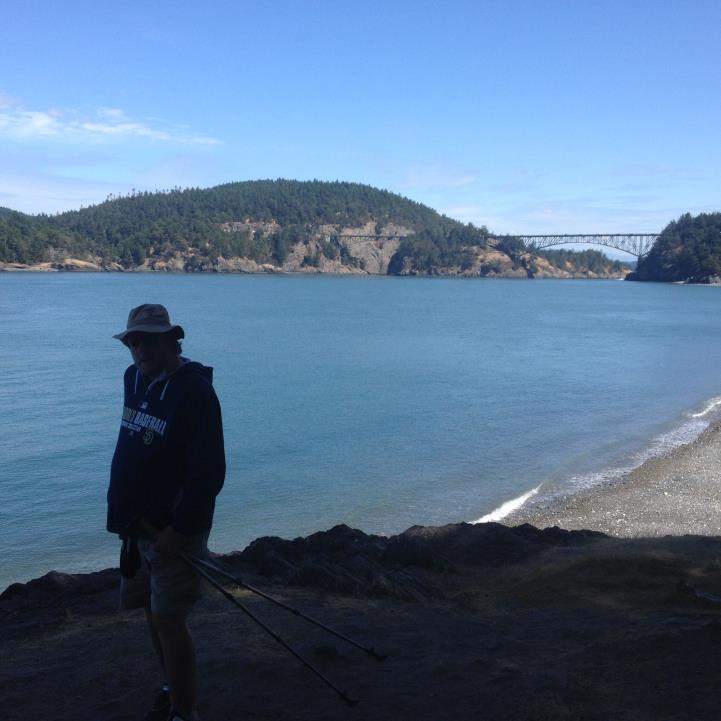 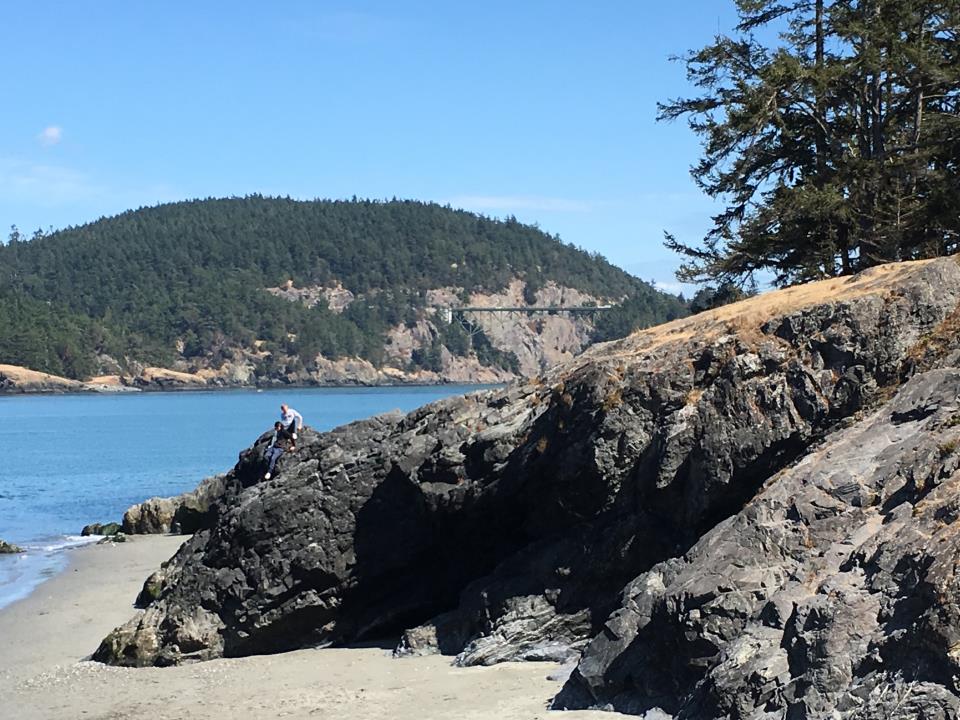 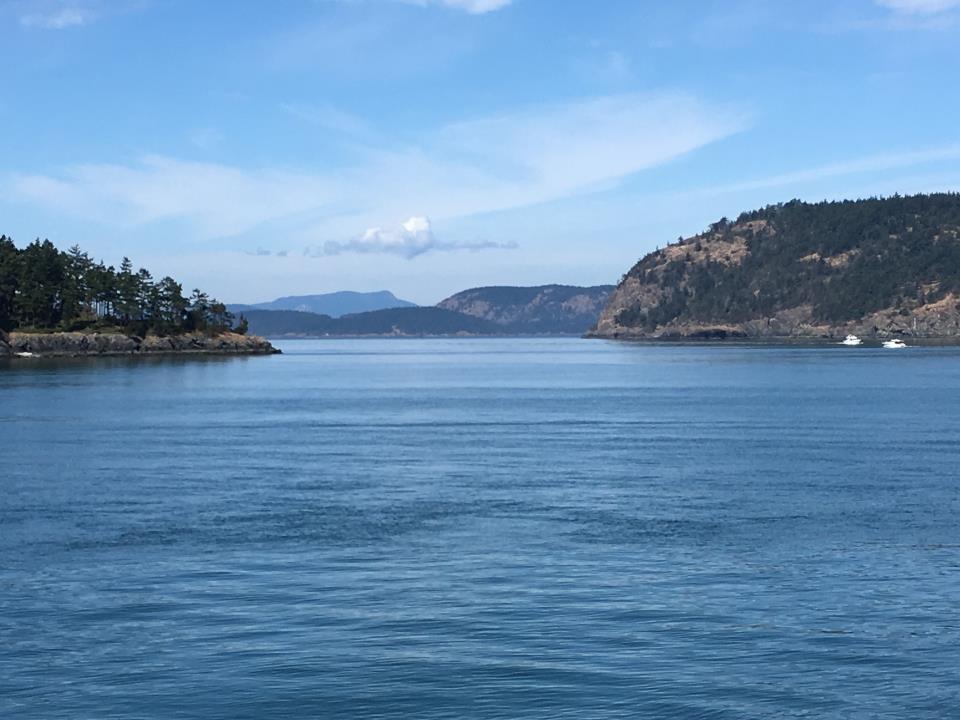 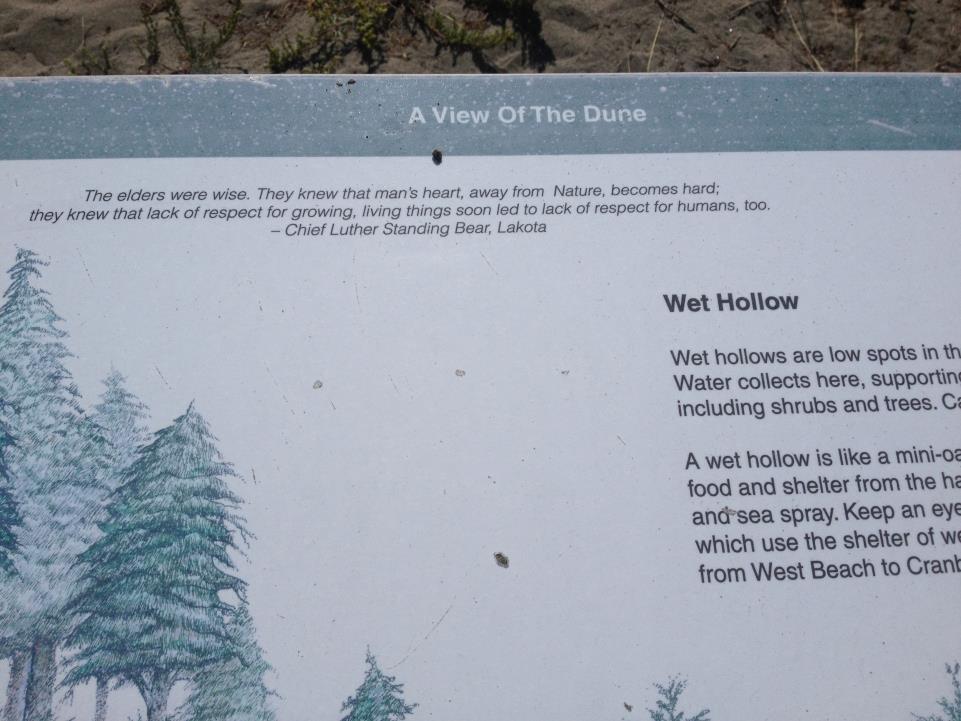 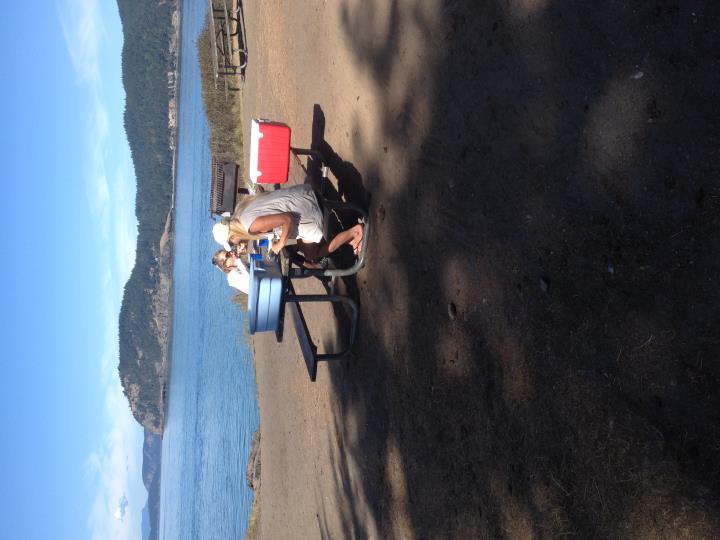 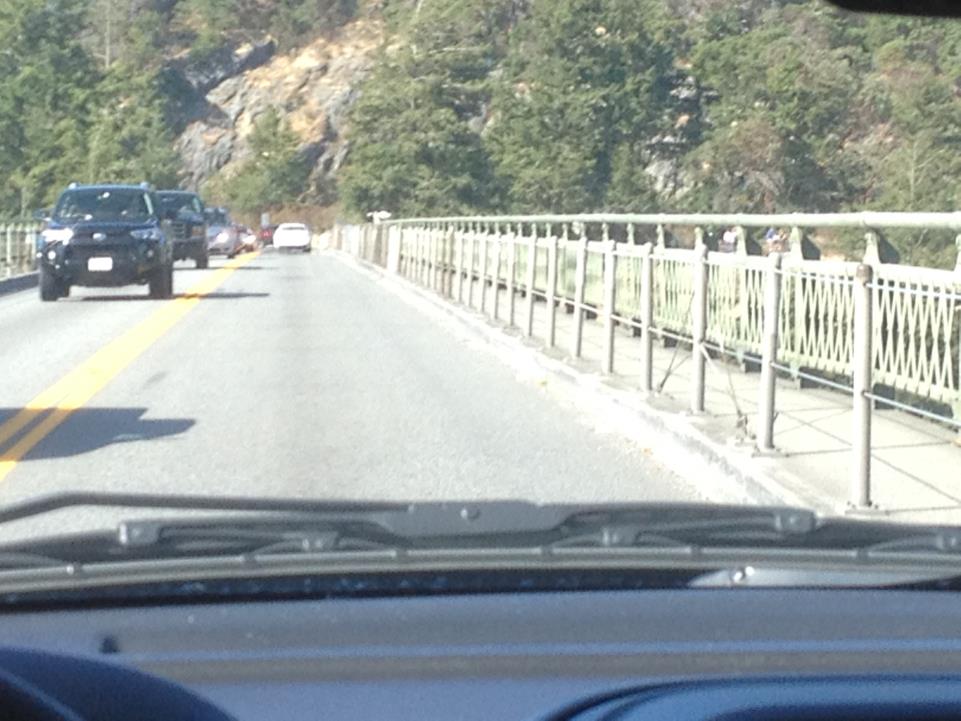 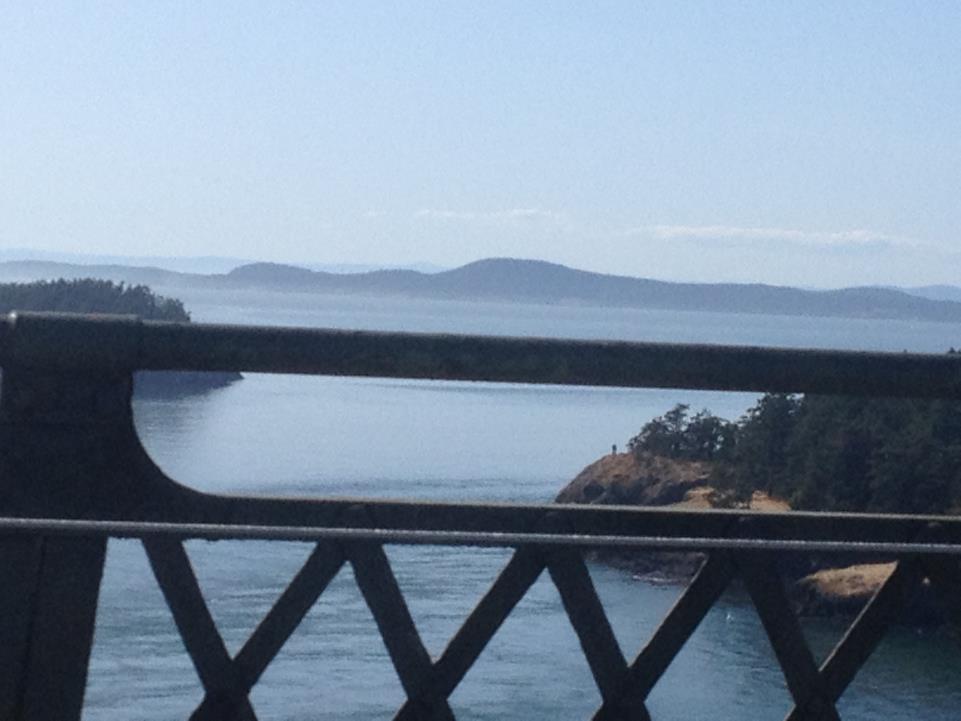 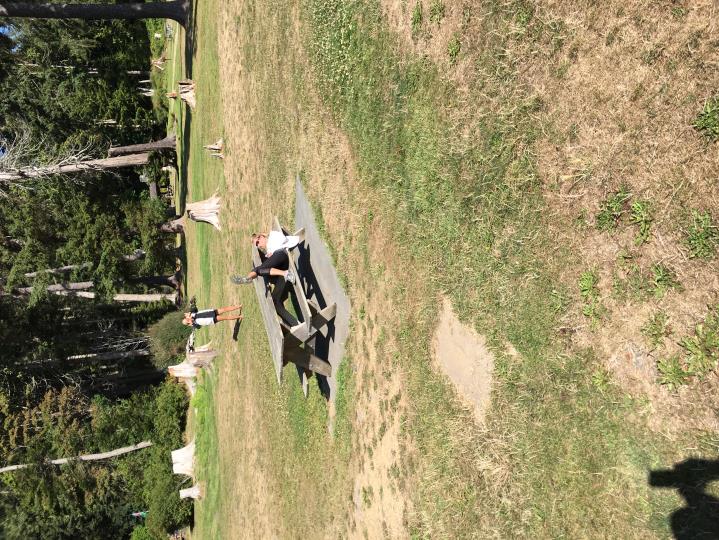 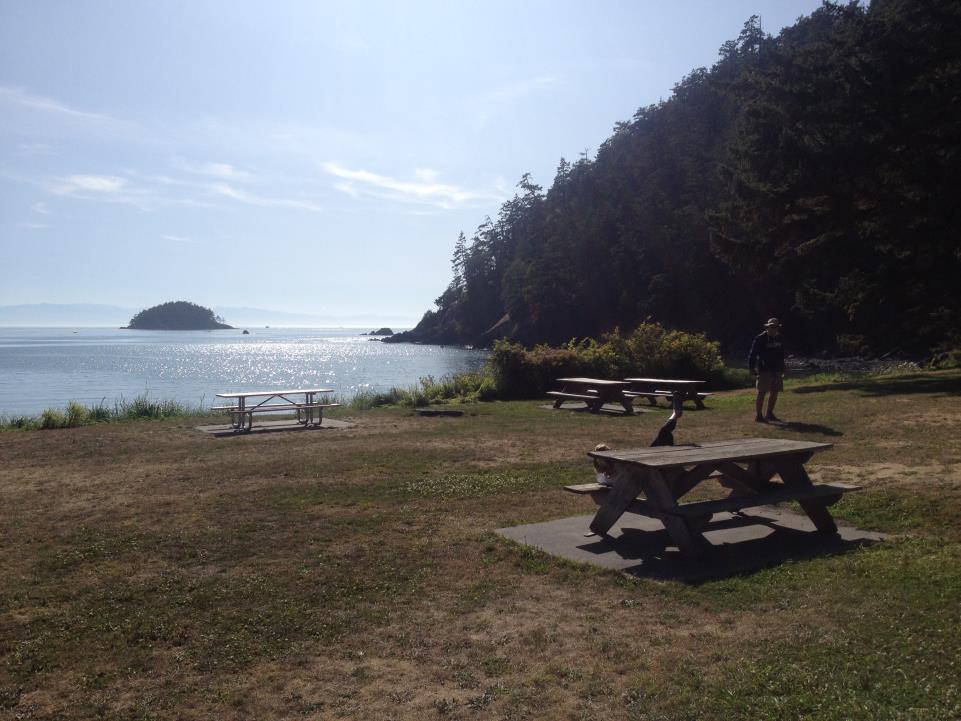 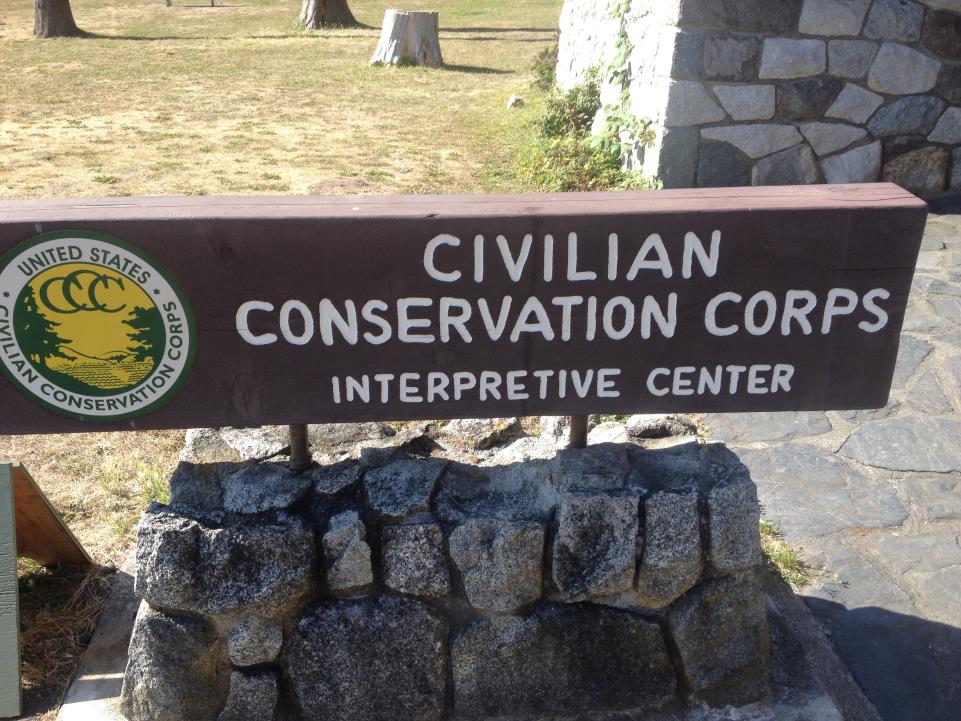 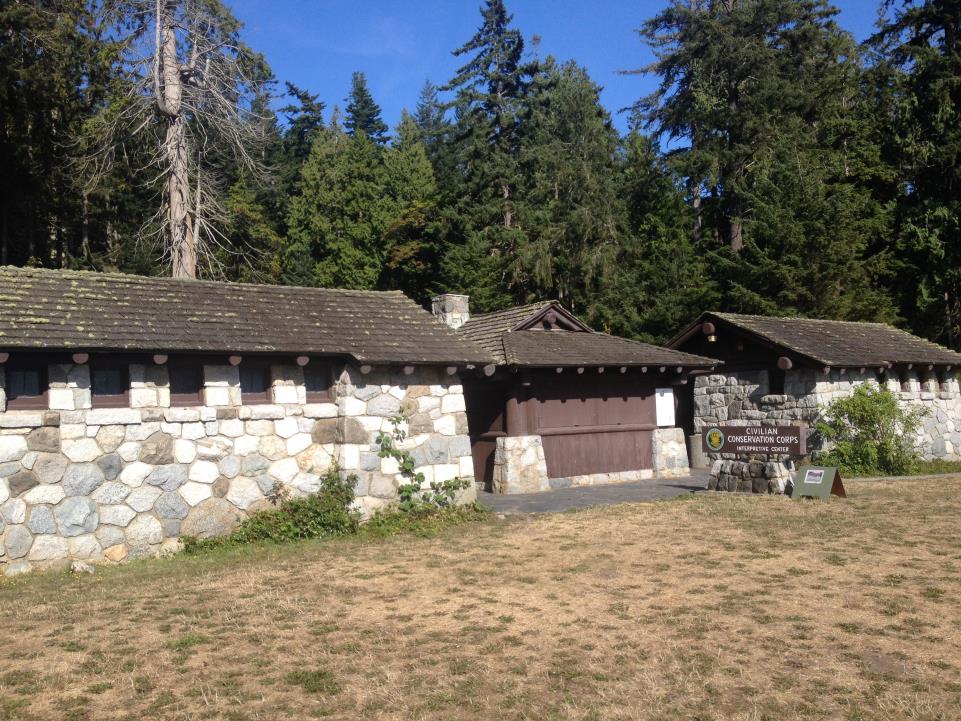 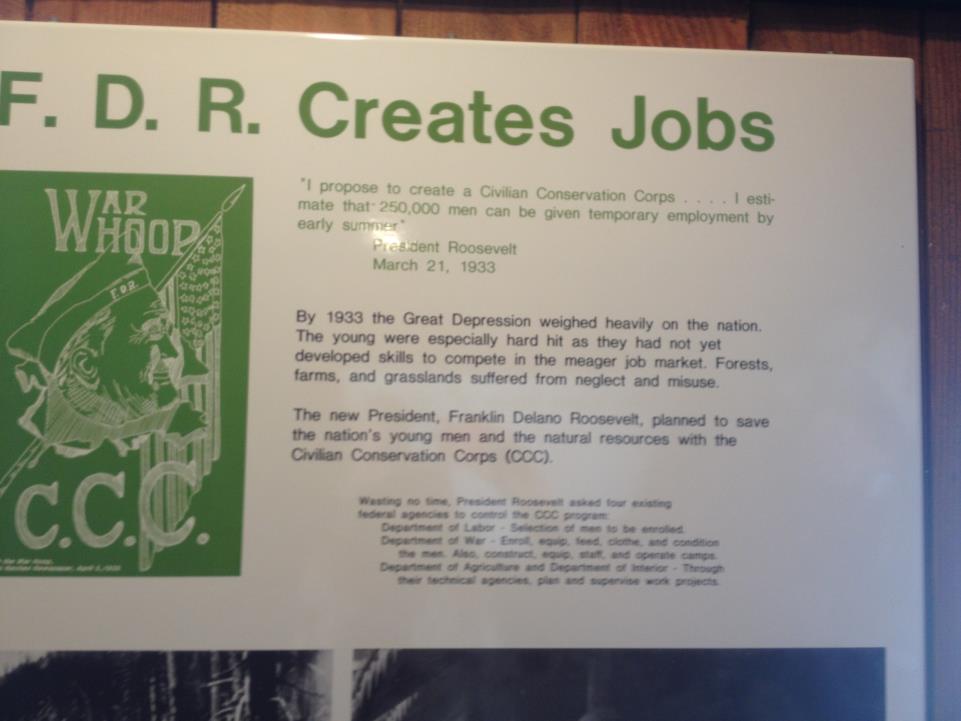 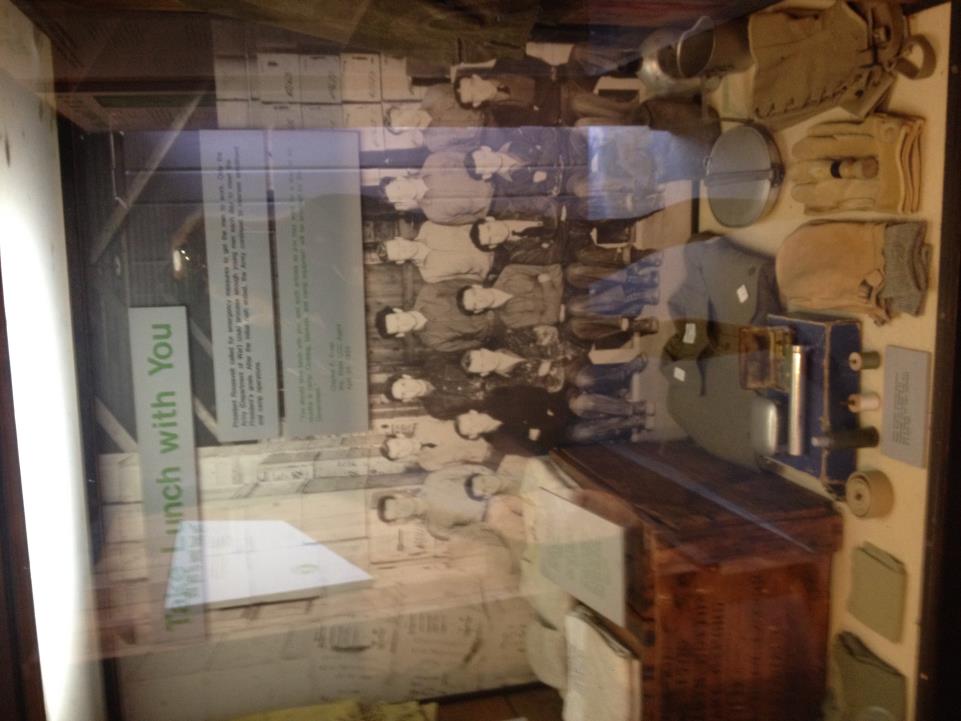 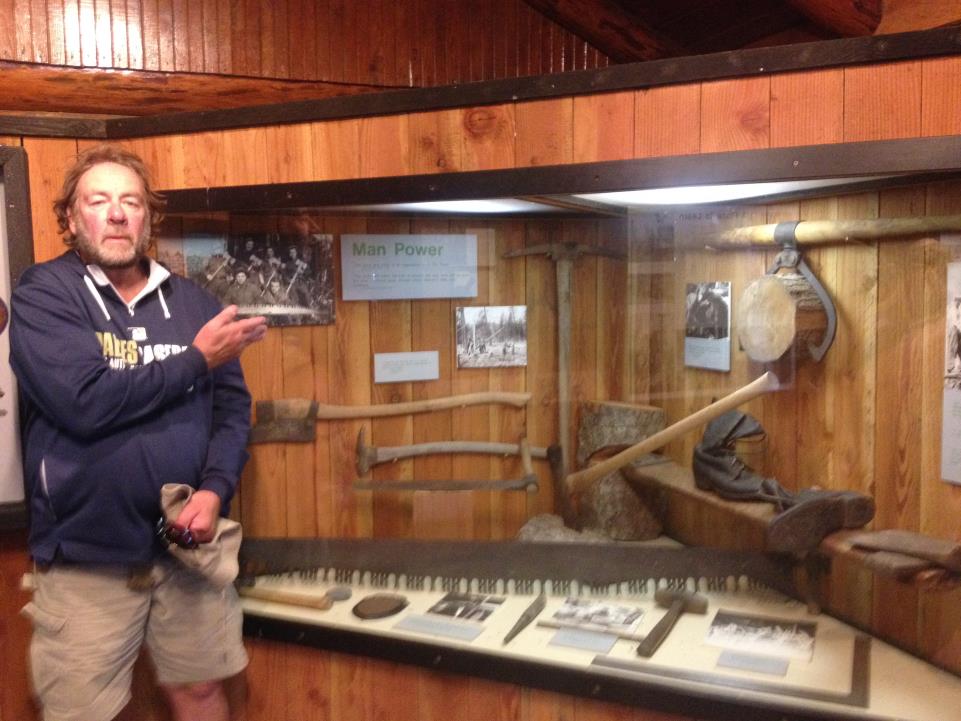 Day 8 – Pike Place Market, Seattle
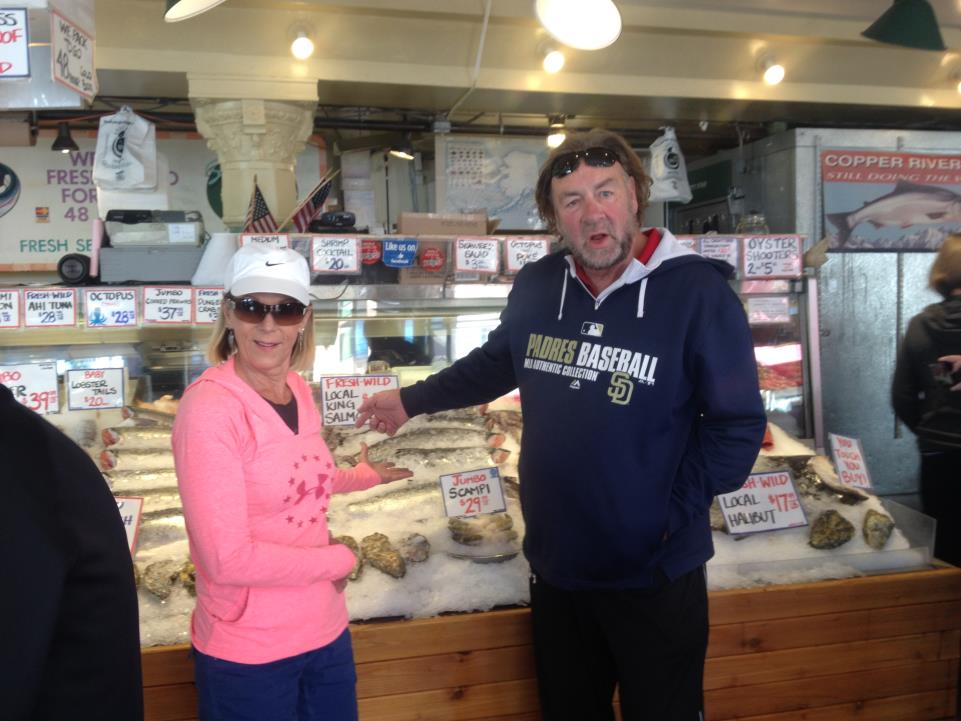 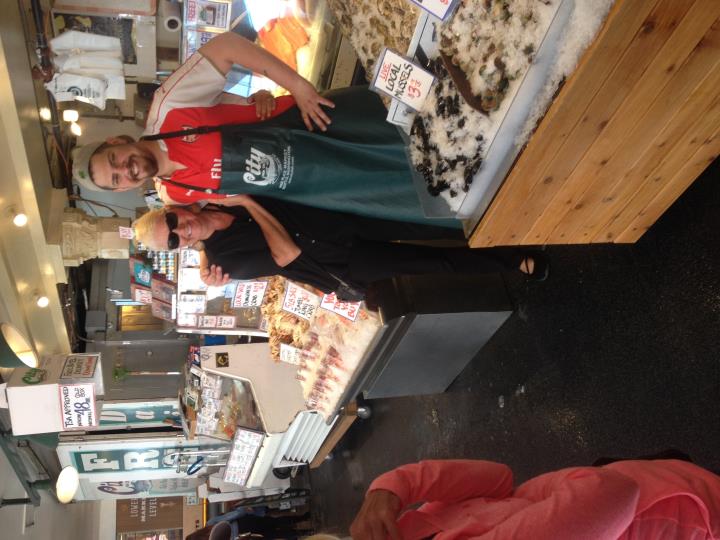 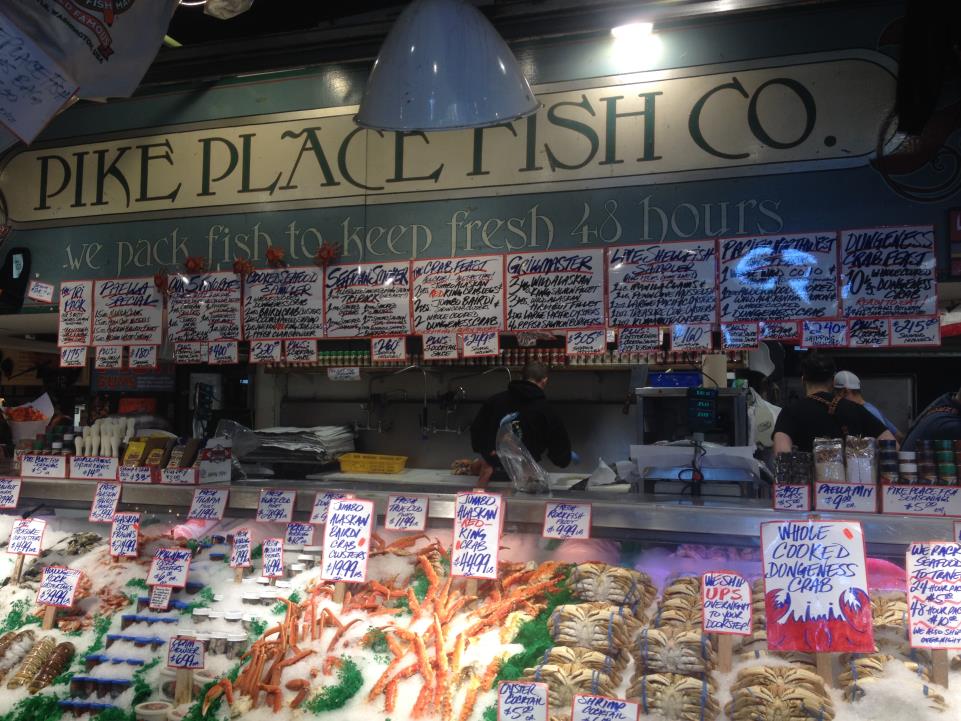 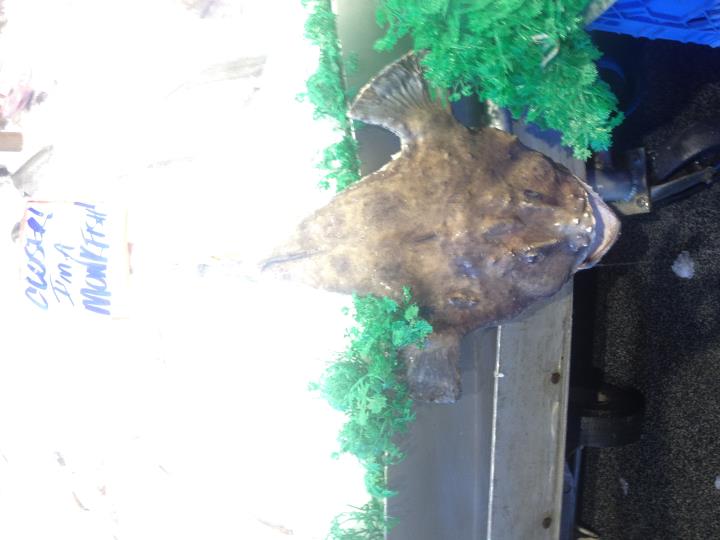 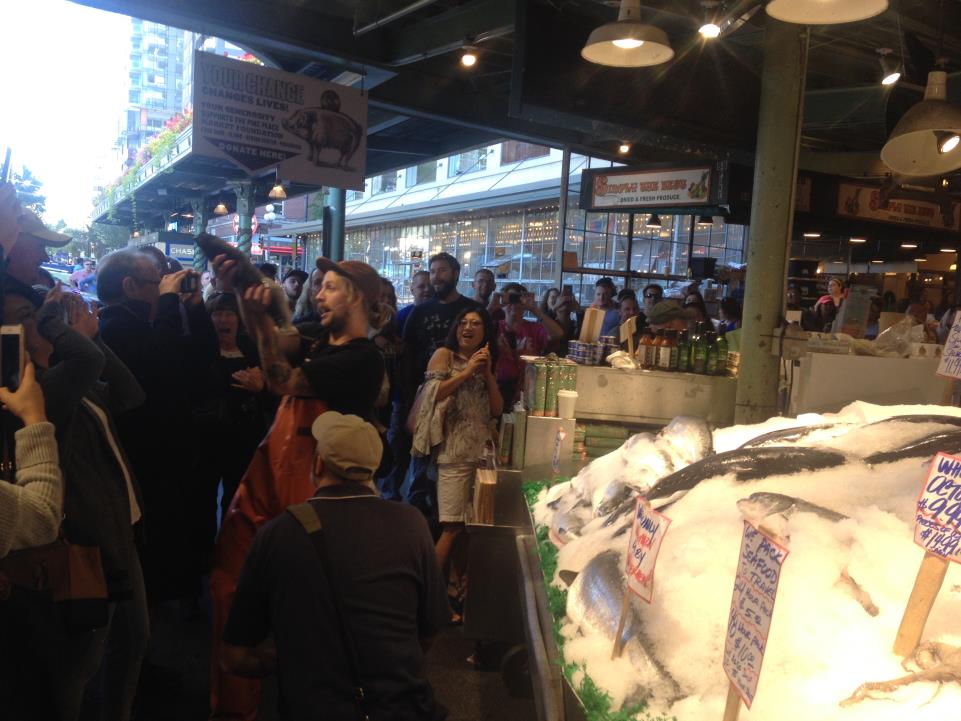 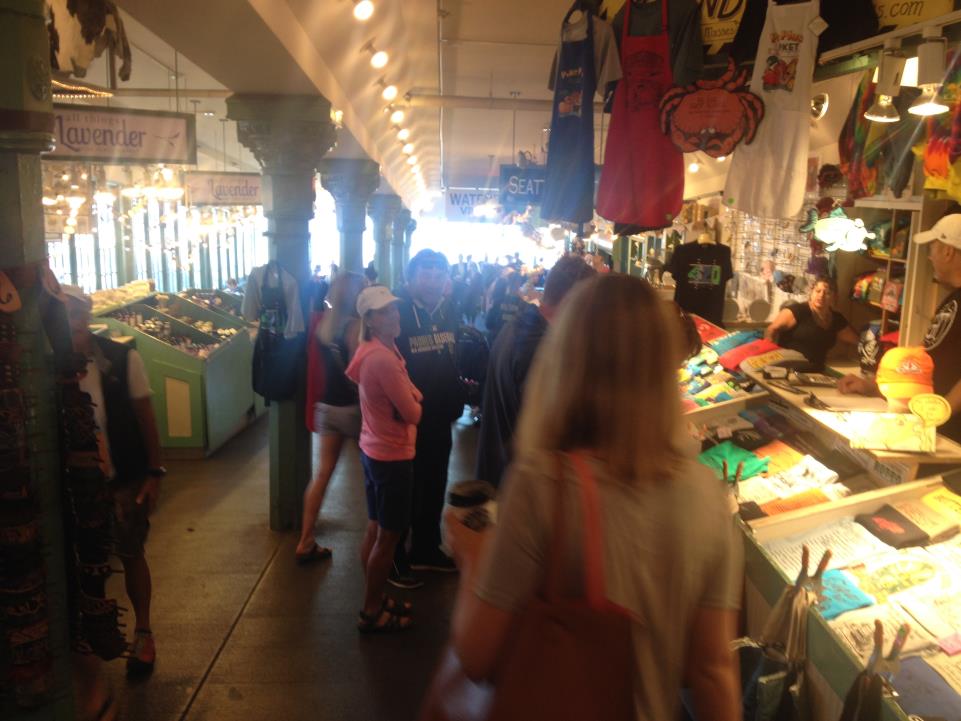 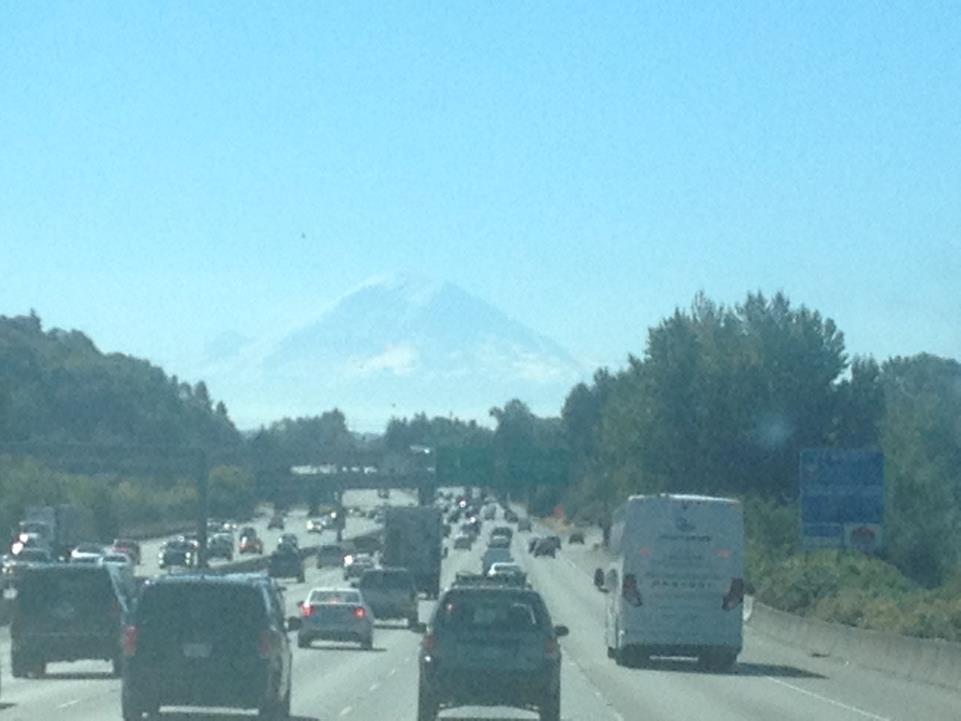 Heading Home
Mount Rainier